VIII. Utánpótlás Sportolók vacsorája
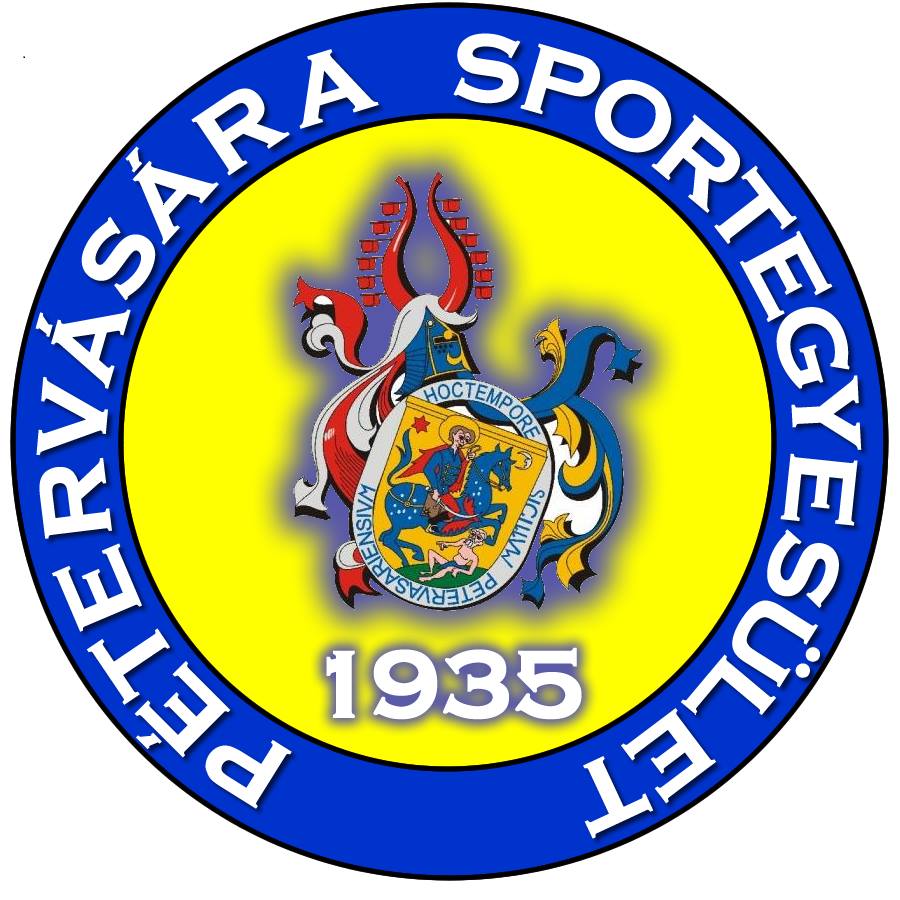 PÉTERVÁSÁRA SPORTEGYESÜLET
2014. December 11
Támogatóink
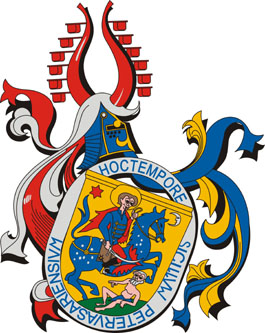 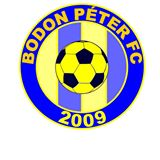 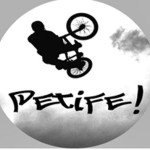 Pétervására Fejődéséért Közalapítvány
KÖSZÖNJÜK
Tavalyi vacsora képei
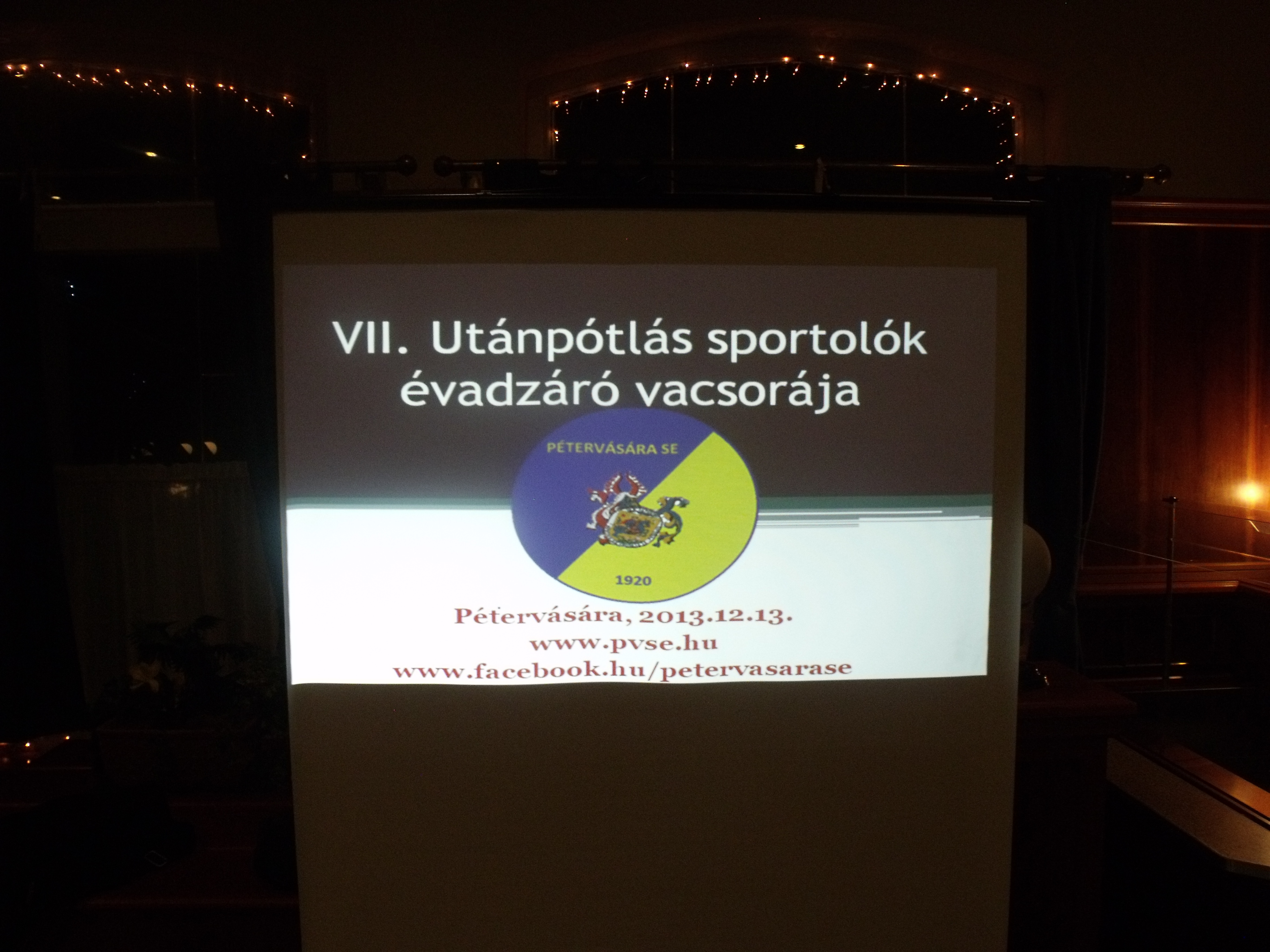 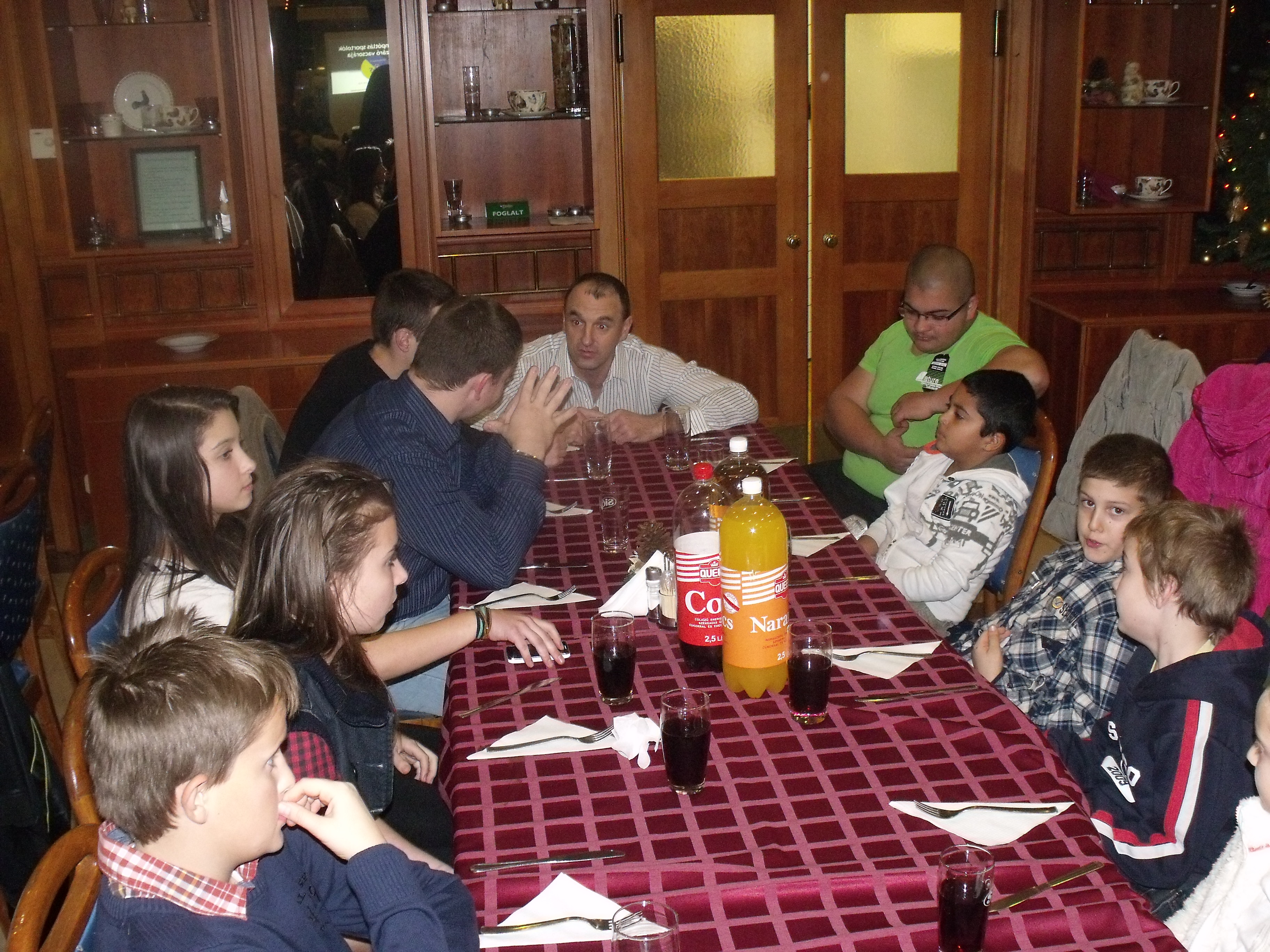 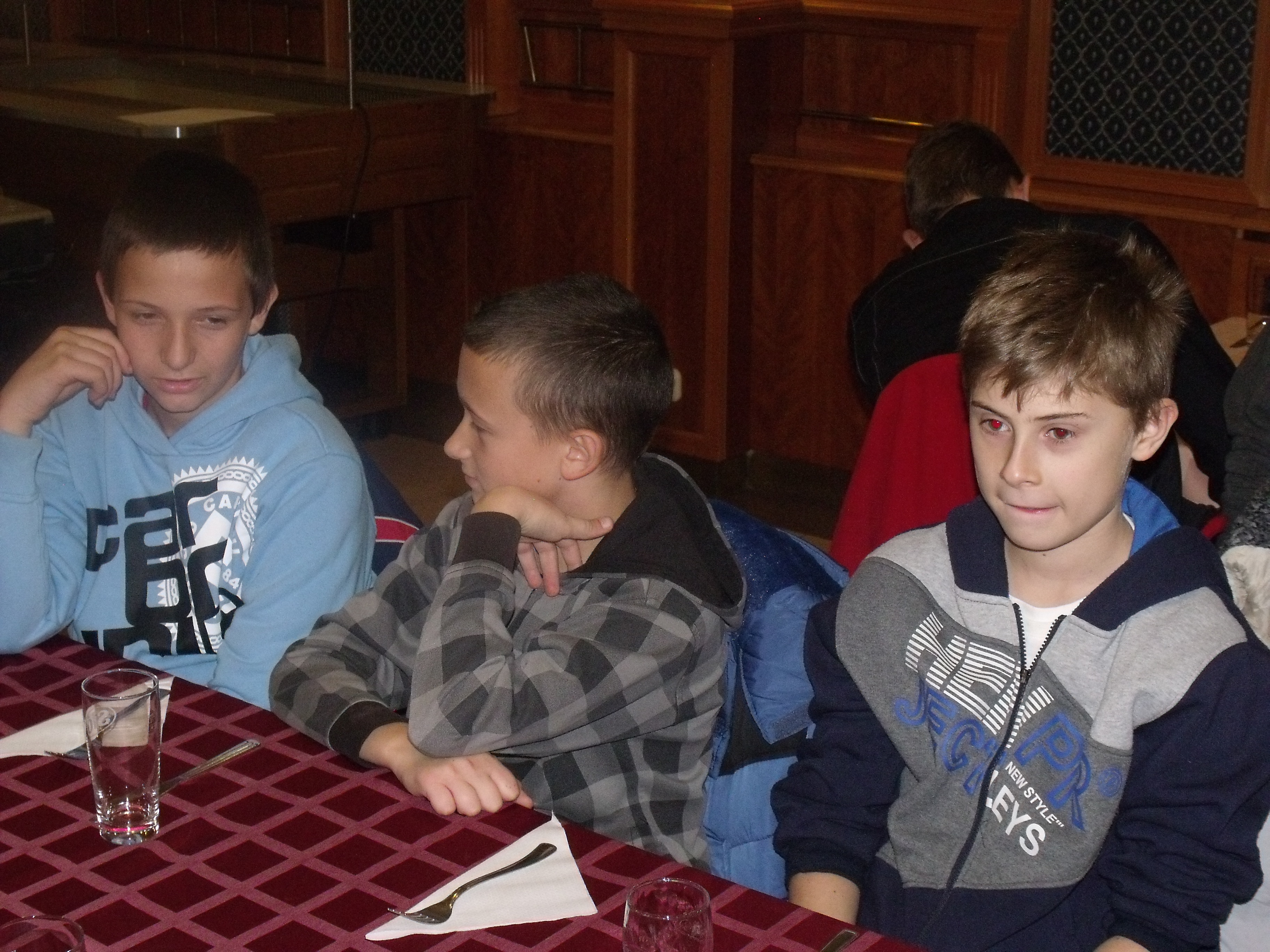 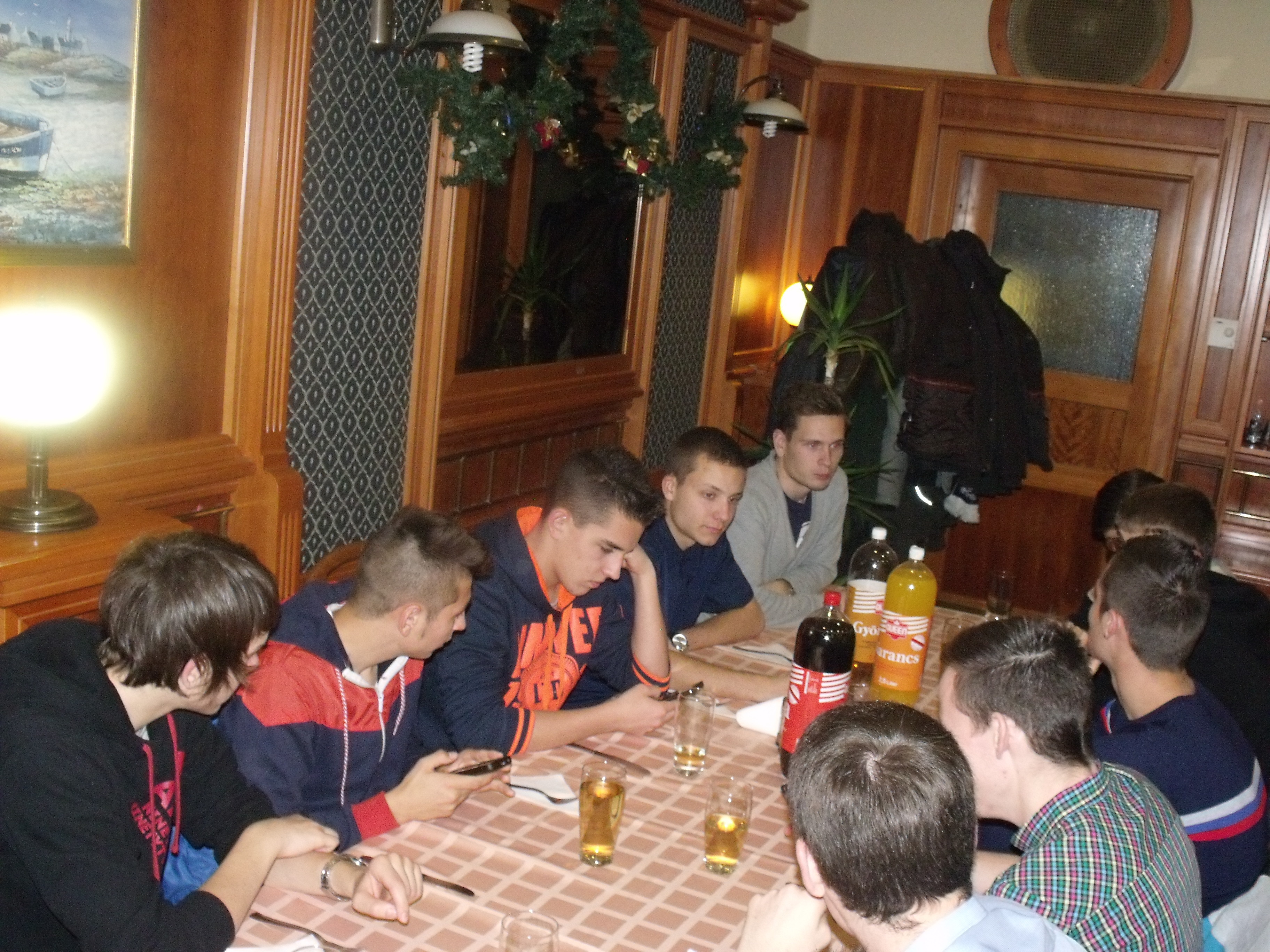 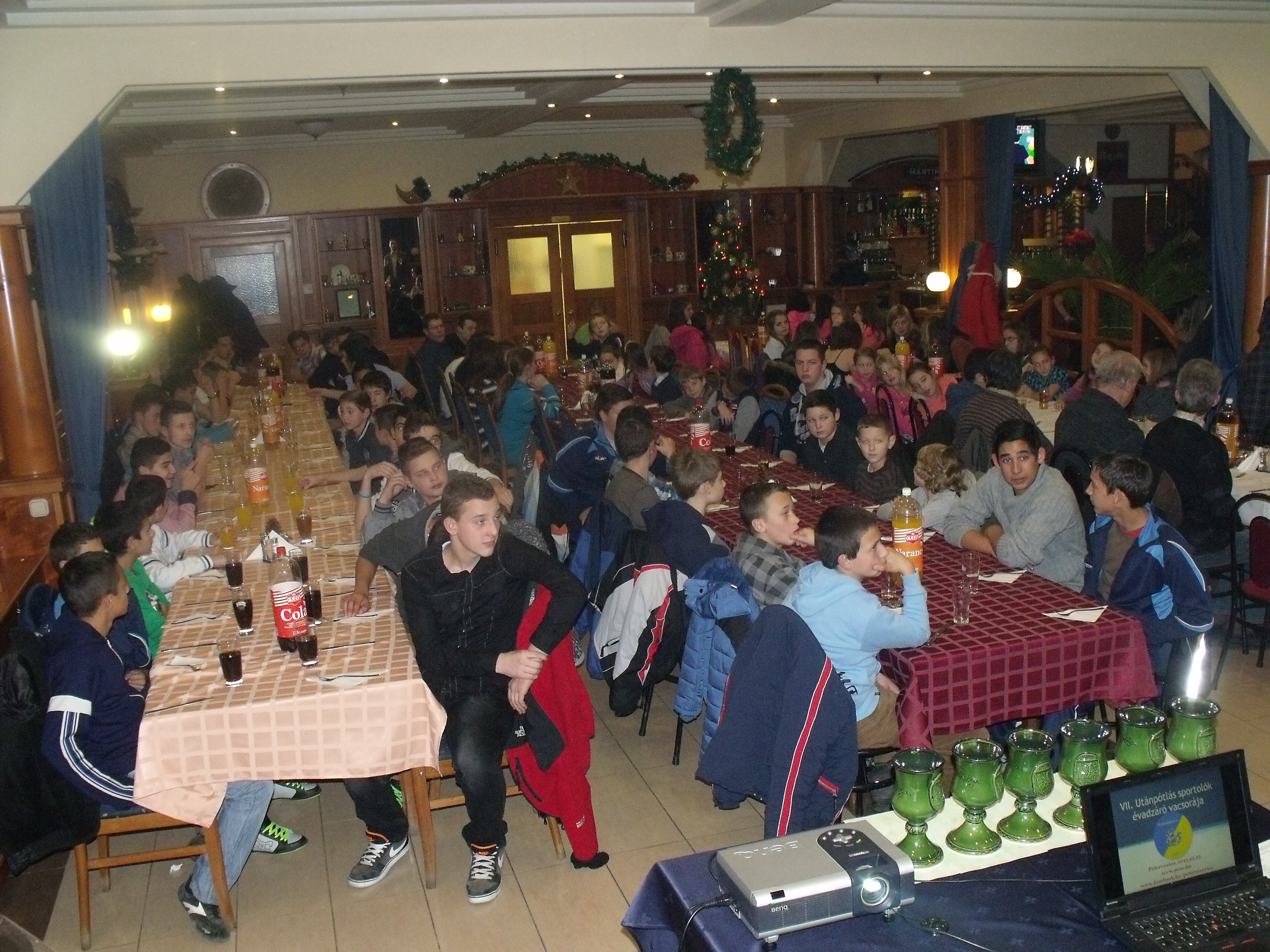 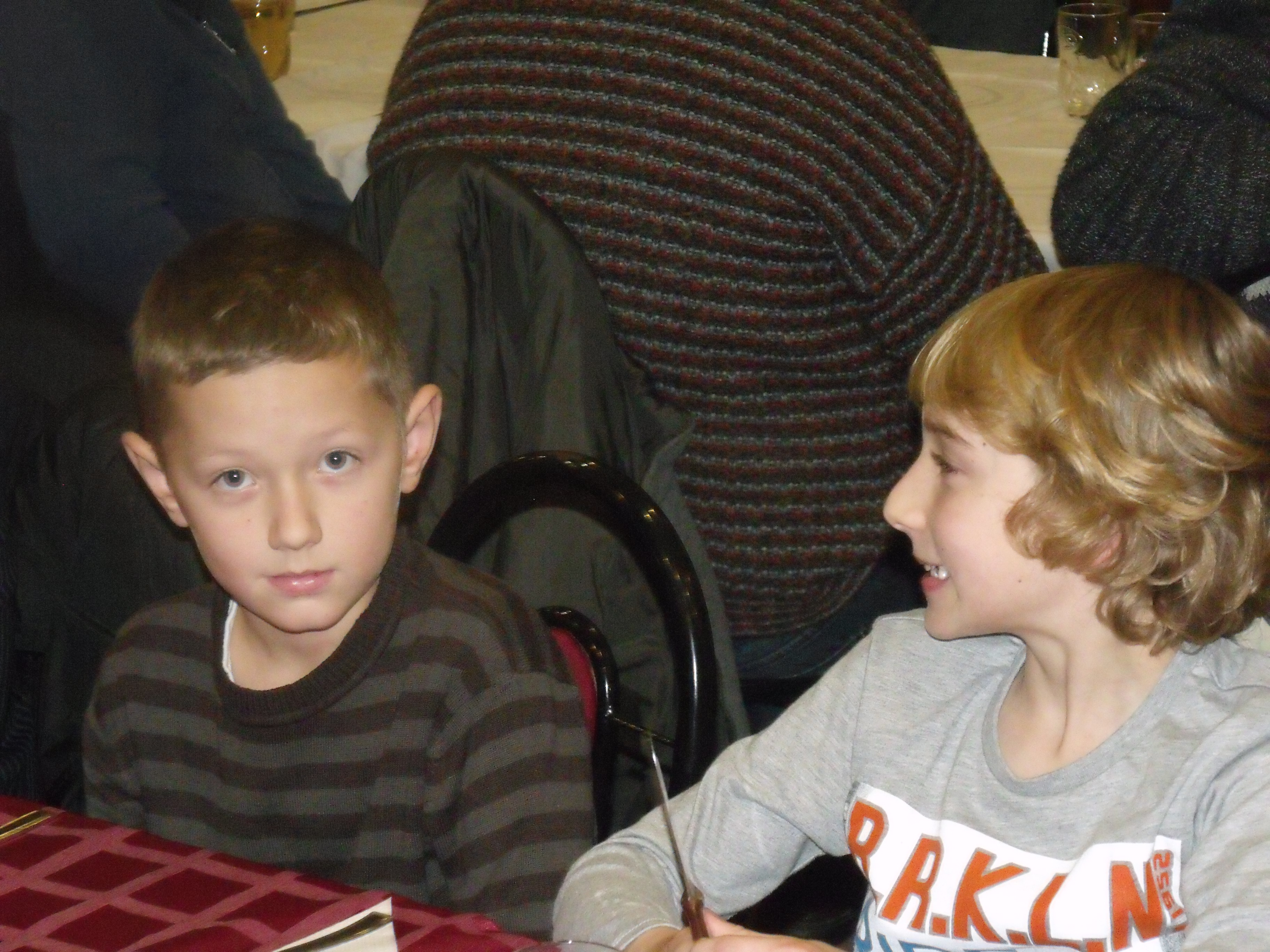 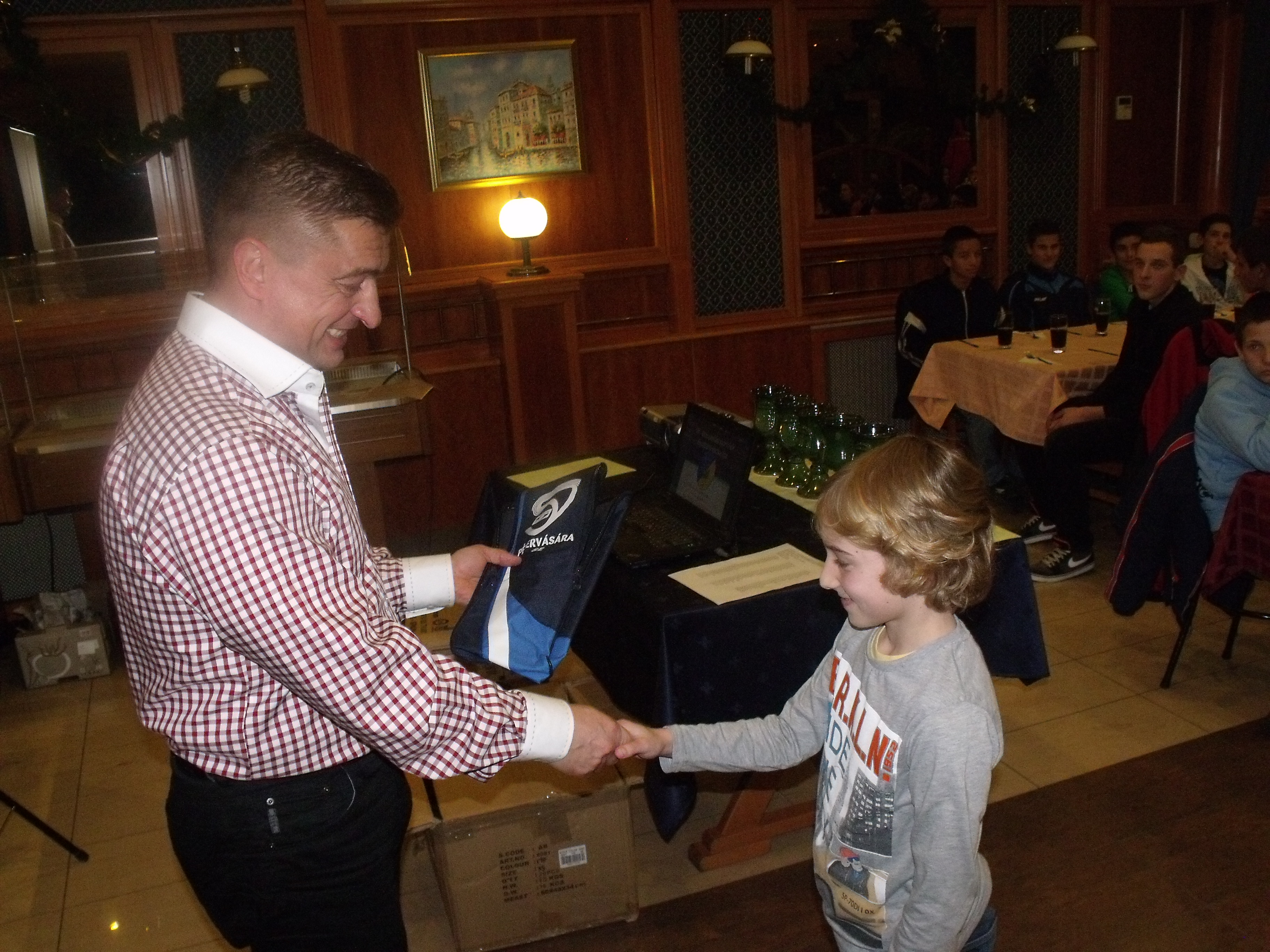 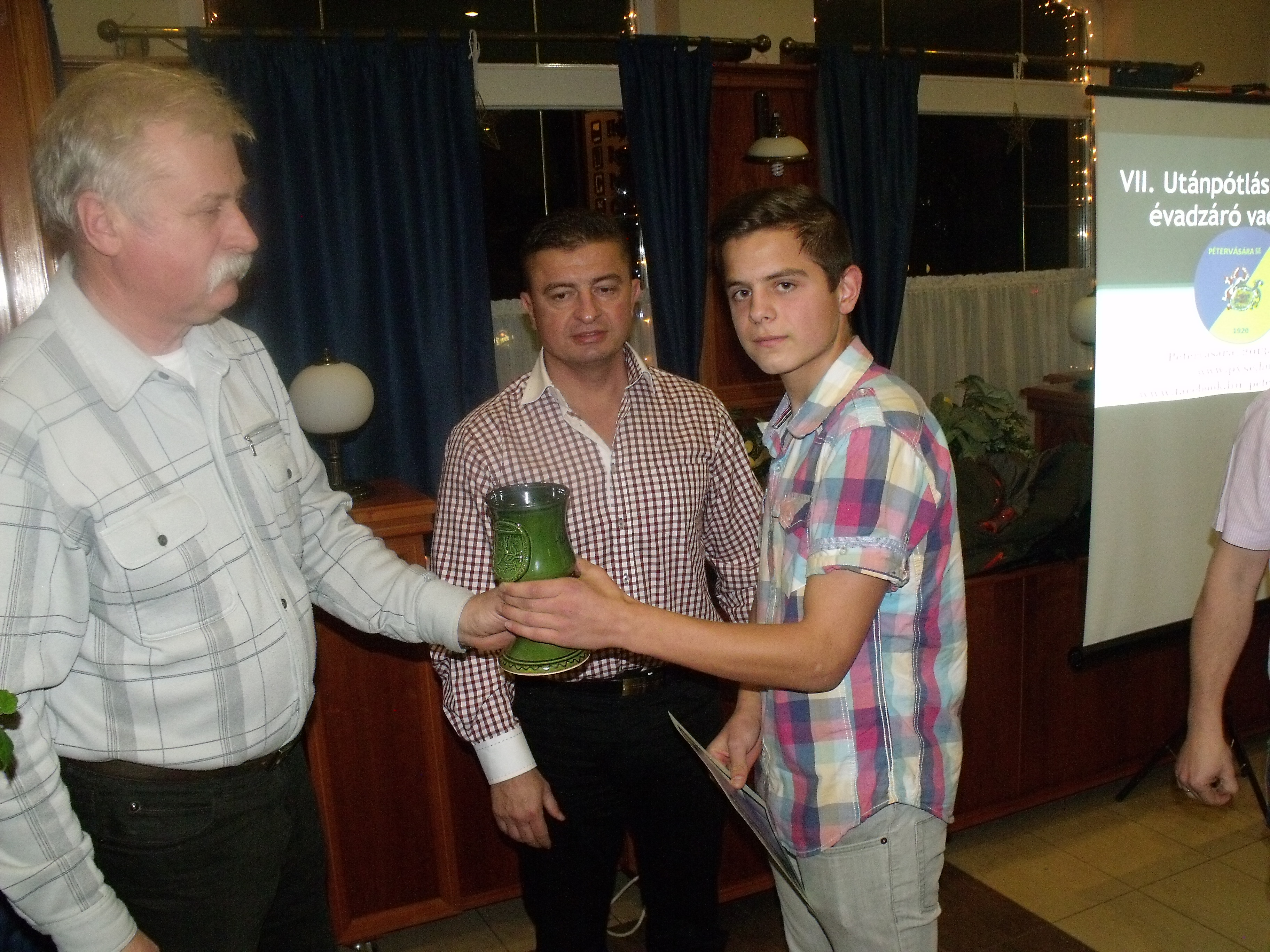 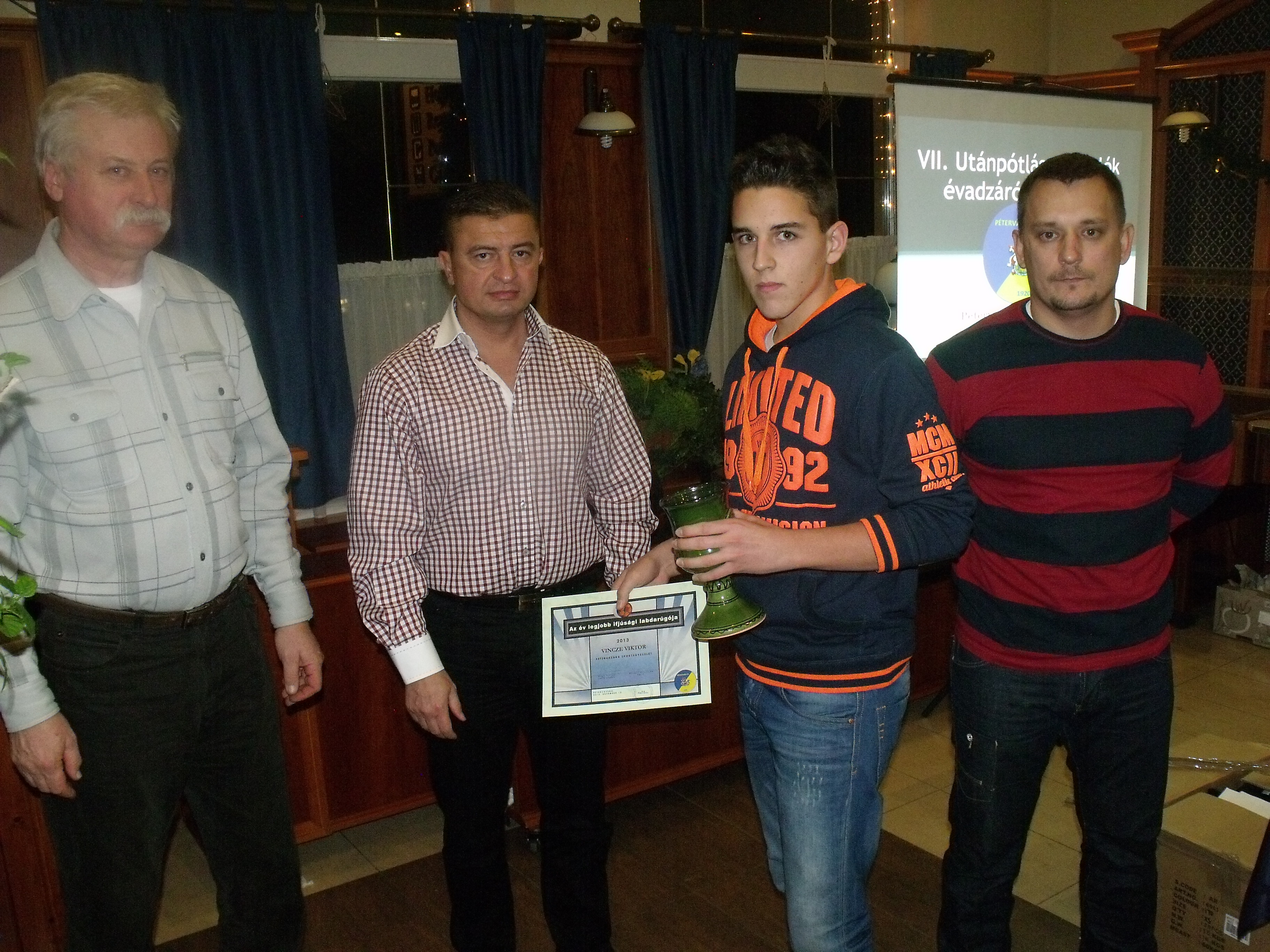 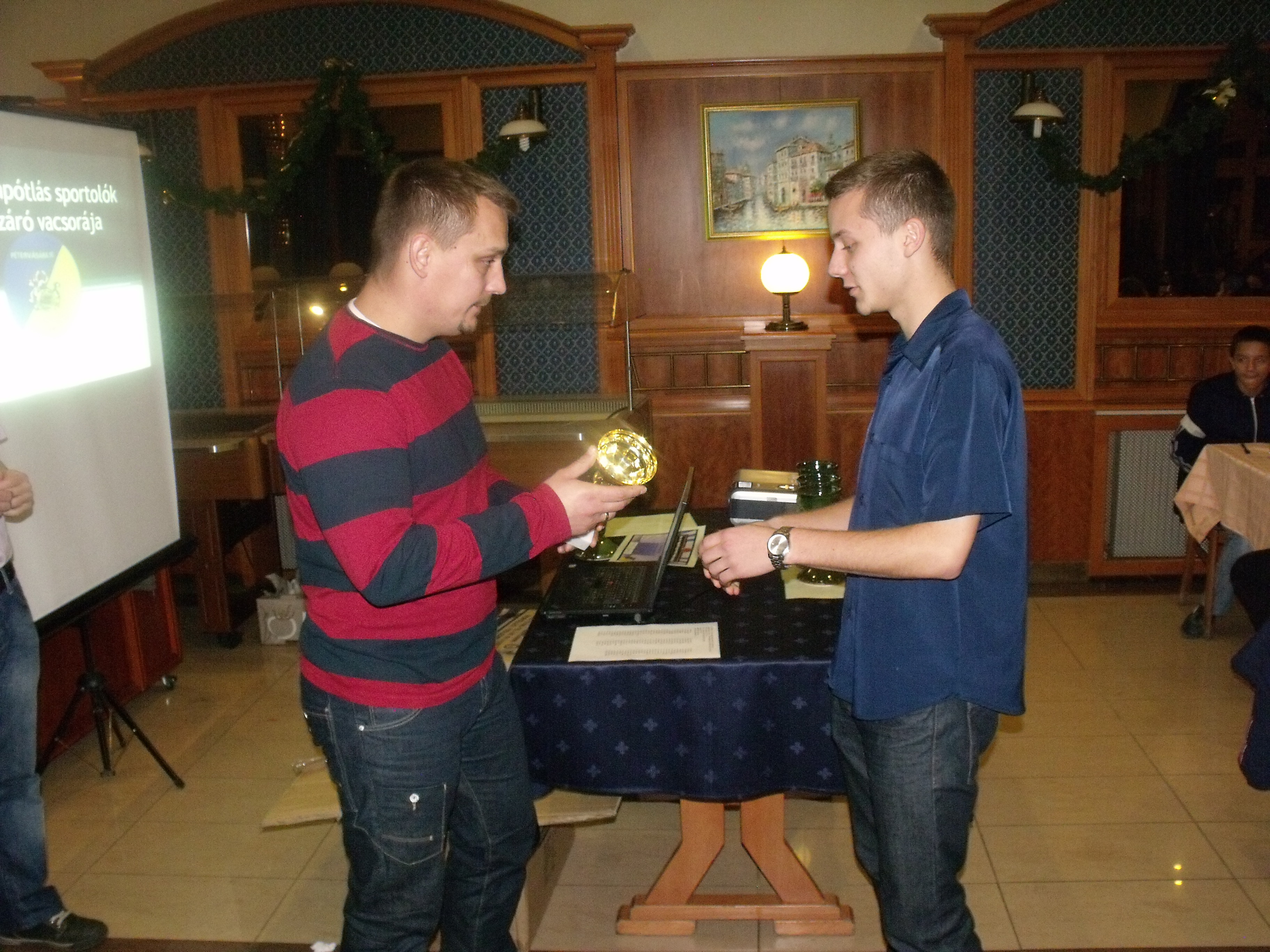 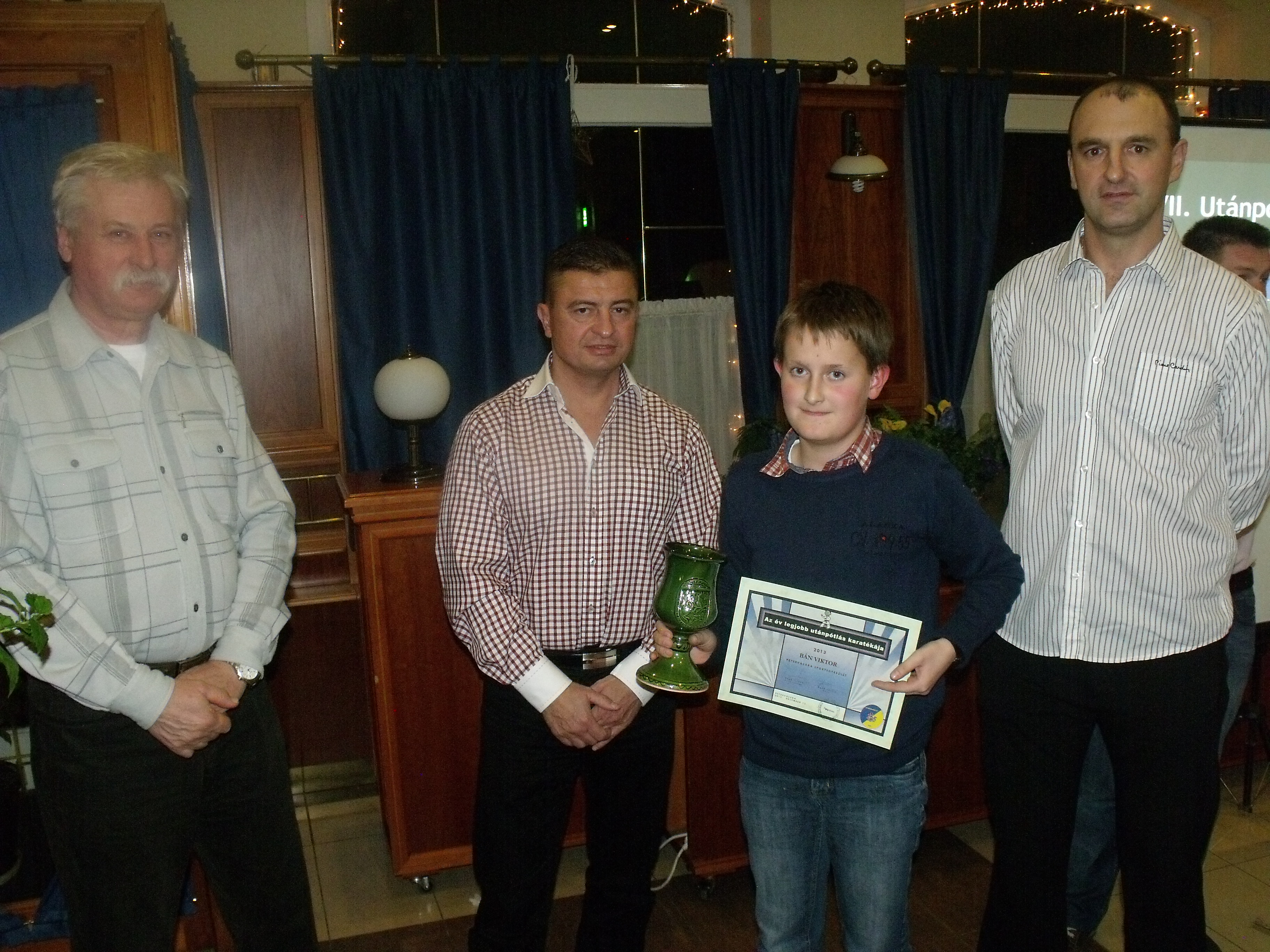 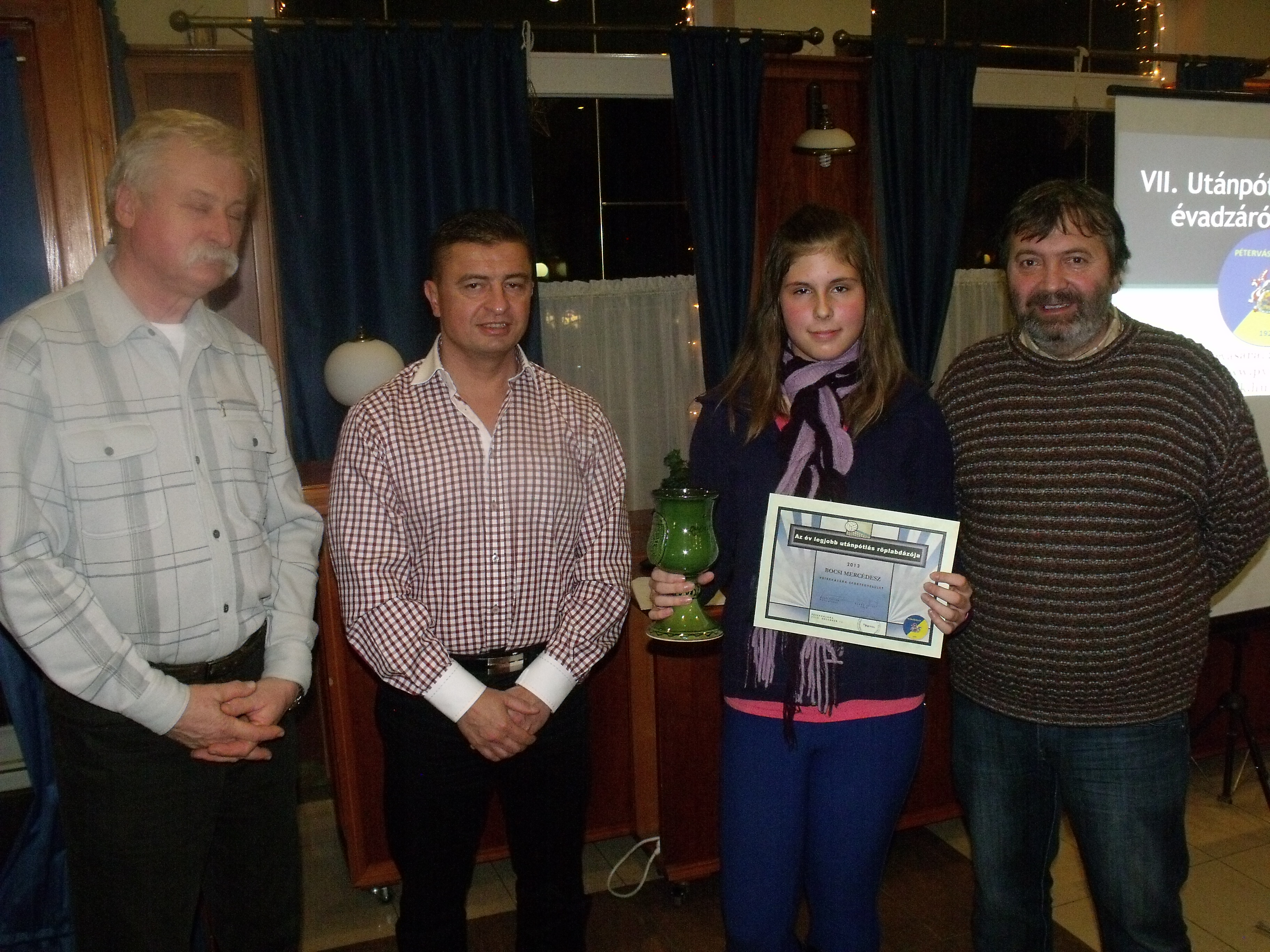 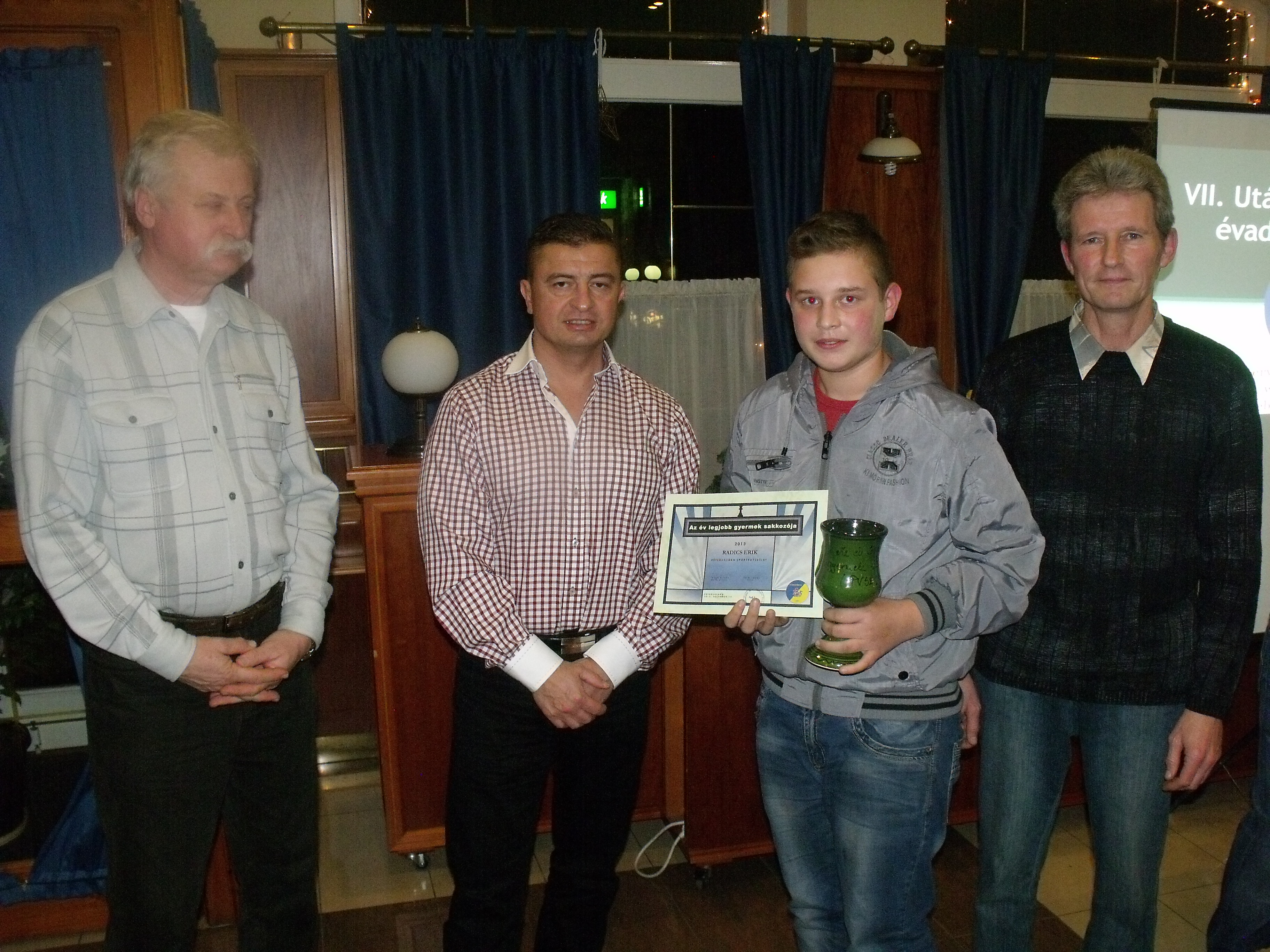 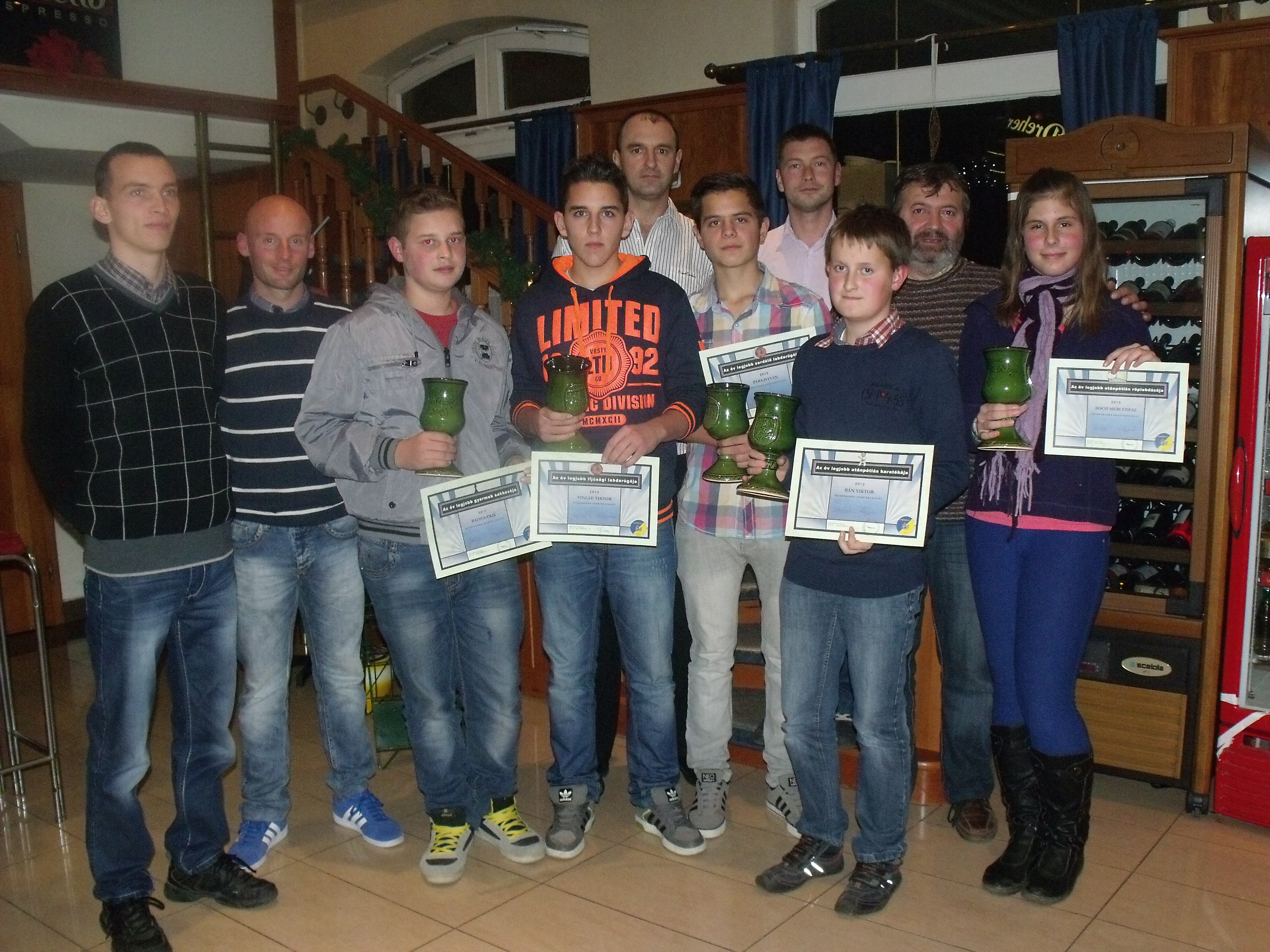 2014-ben történt velünk
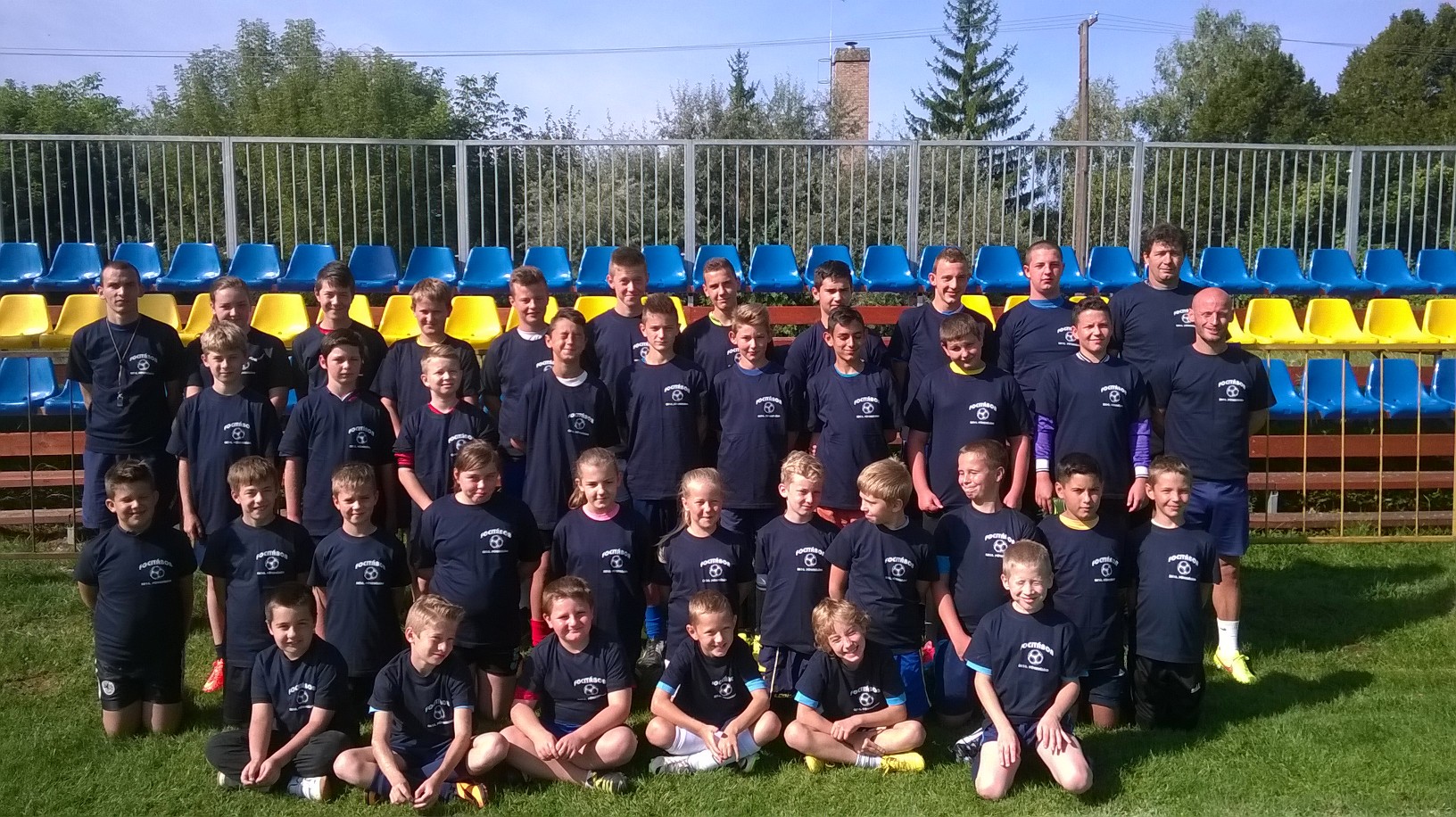 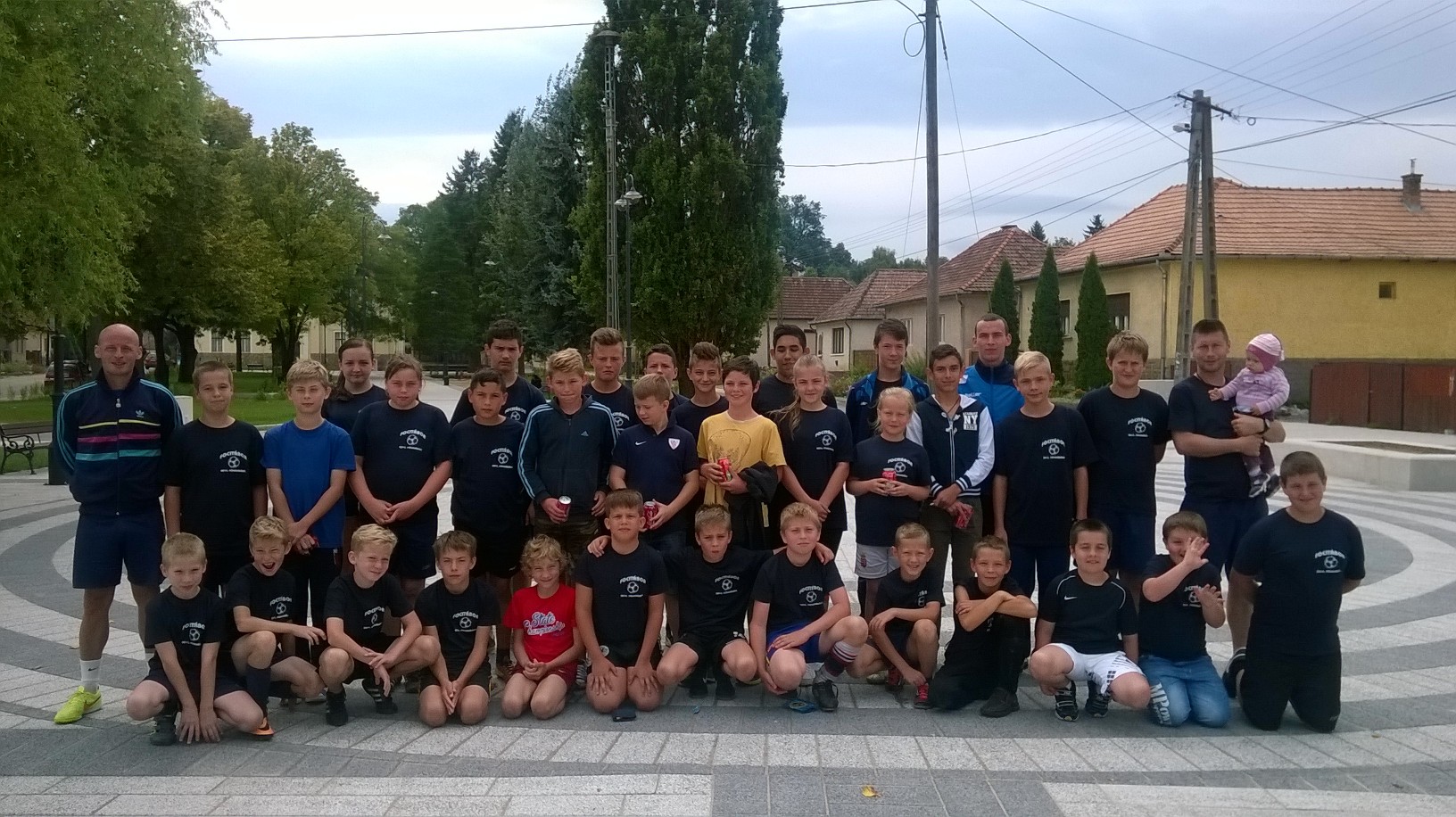 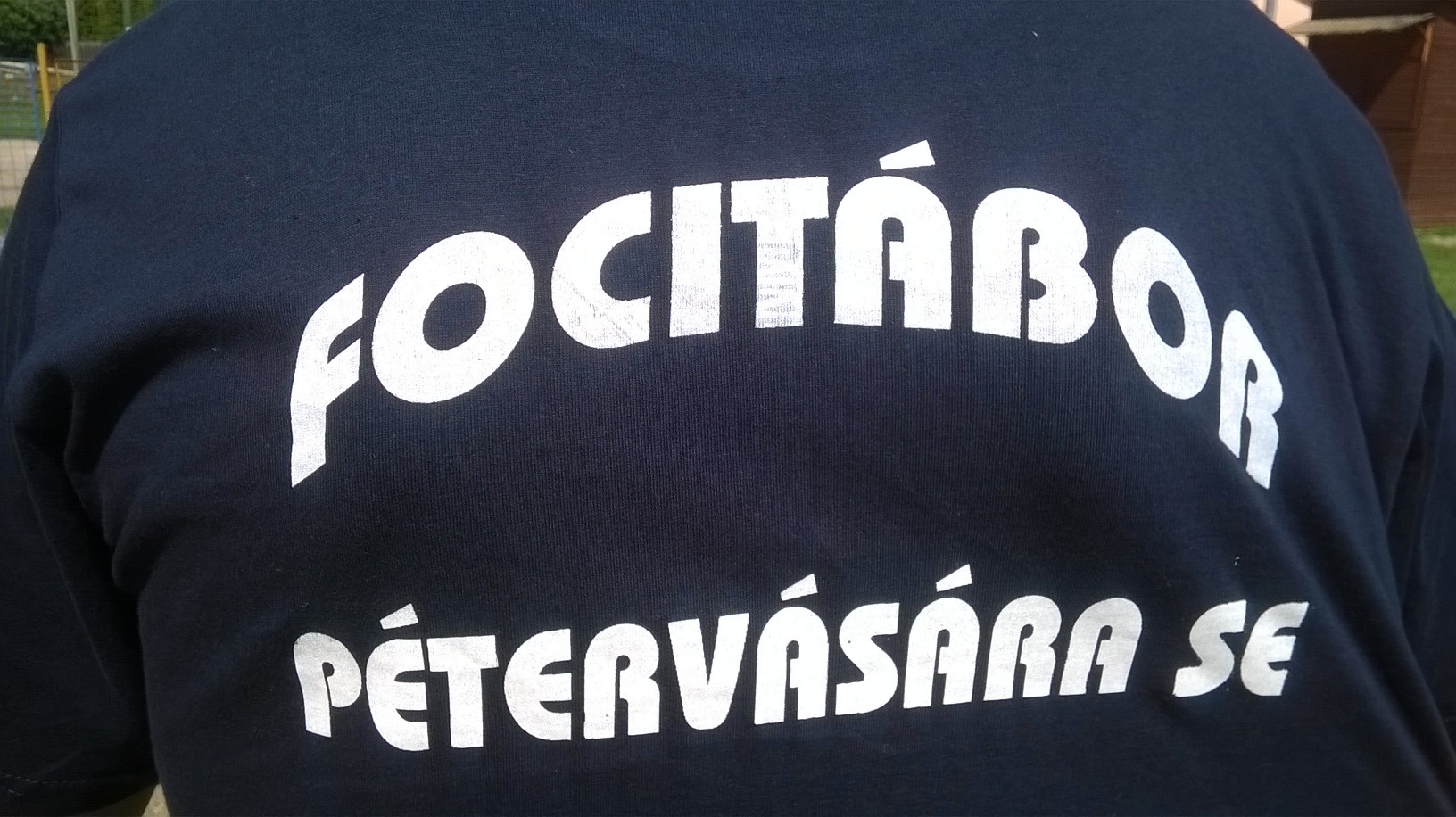 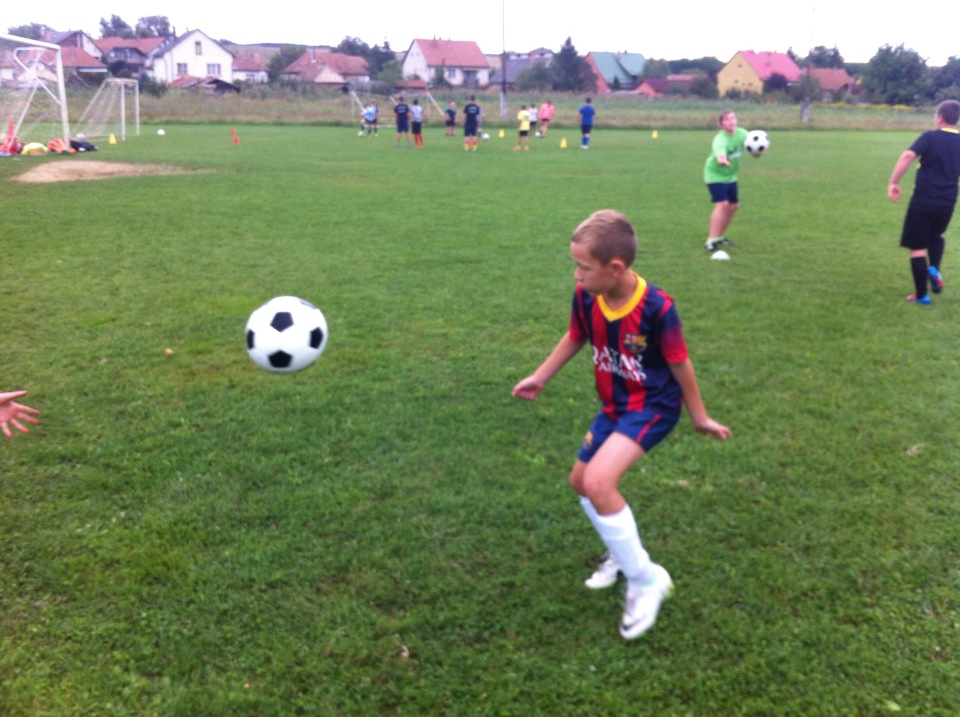 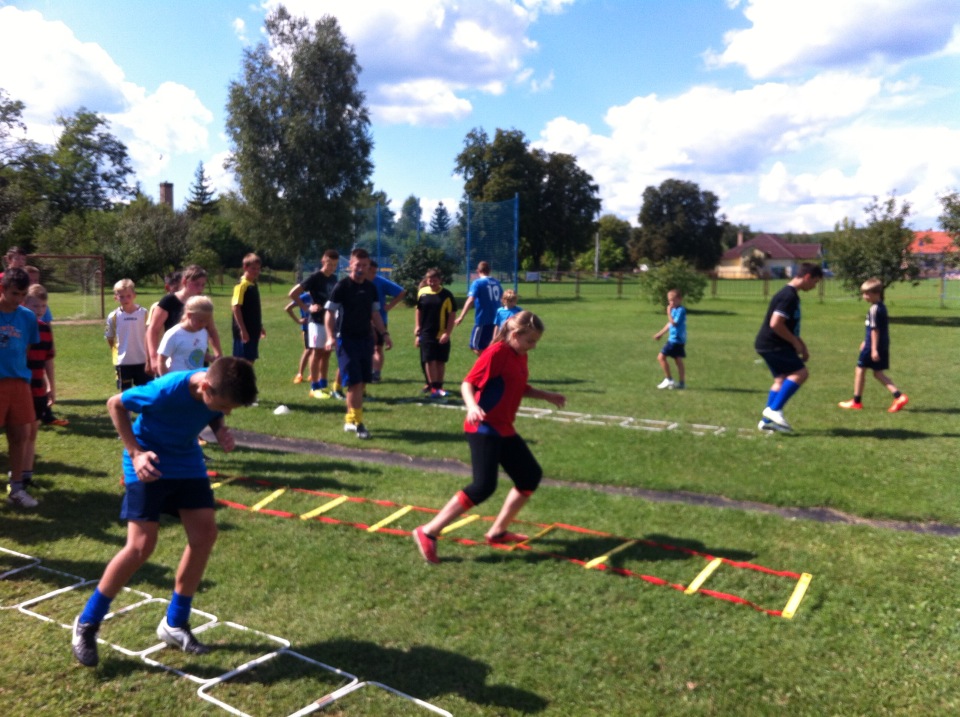 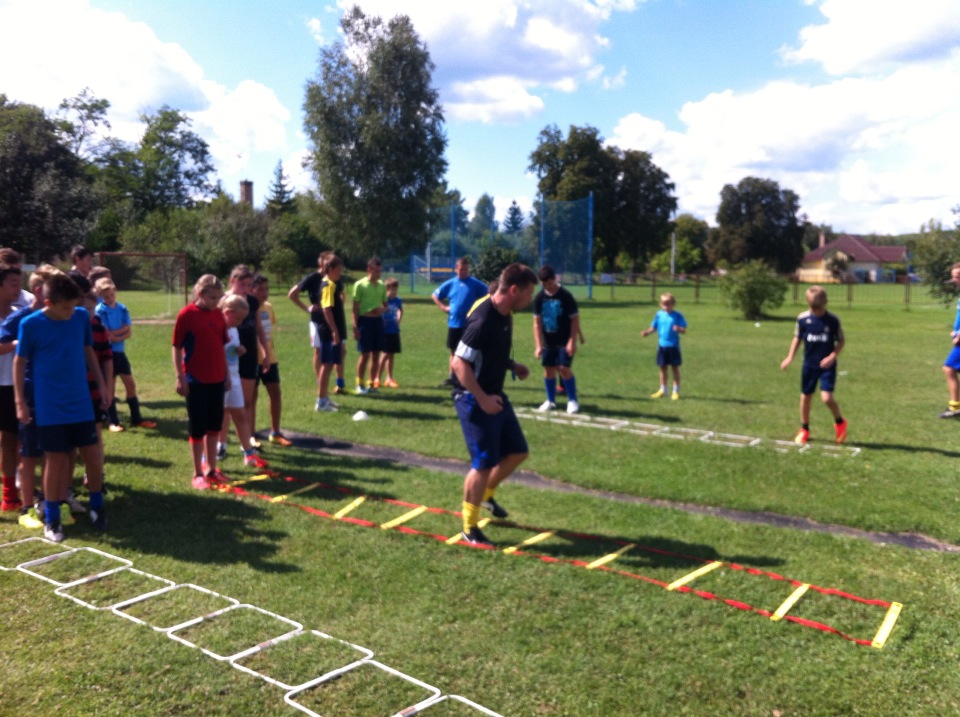 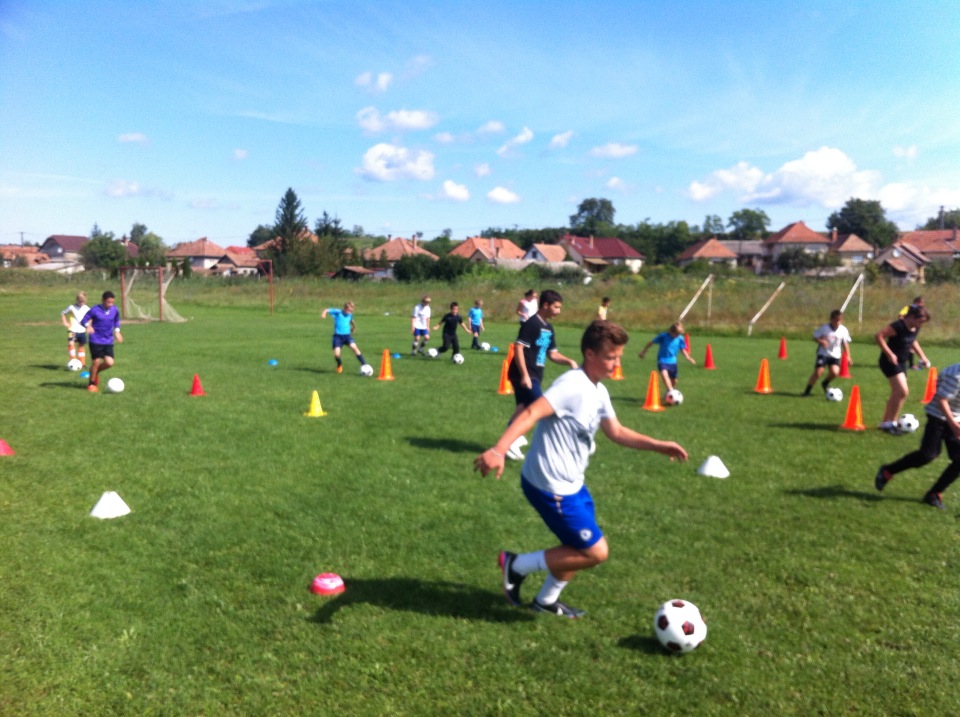 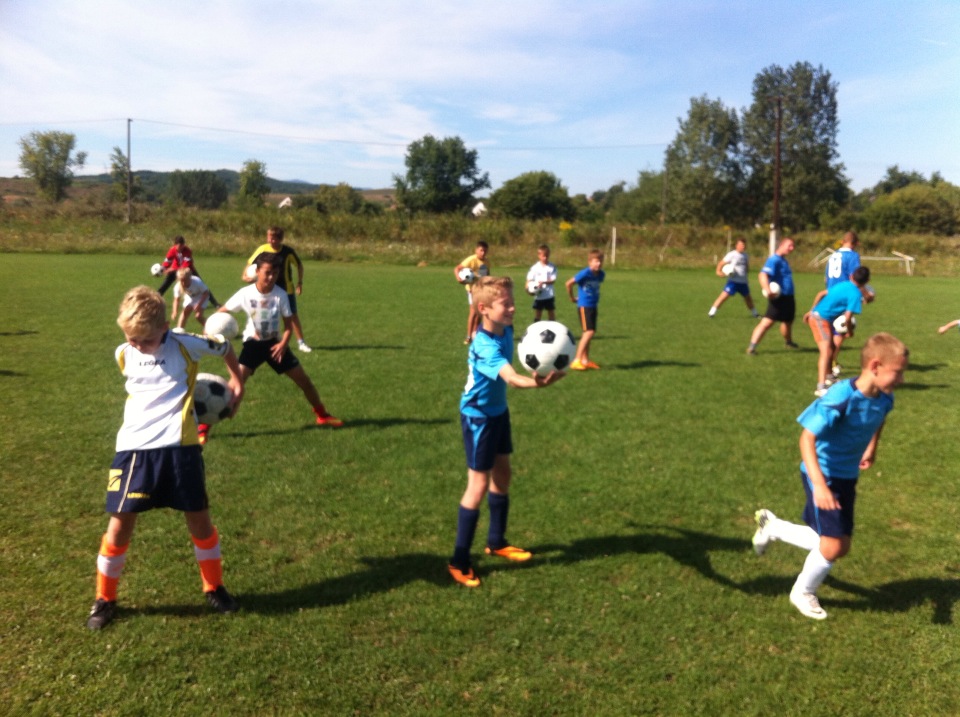 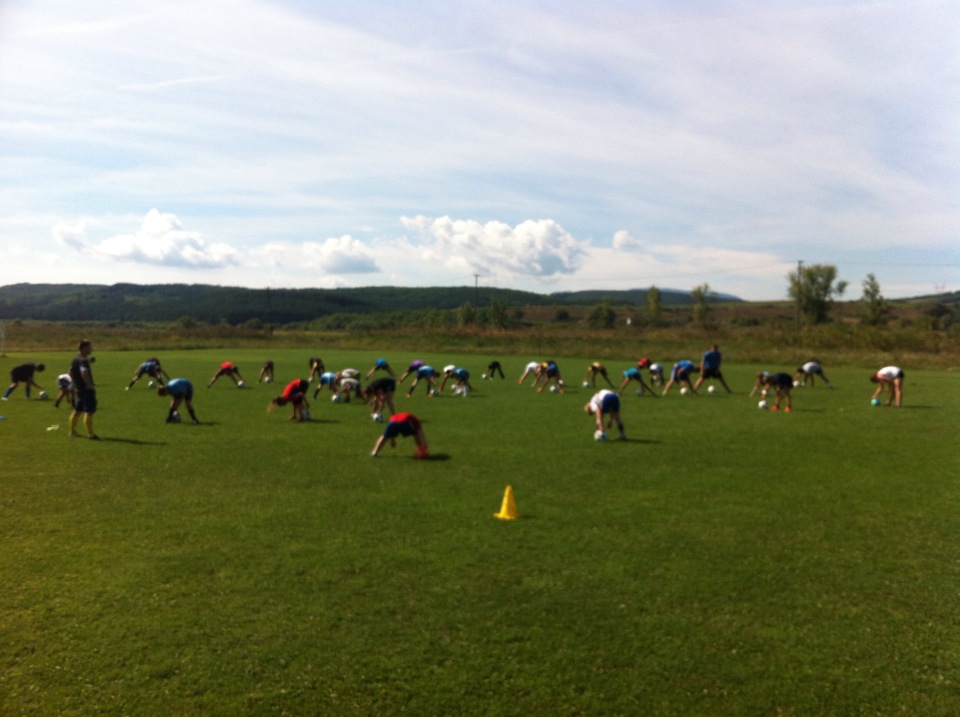 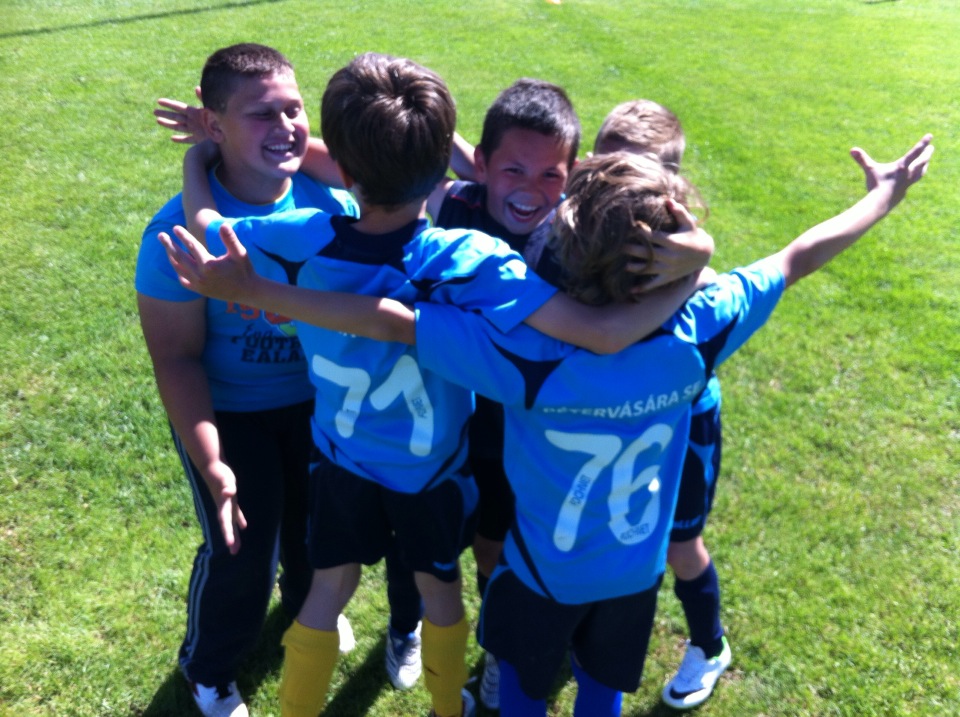 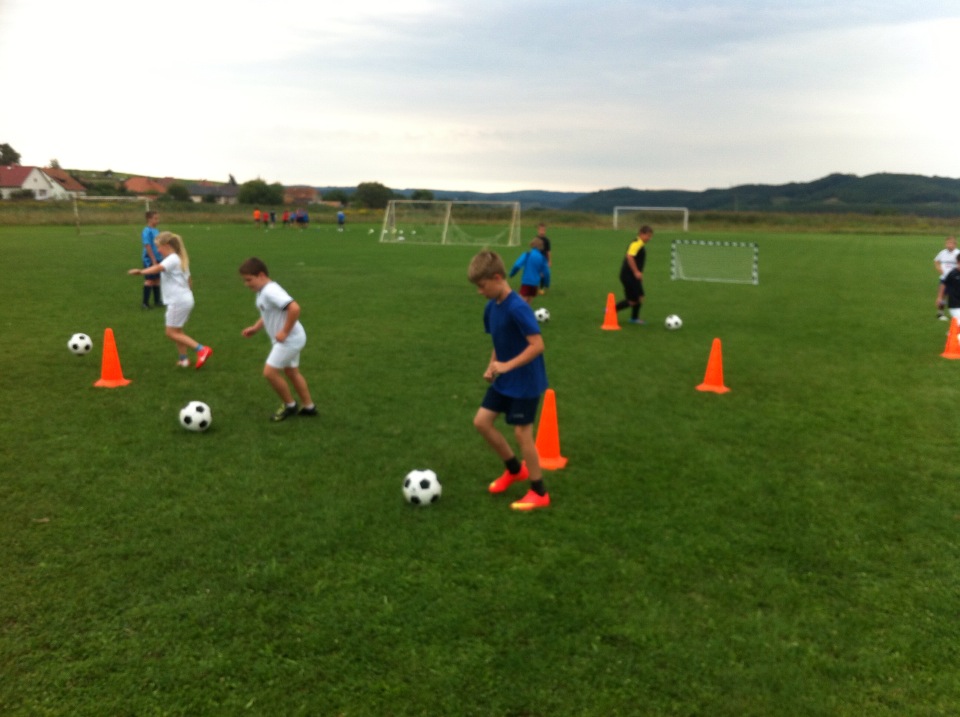 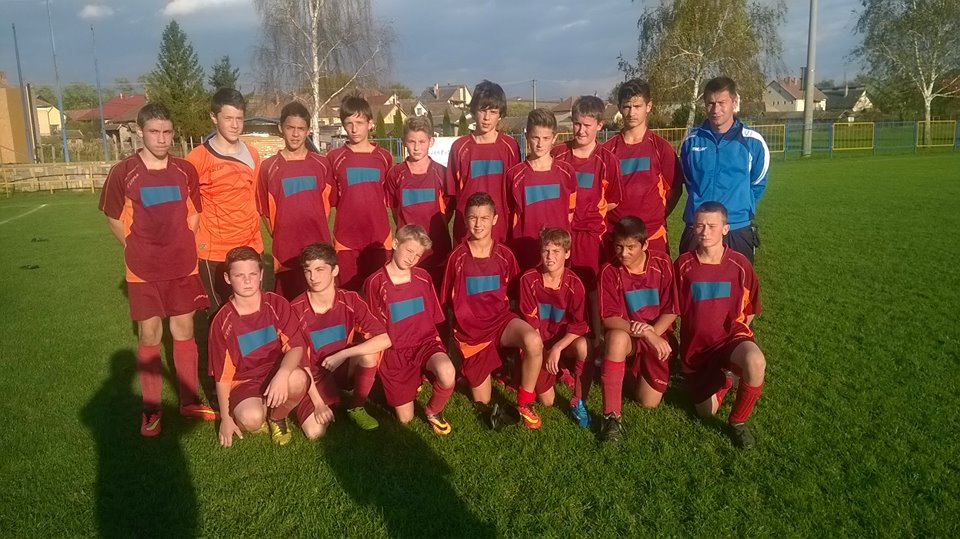 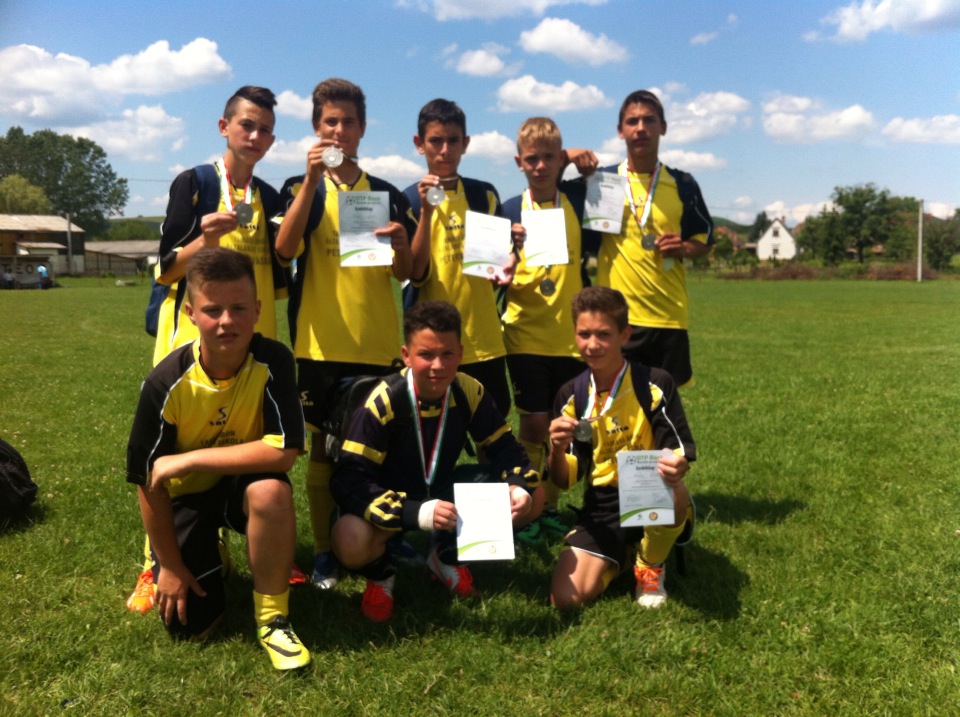 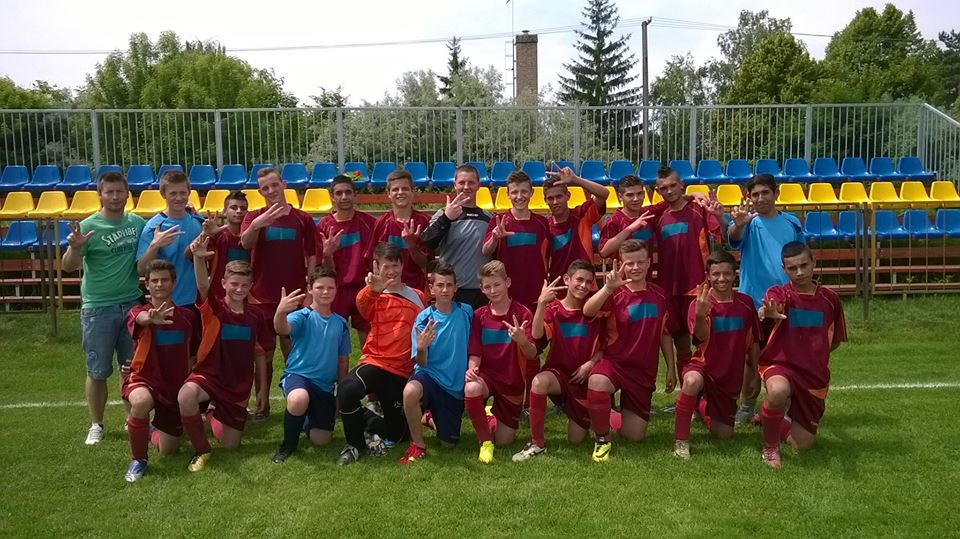 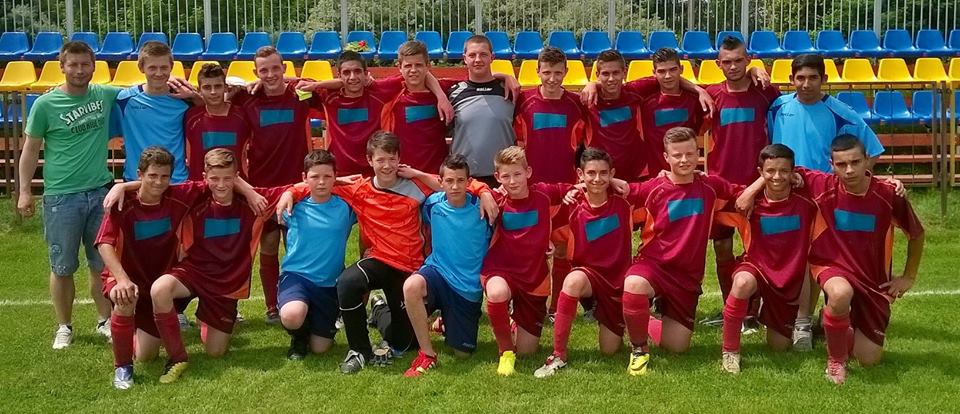 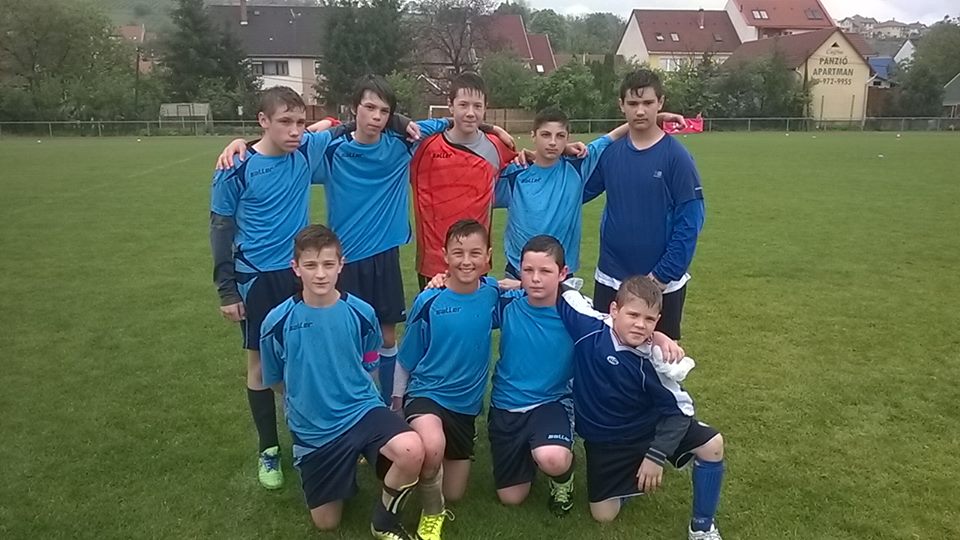 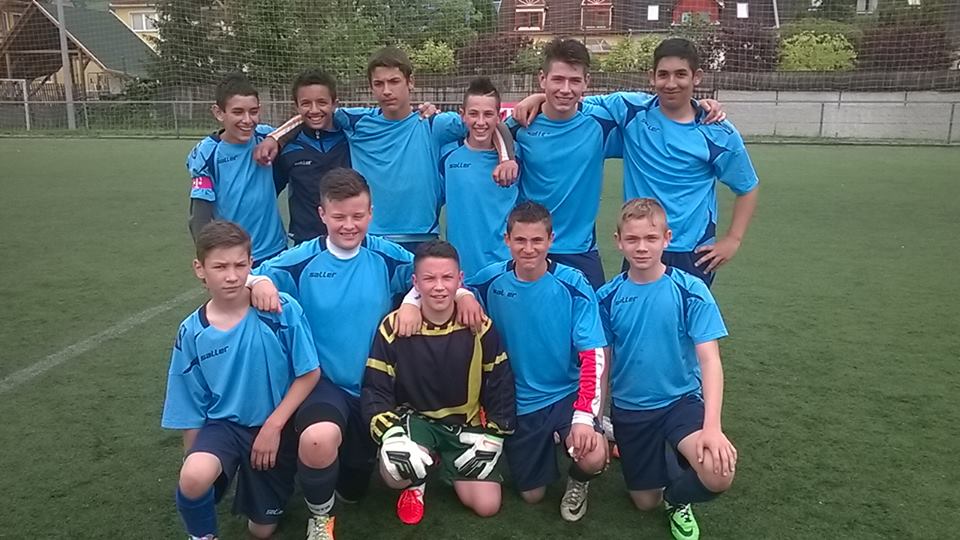 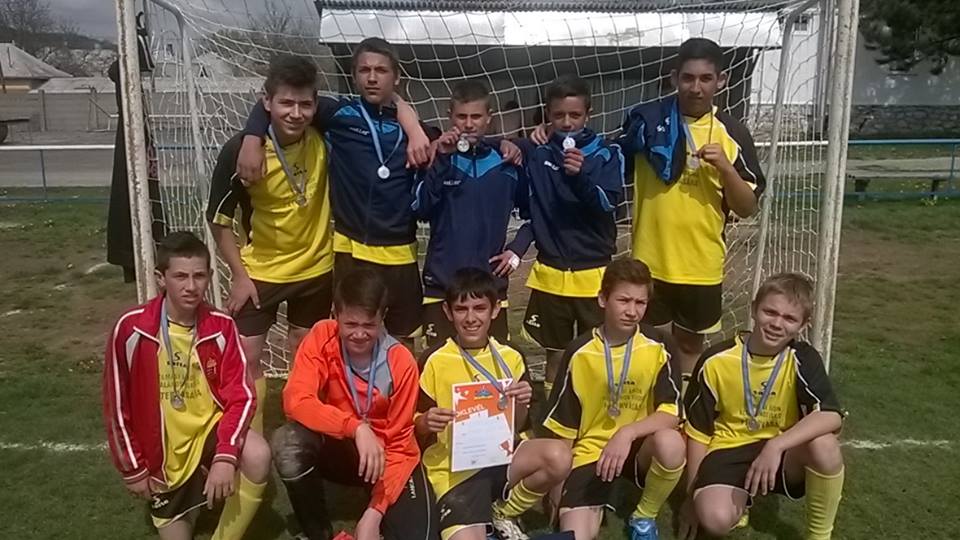 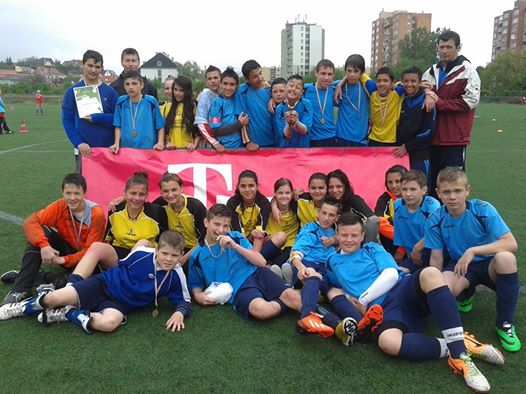 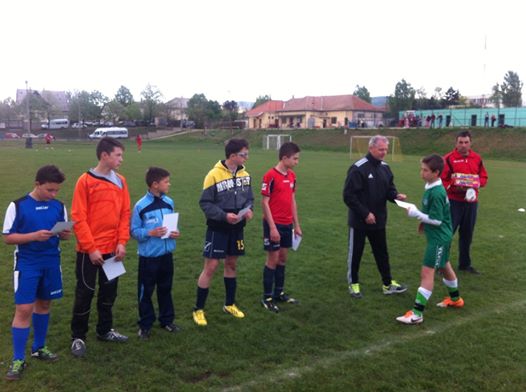 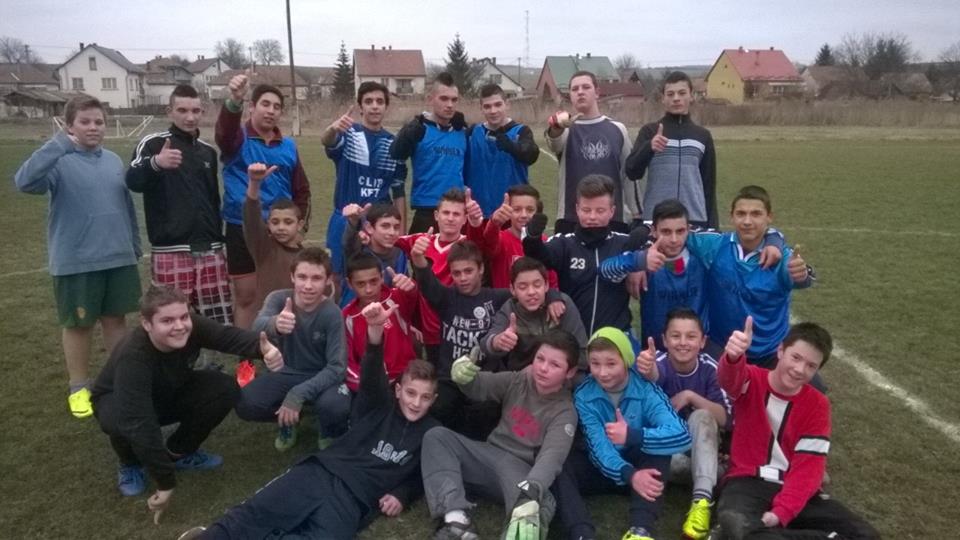 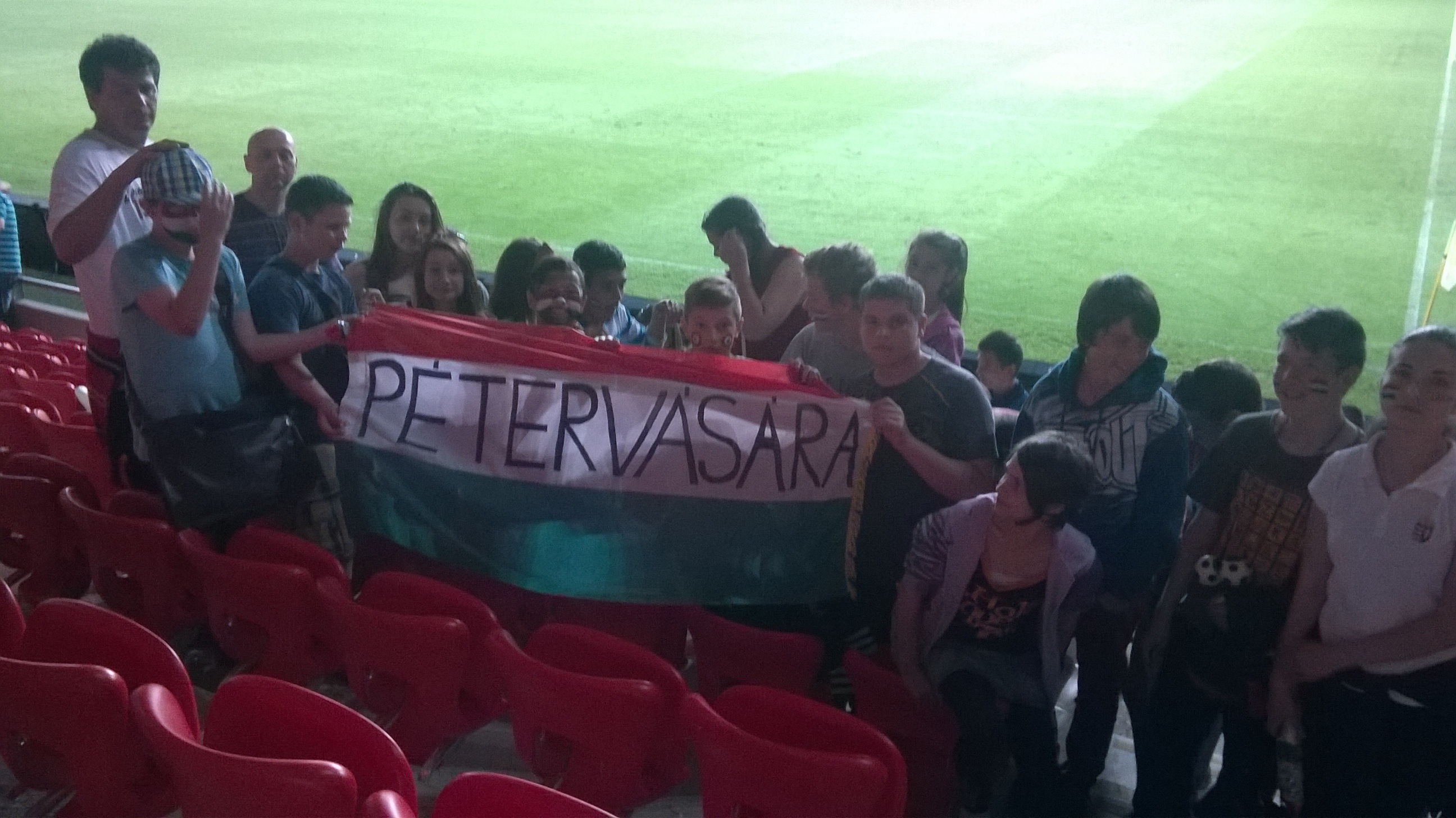 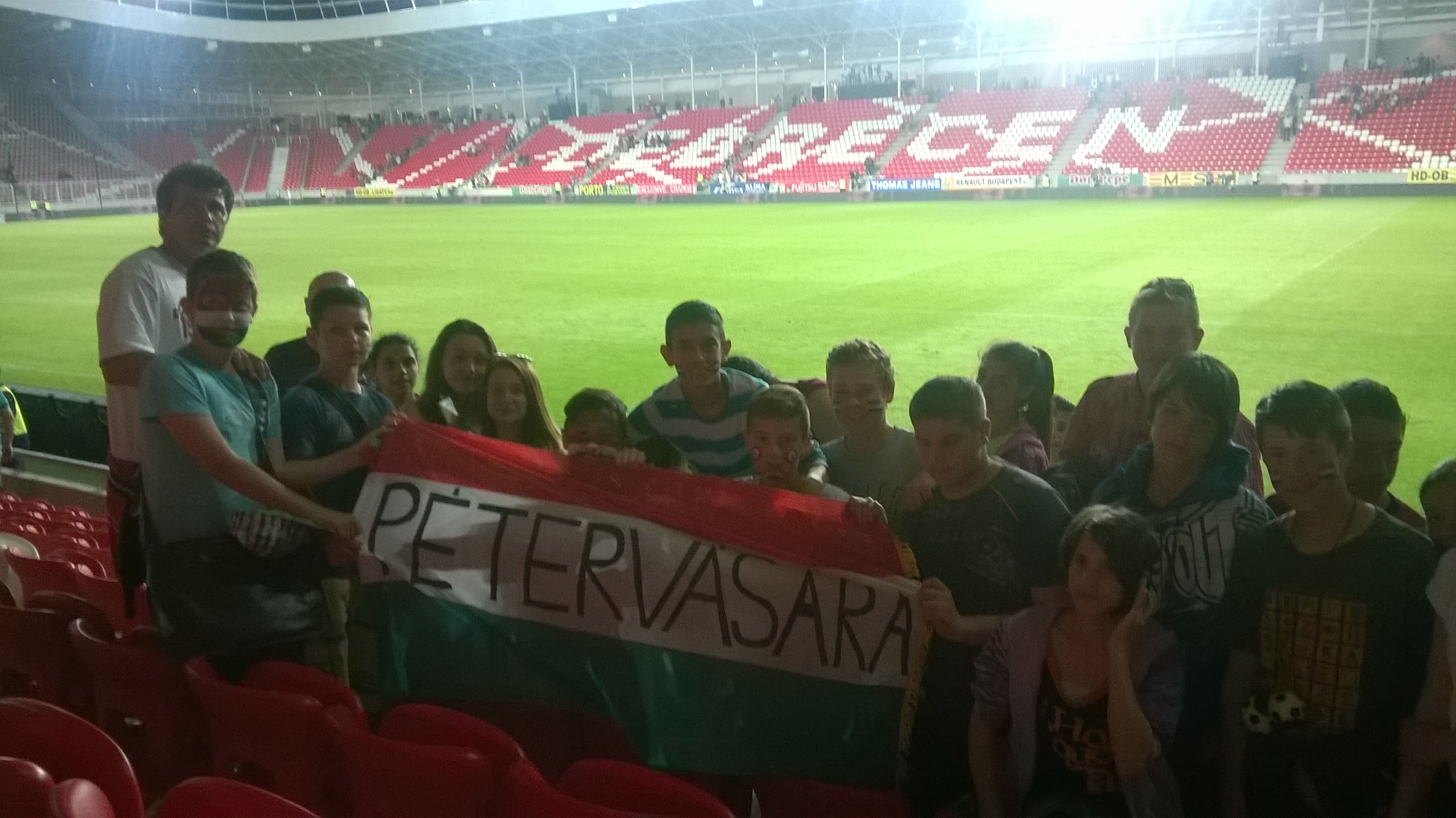 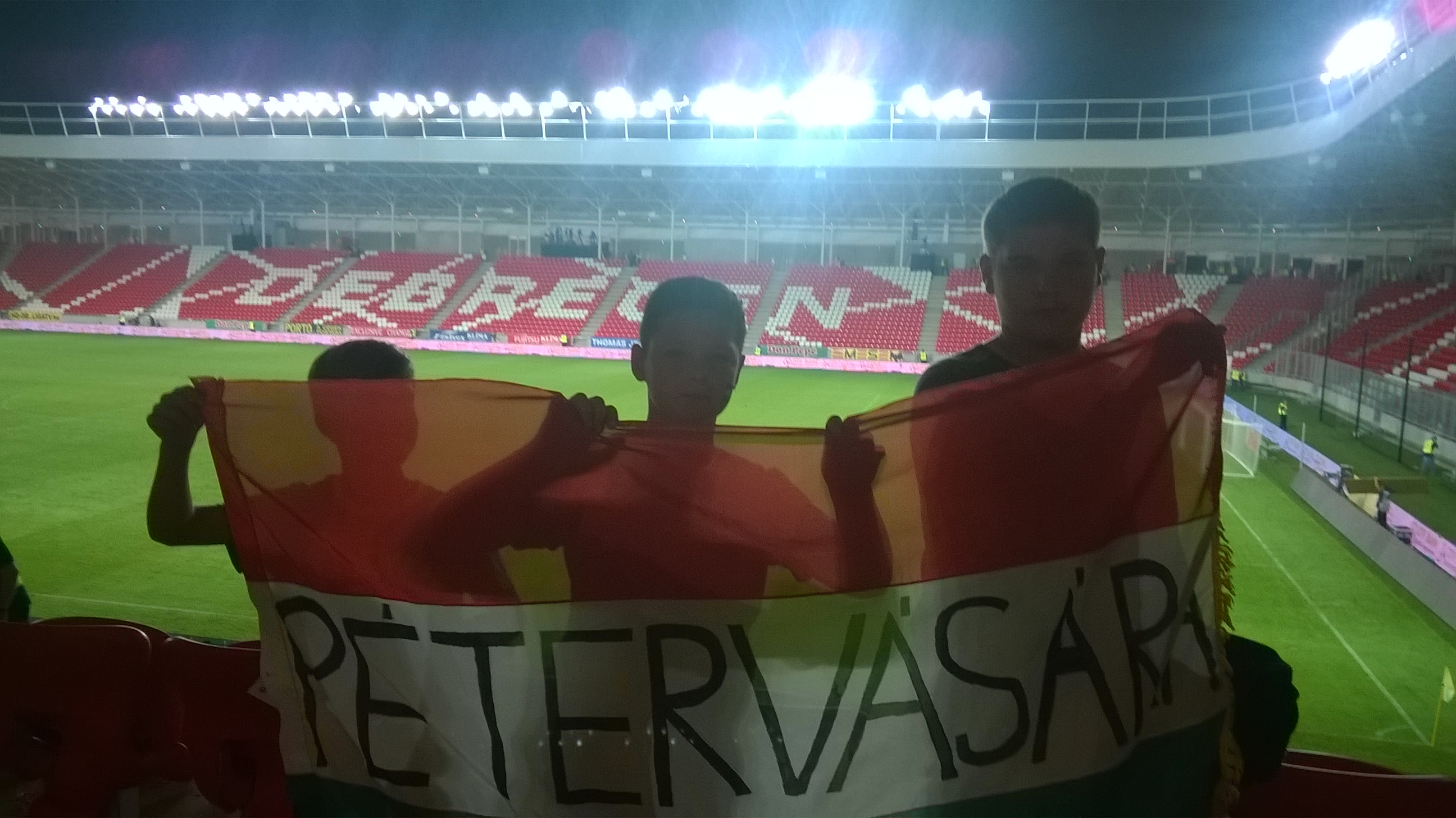 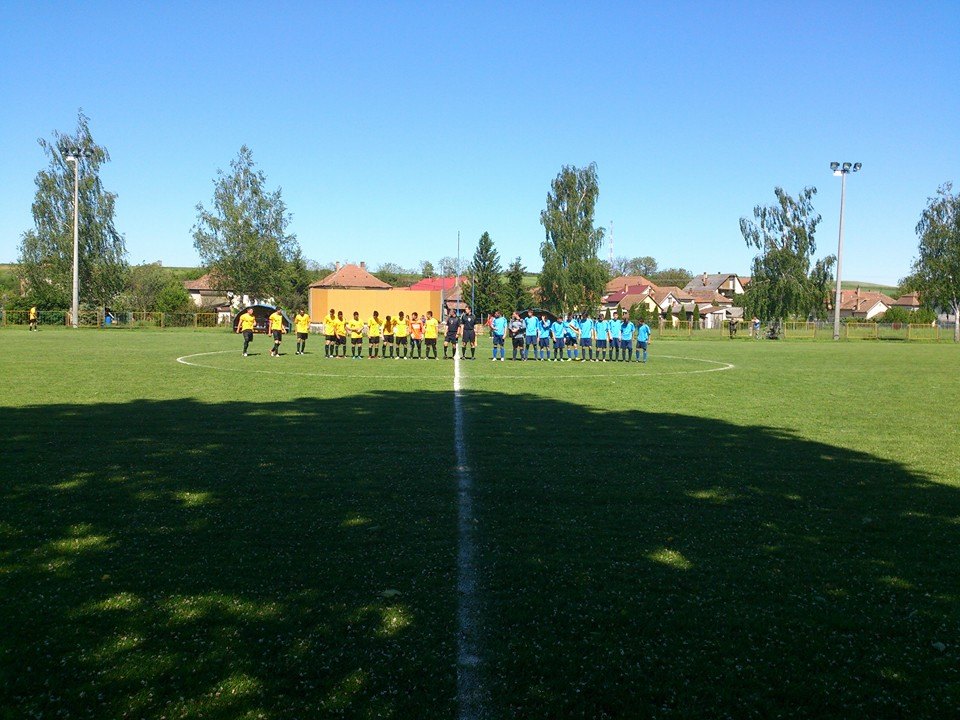 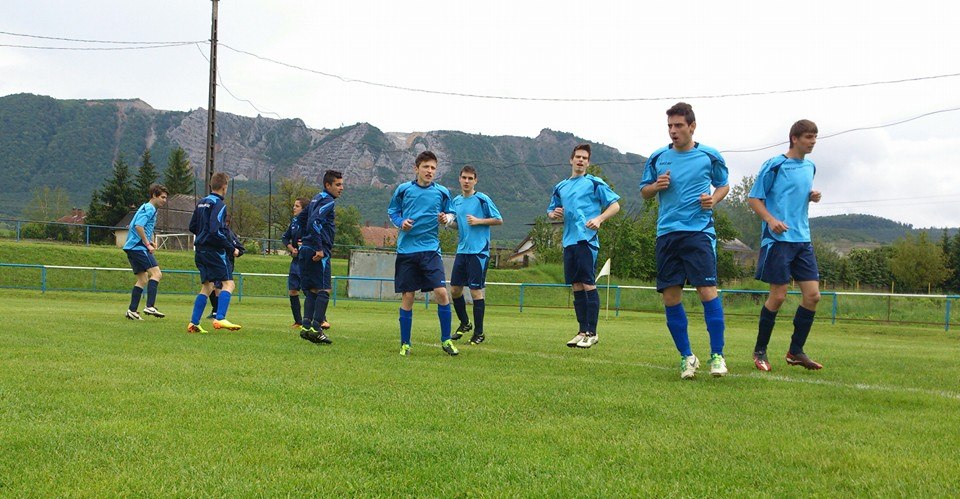 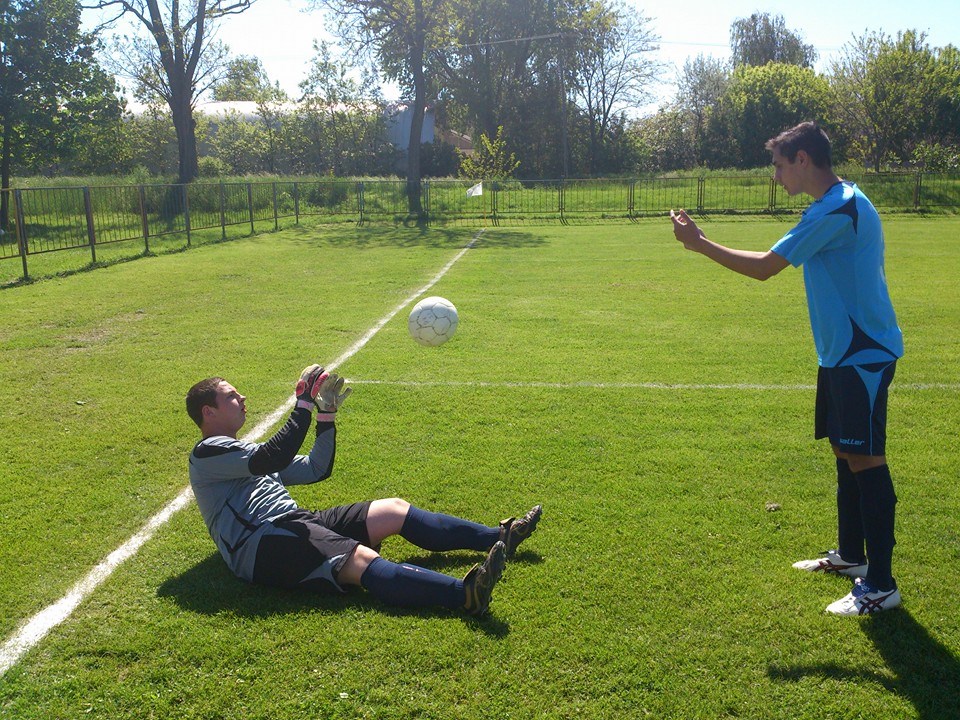 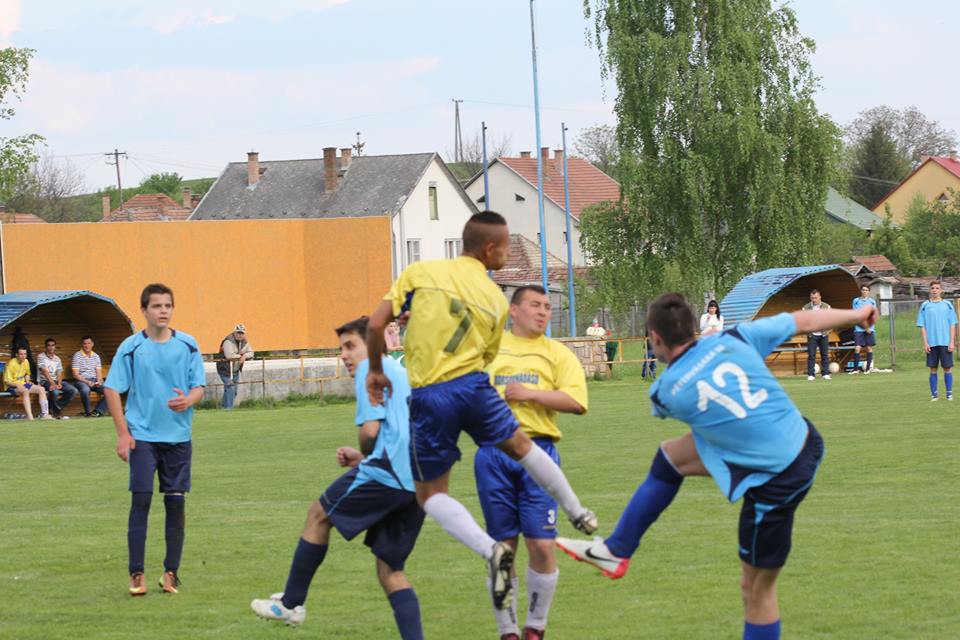 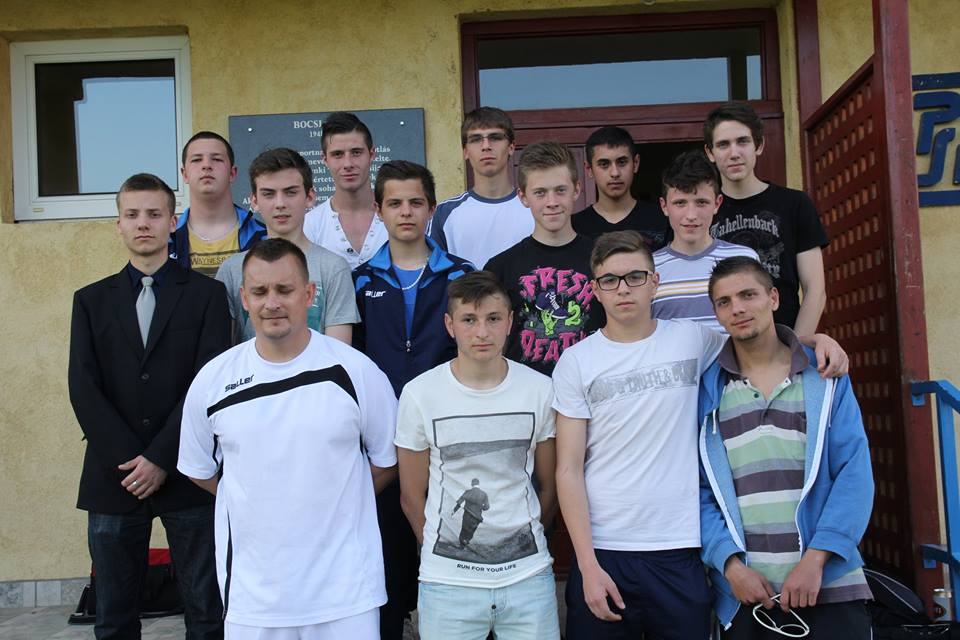 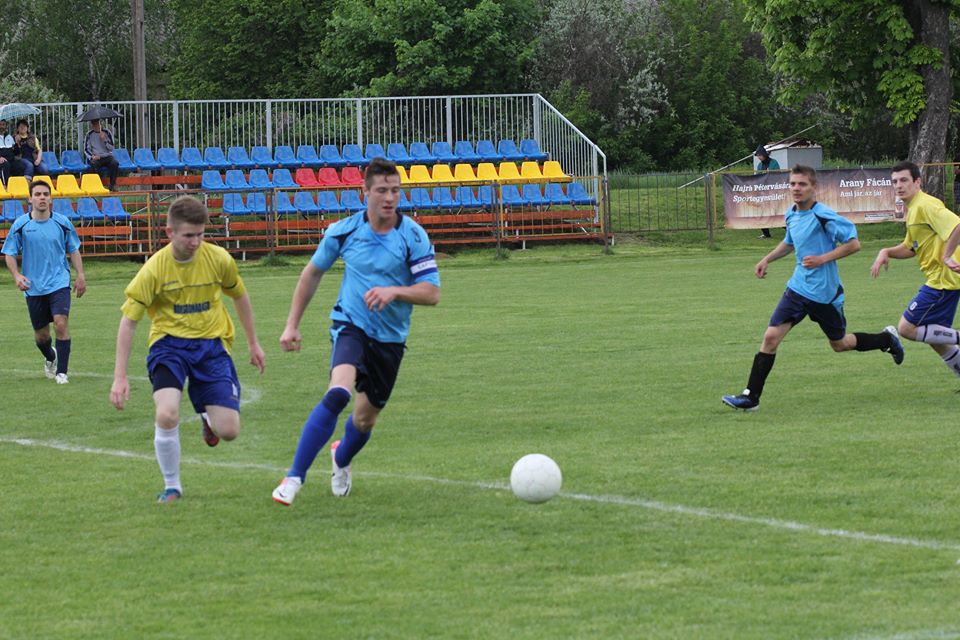 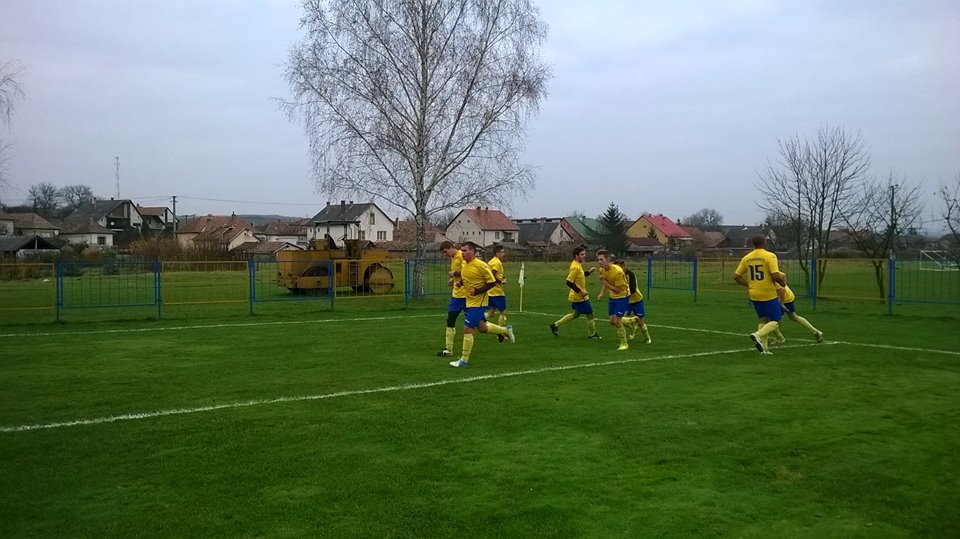 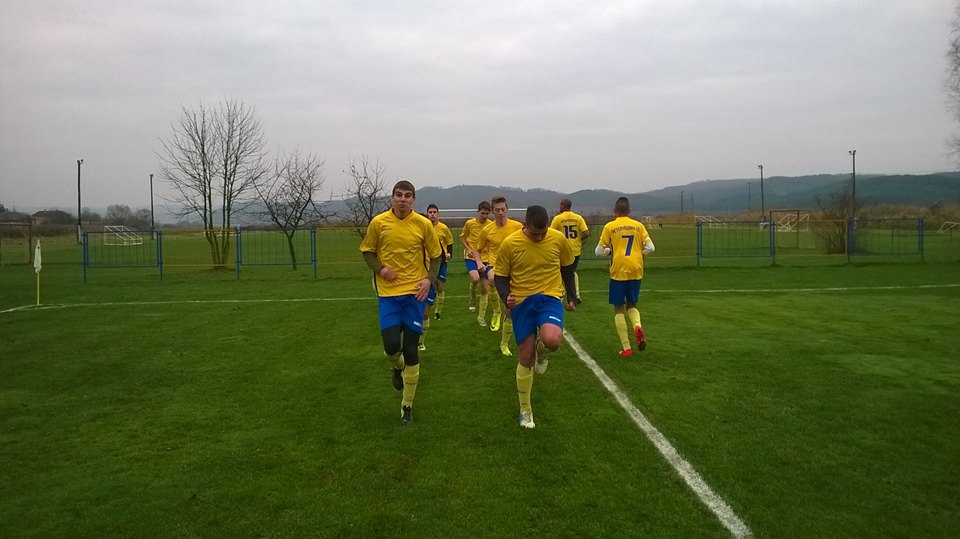 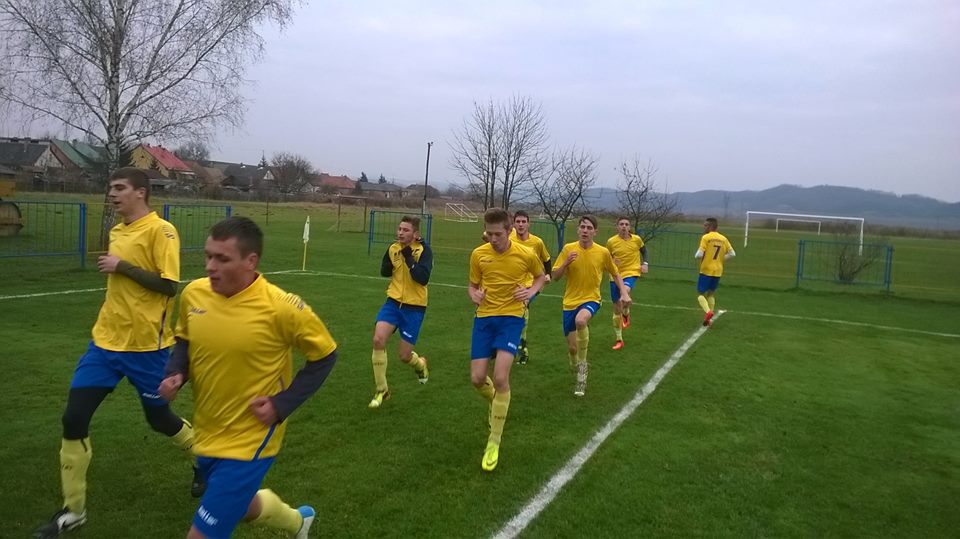 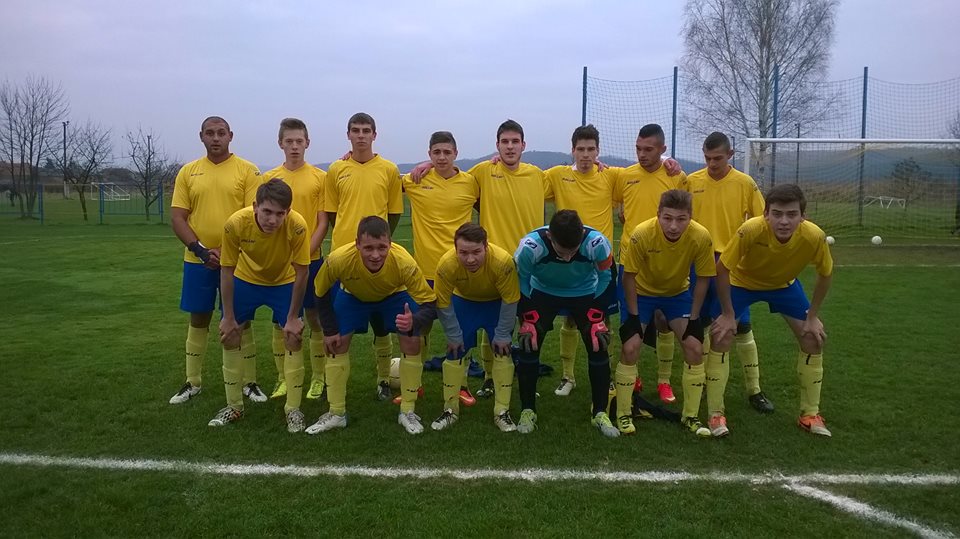 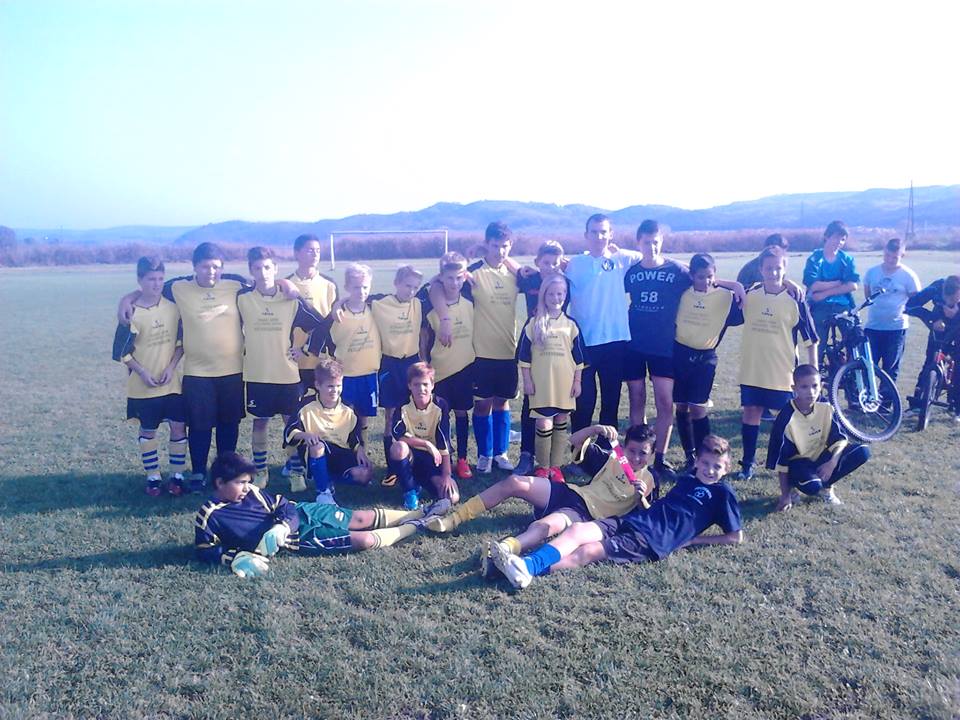 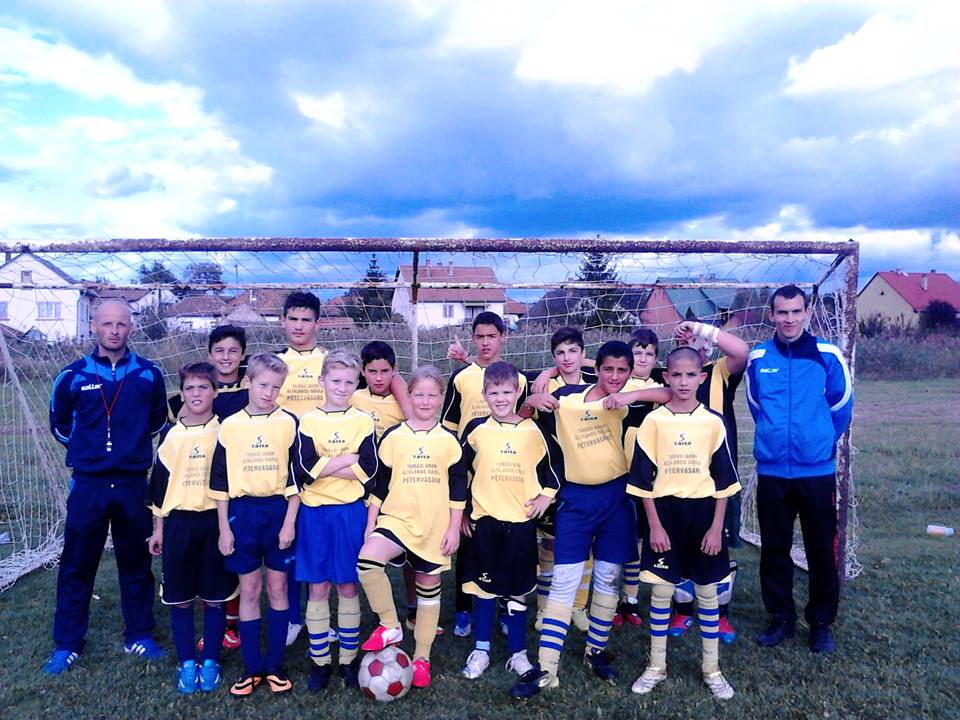 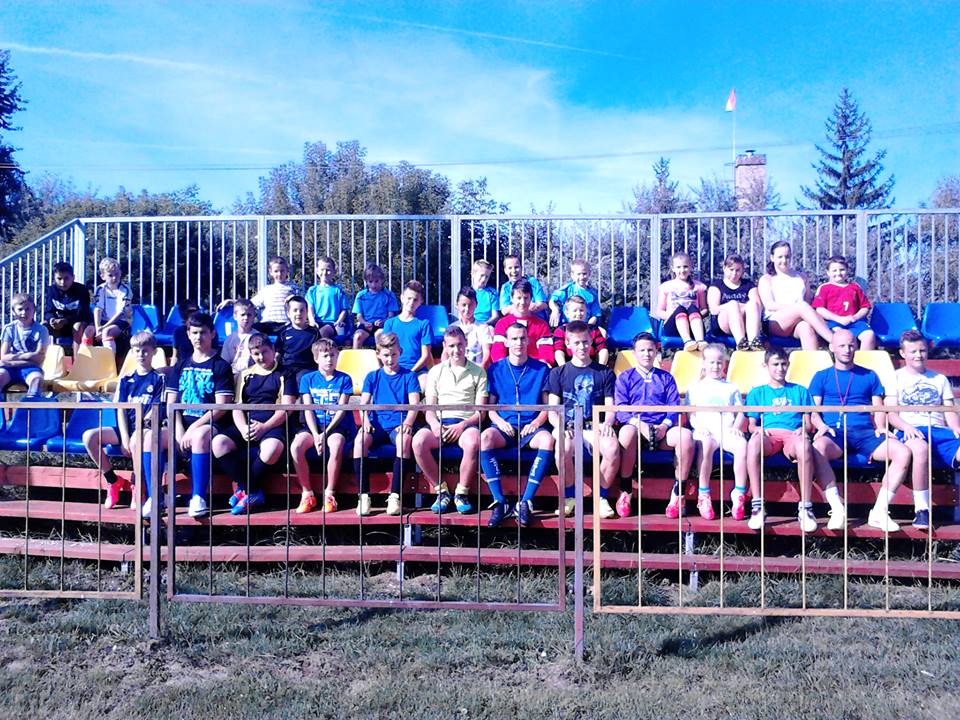 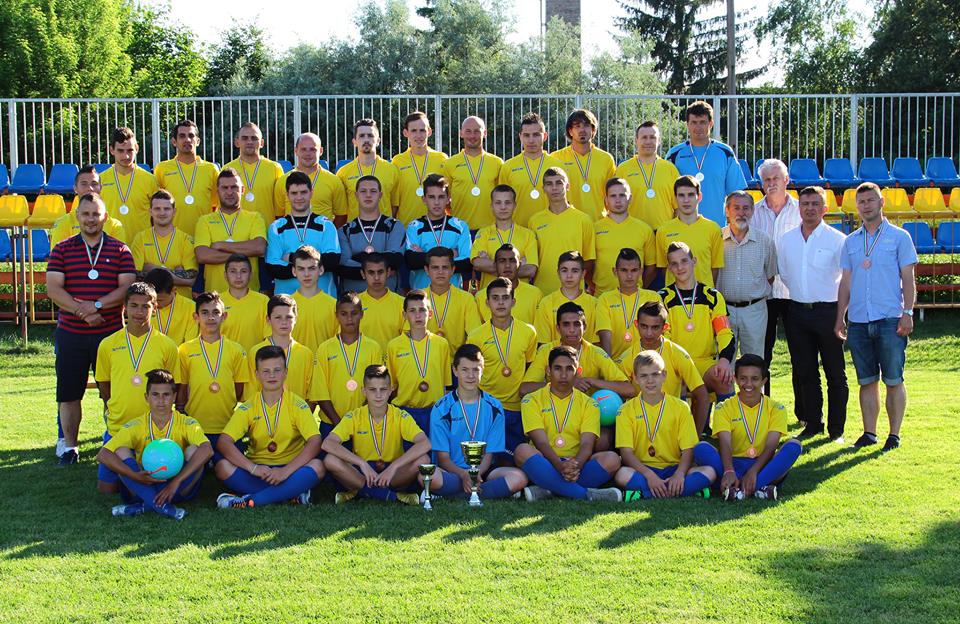 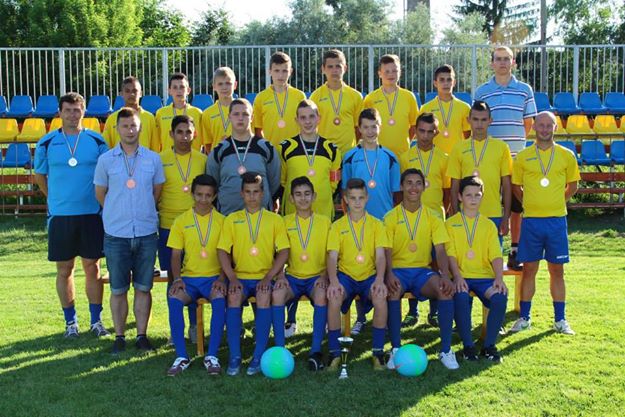 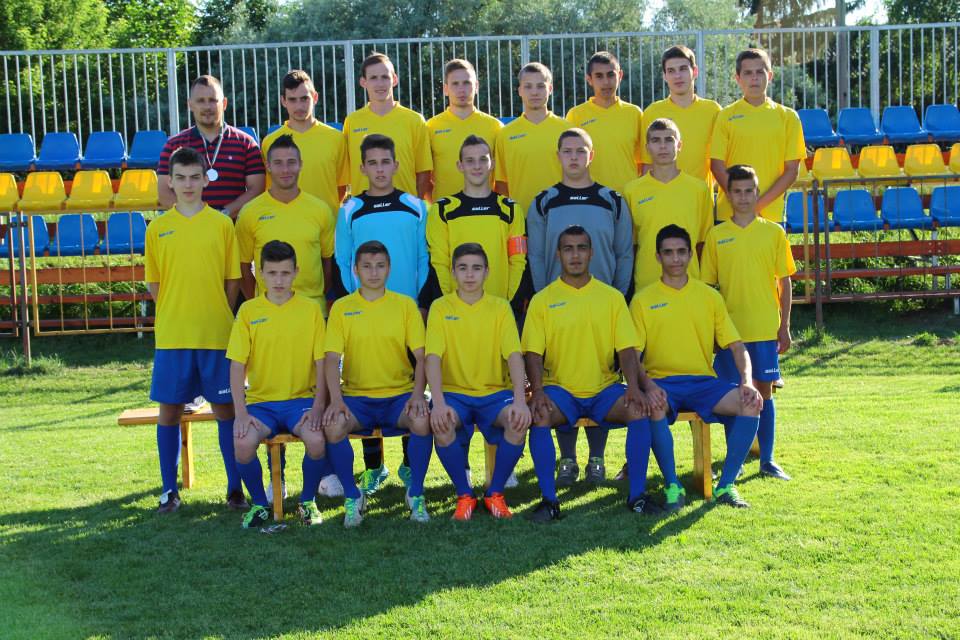 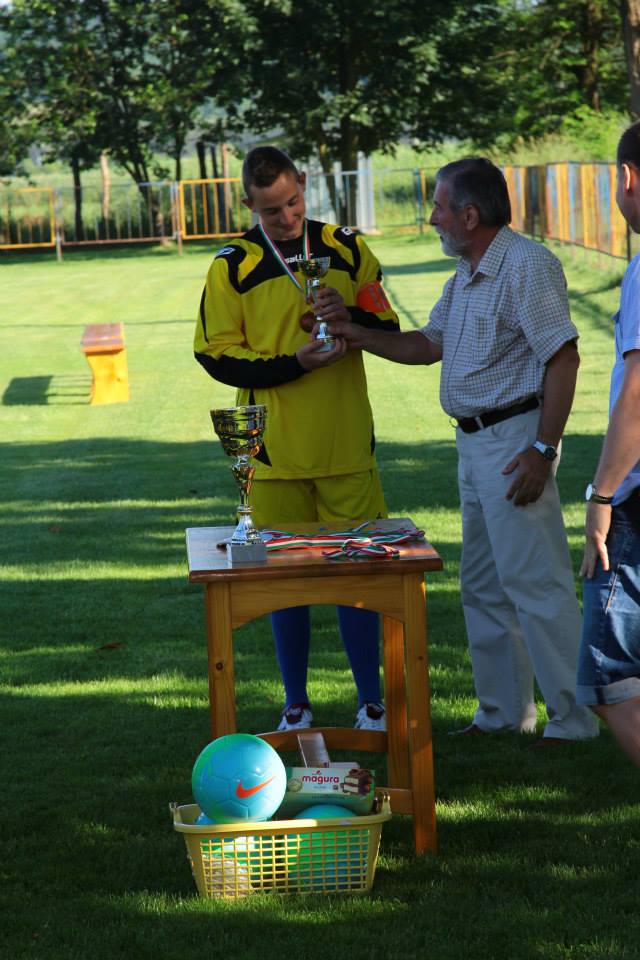 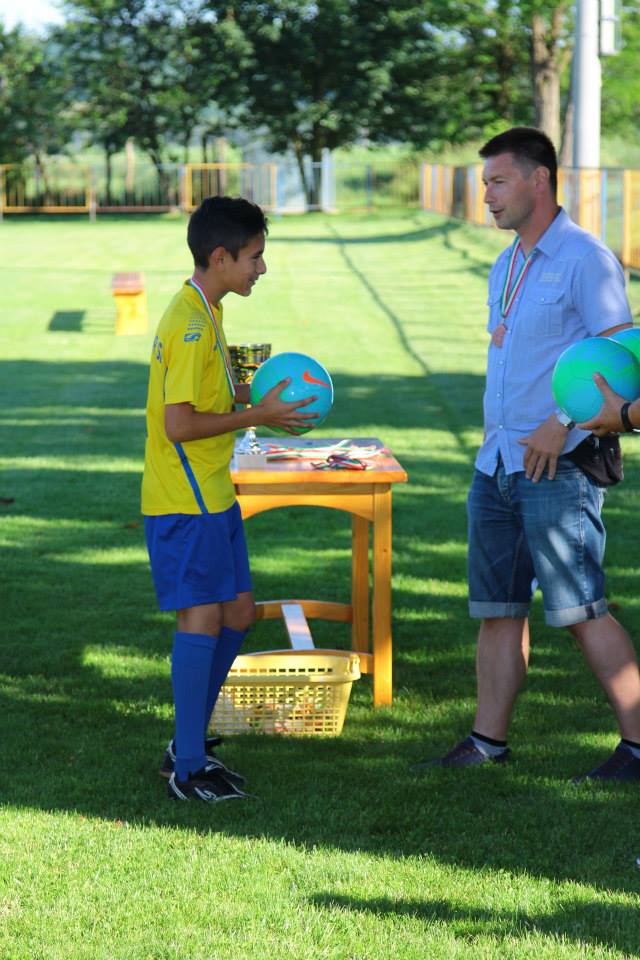 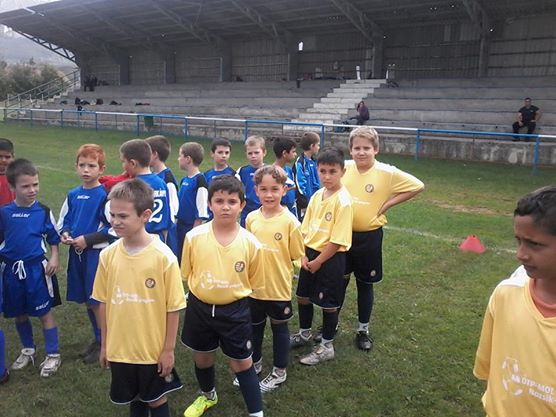 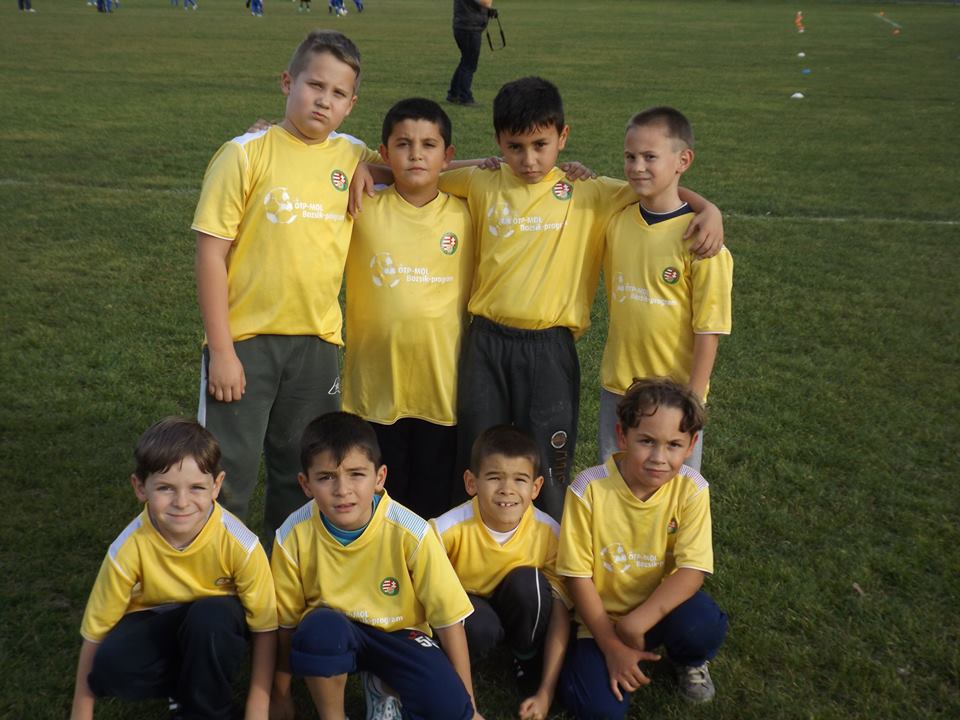 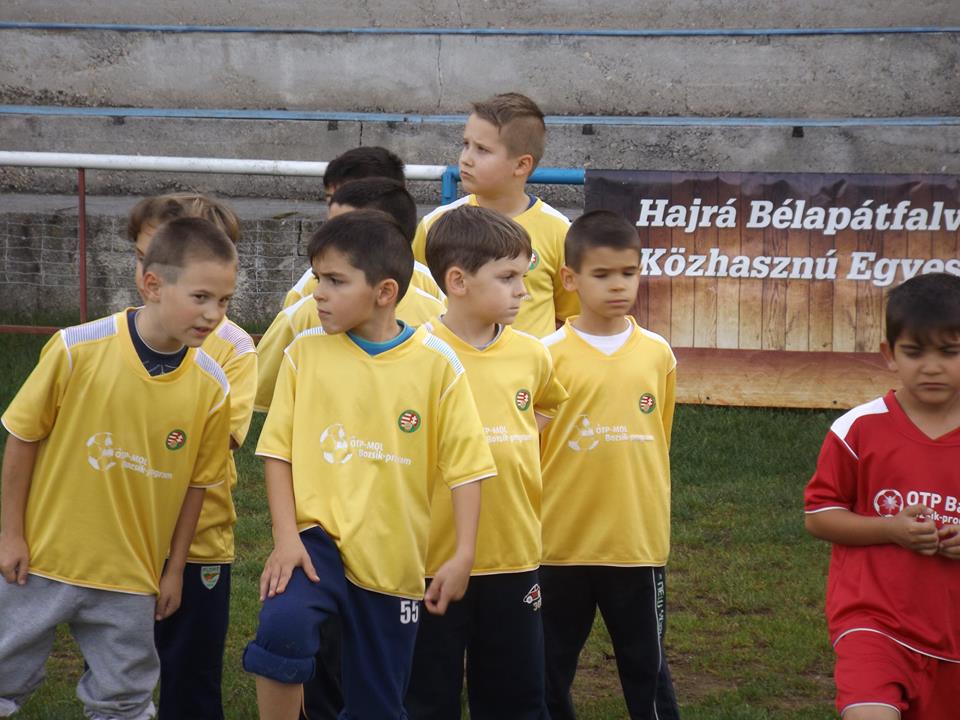 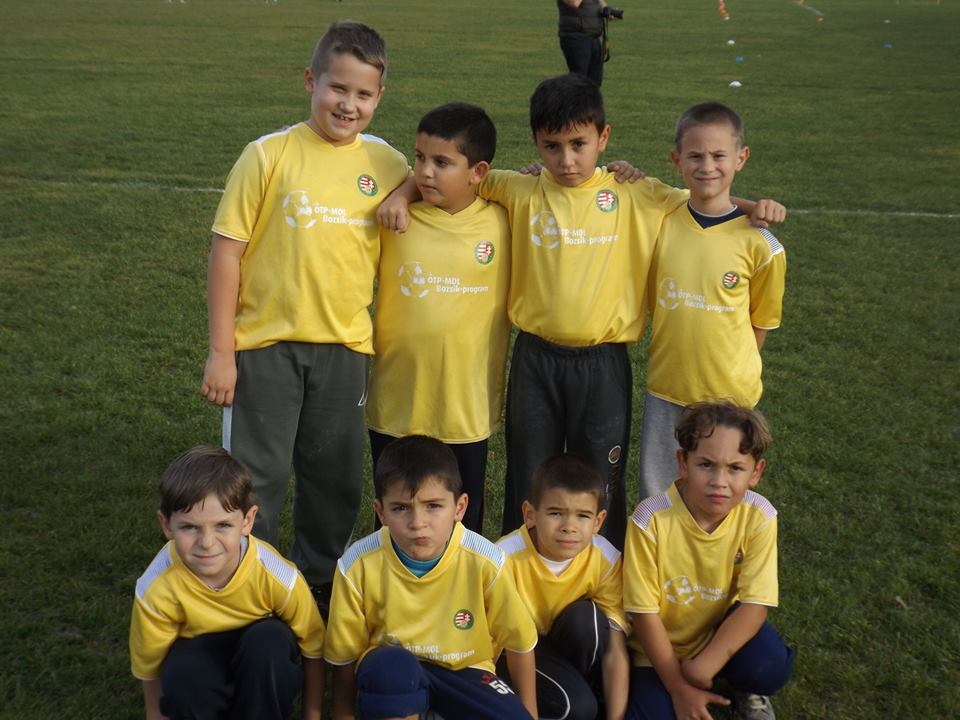 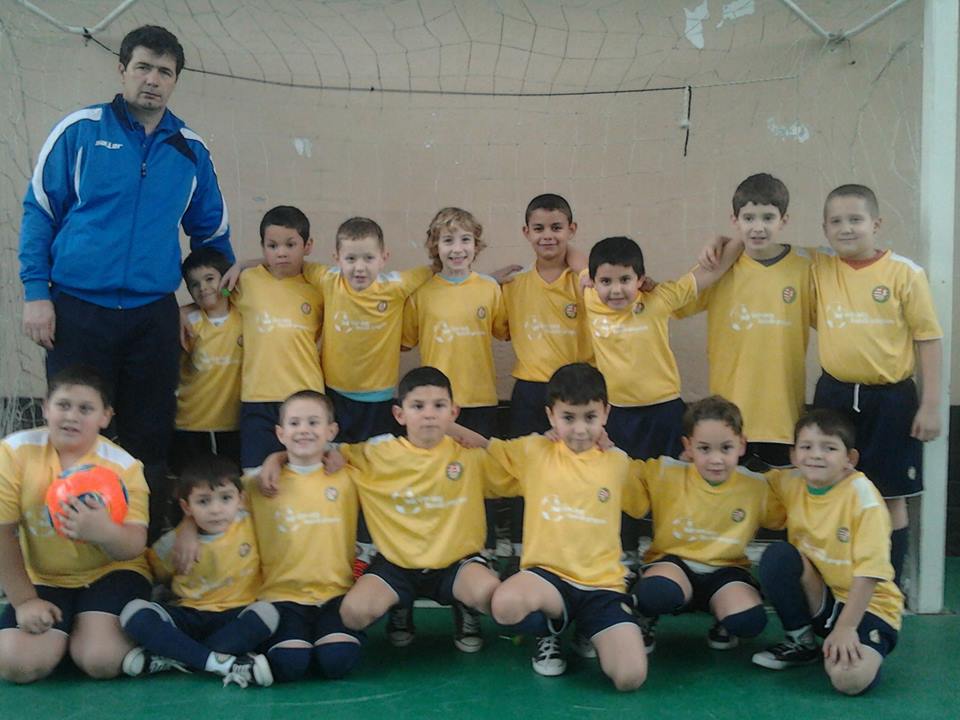 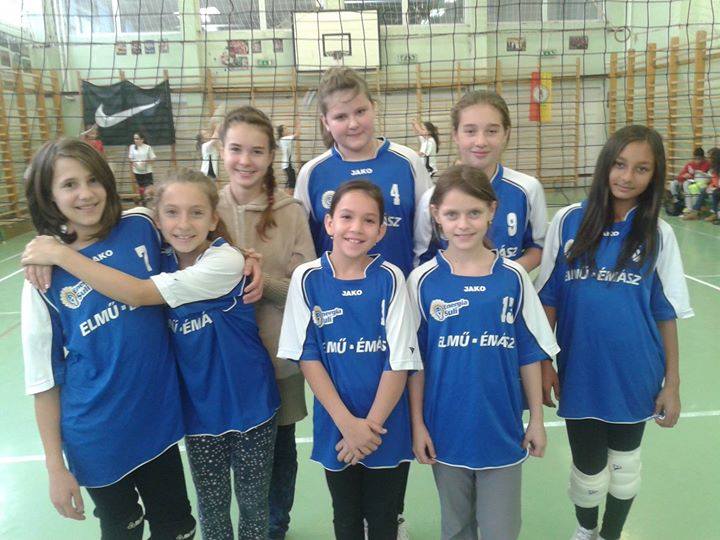 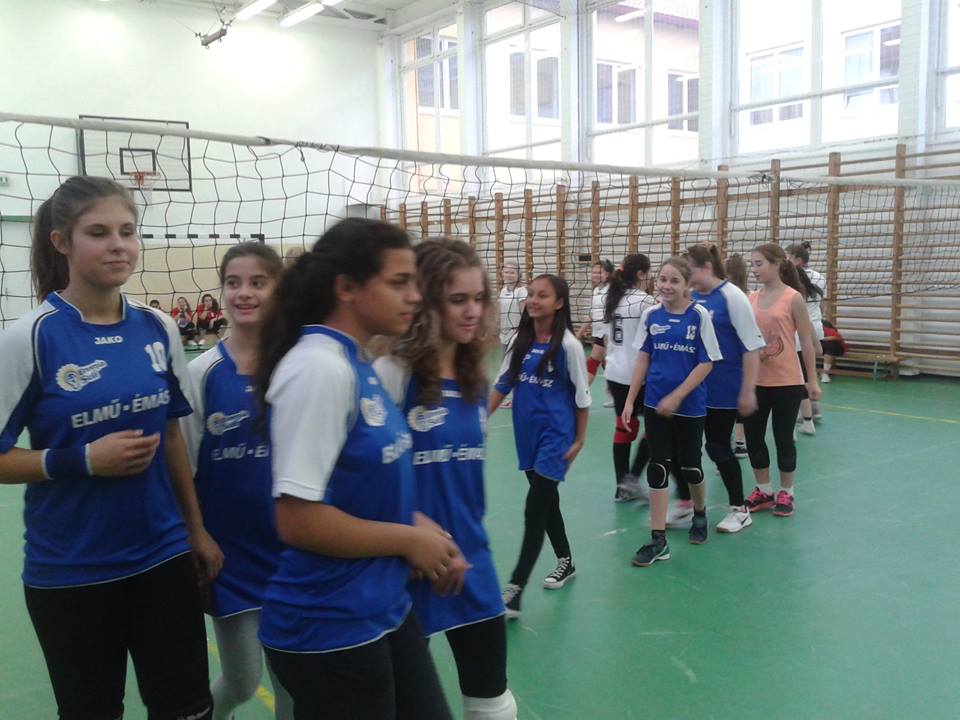 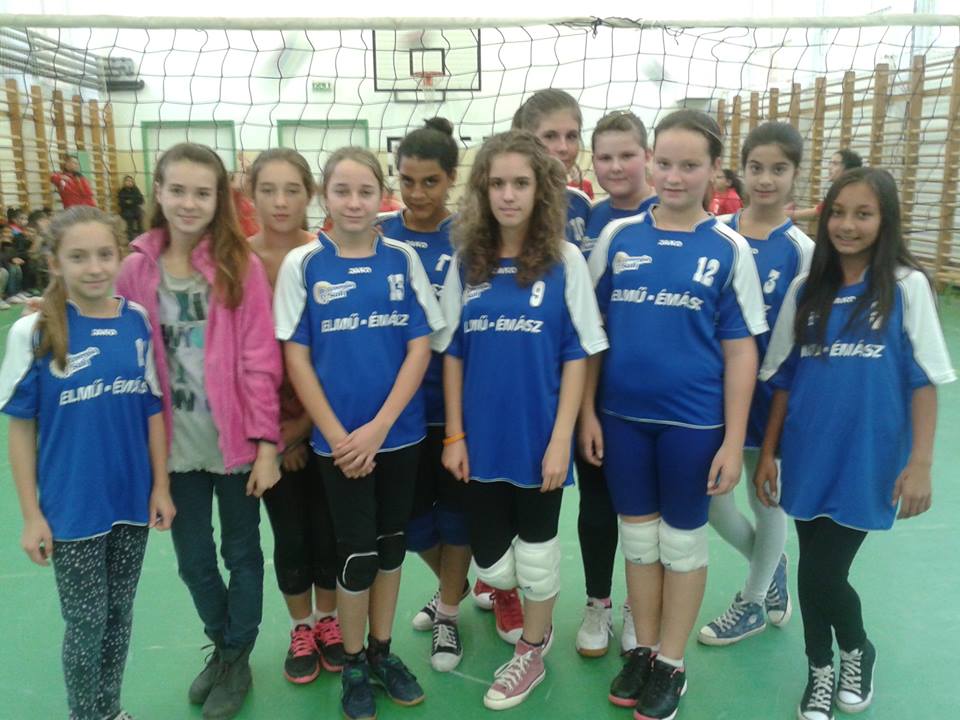 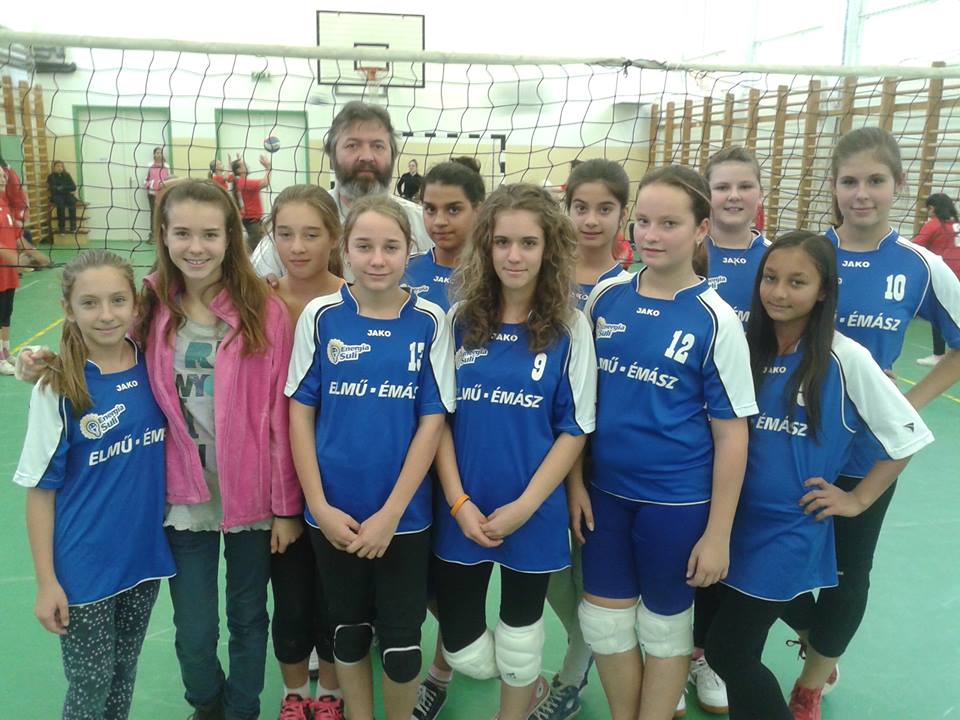 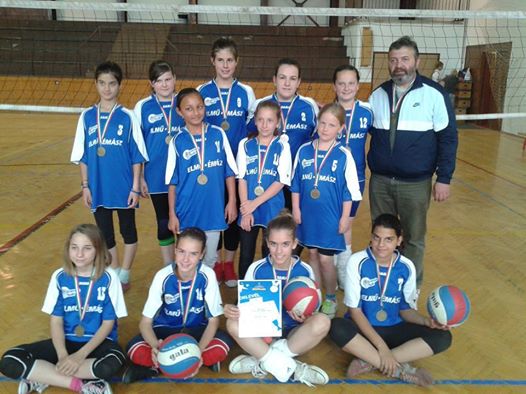 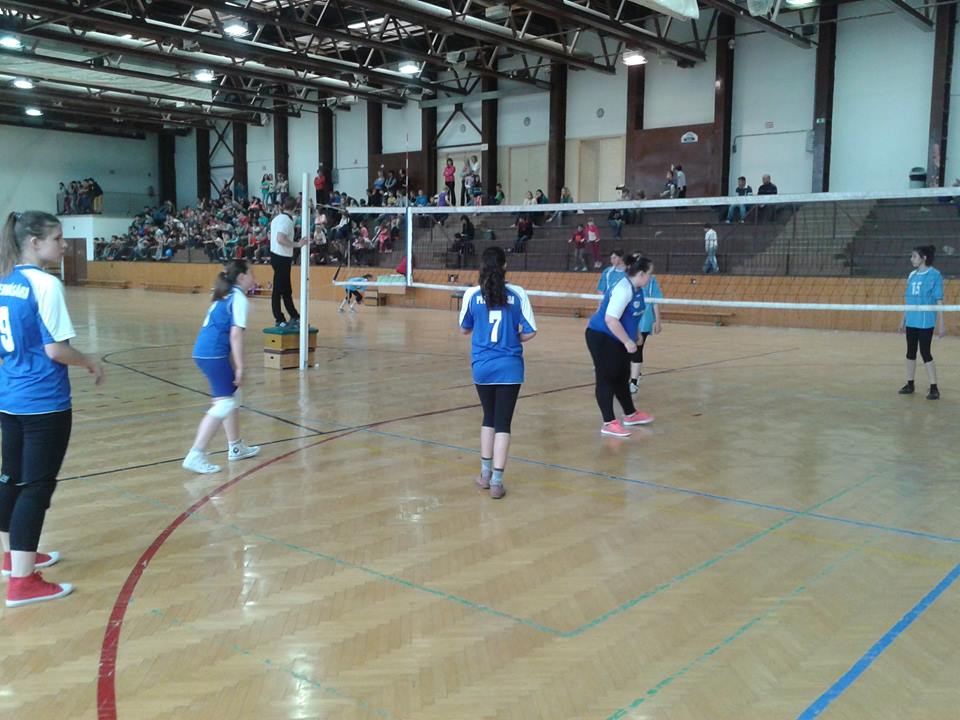 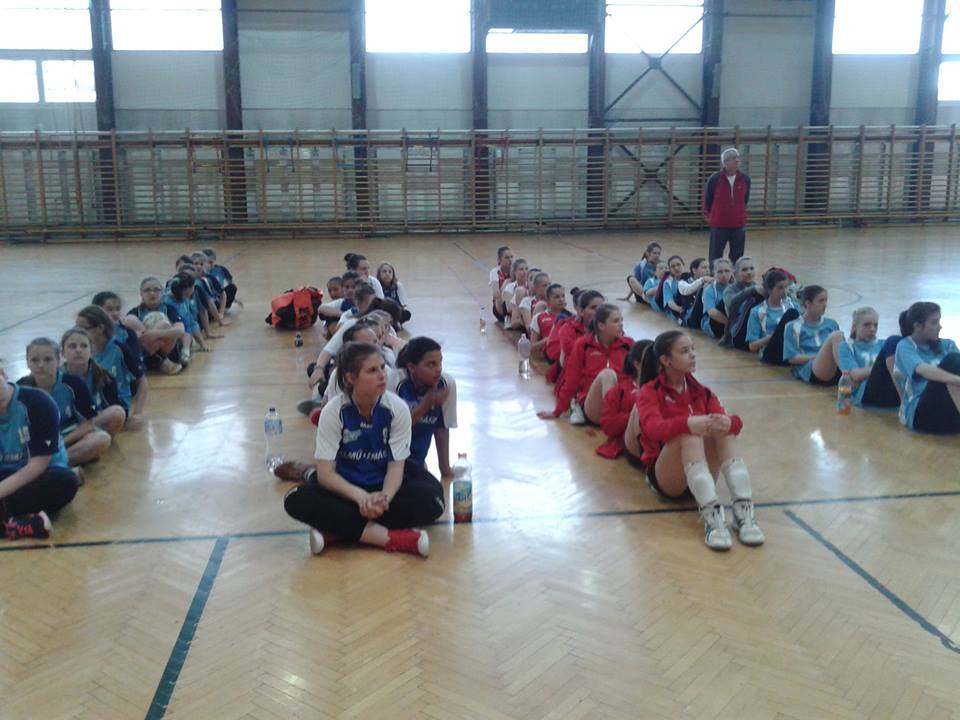 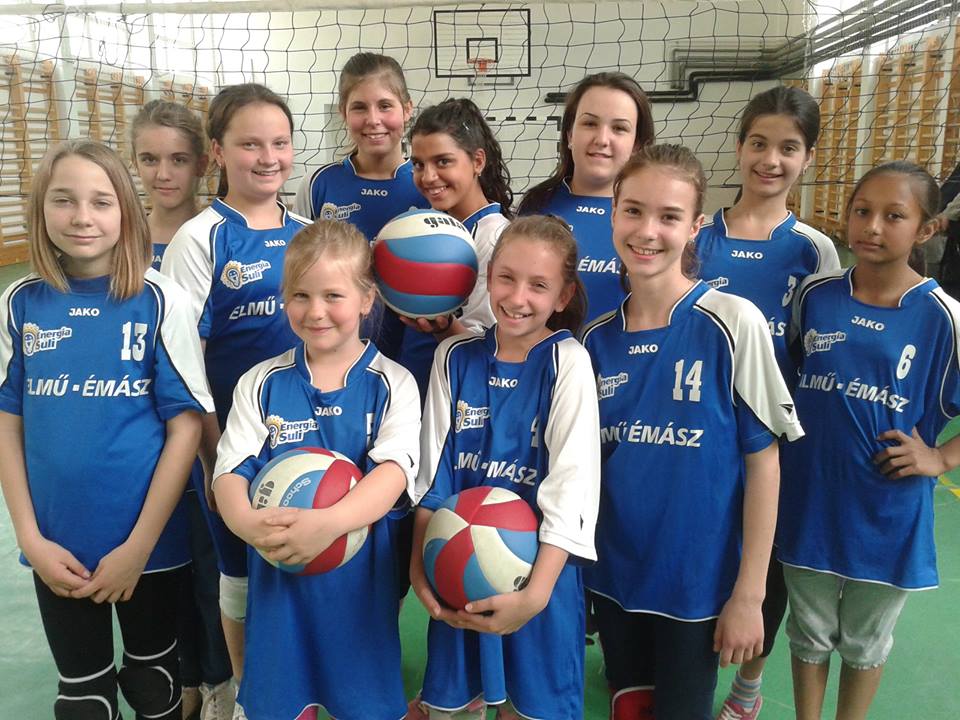 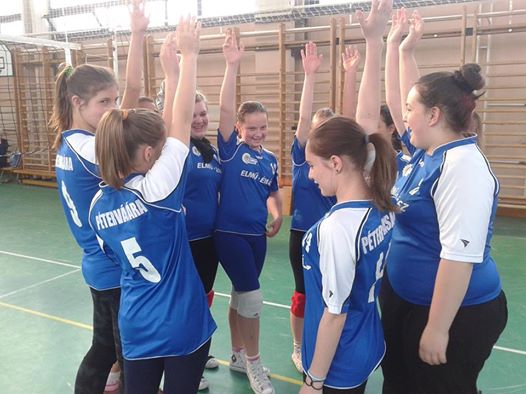 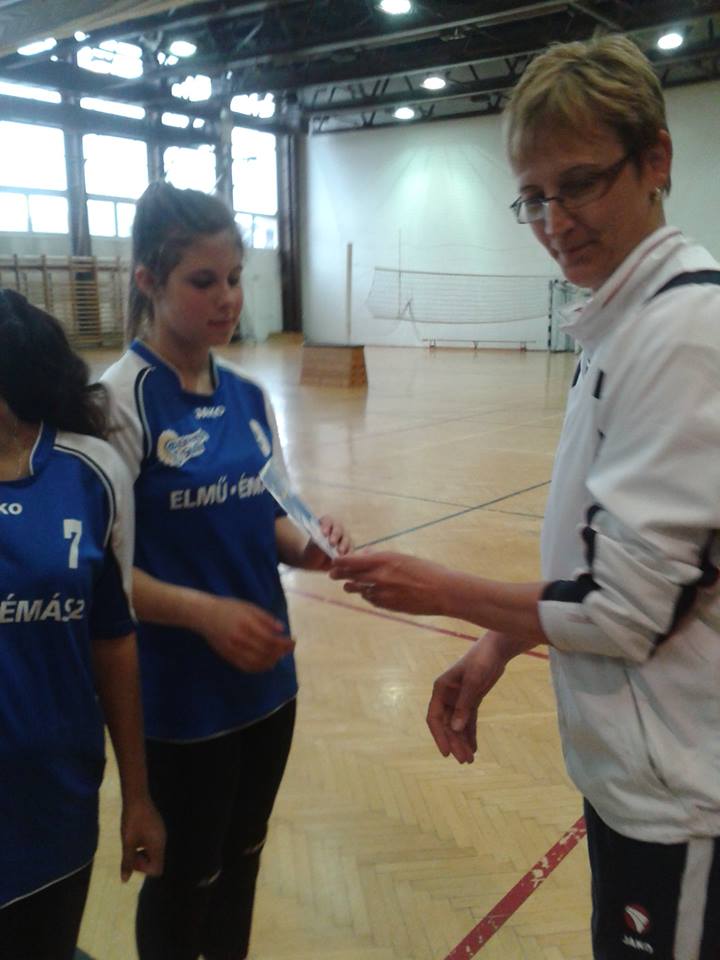 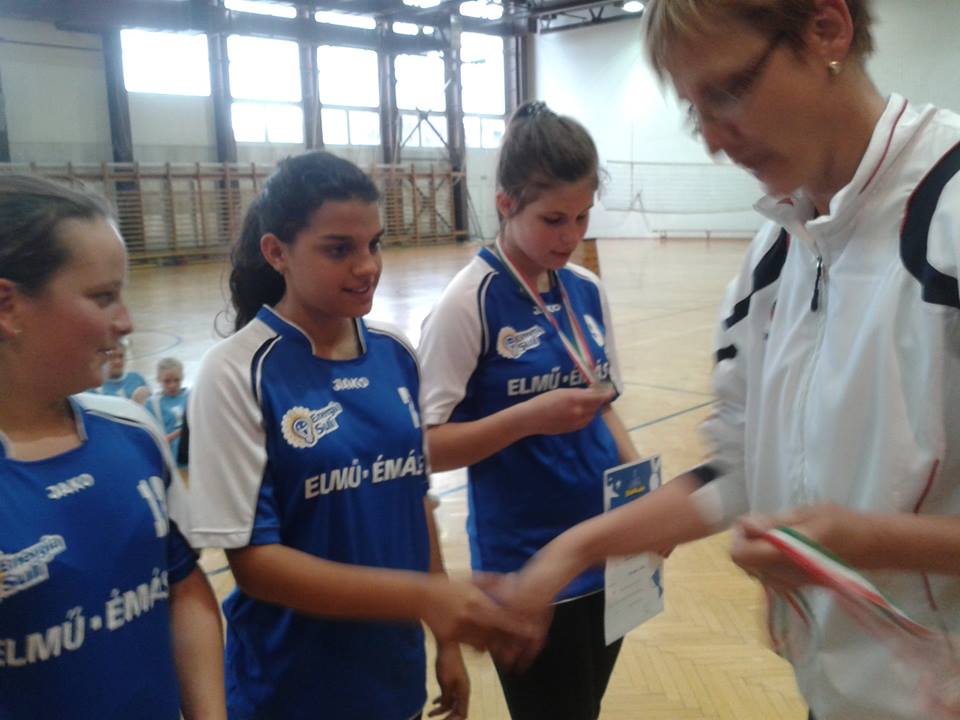 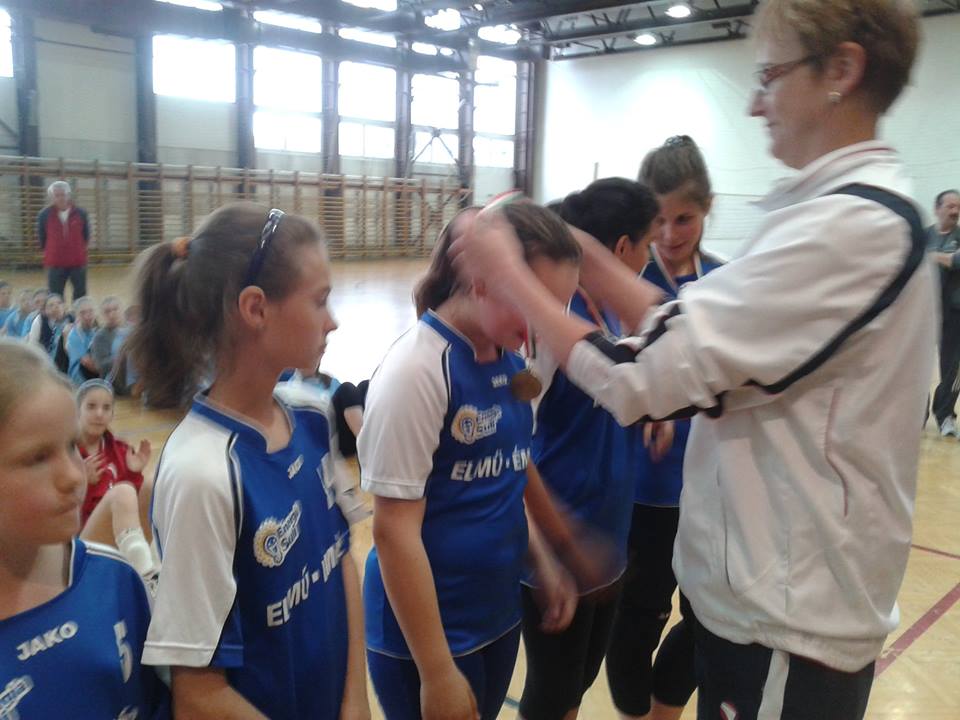 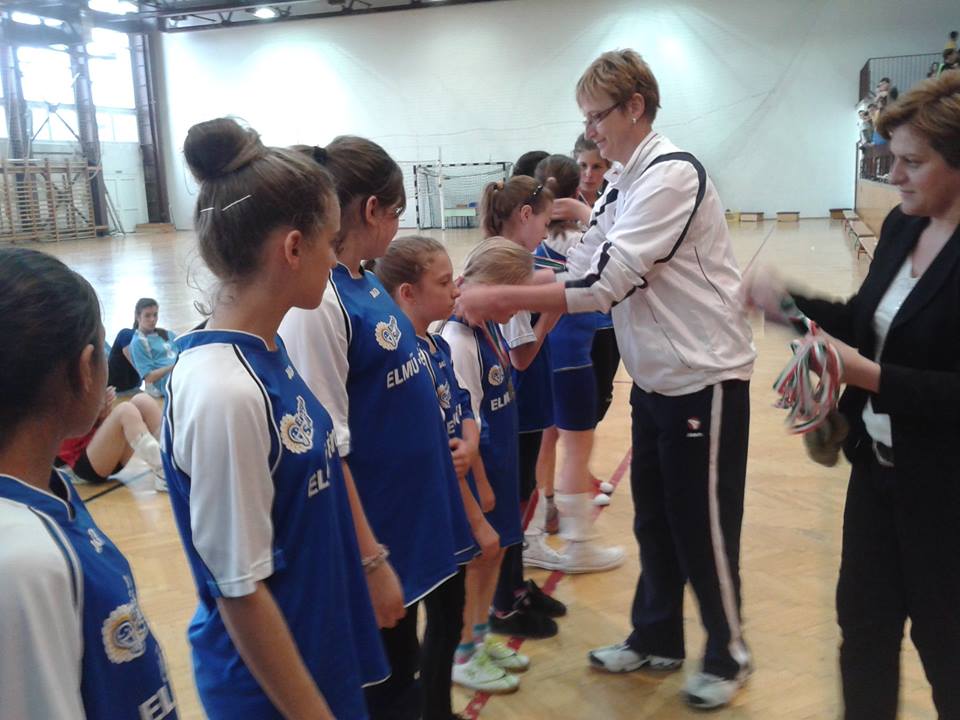 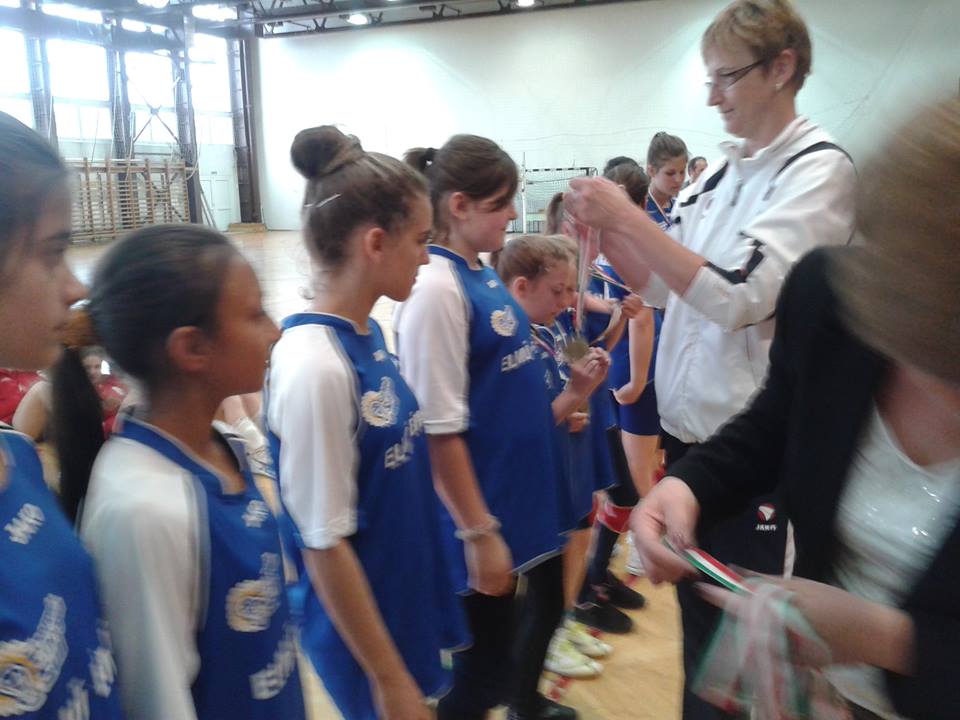 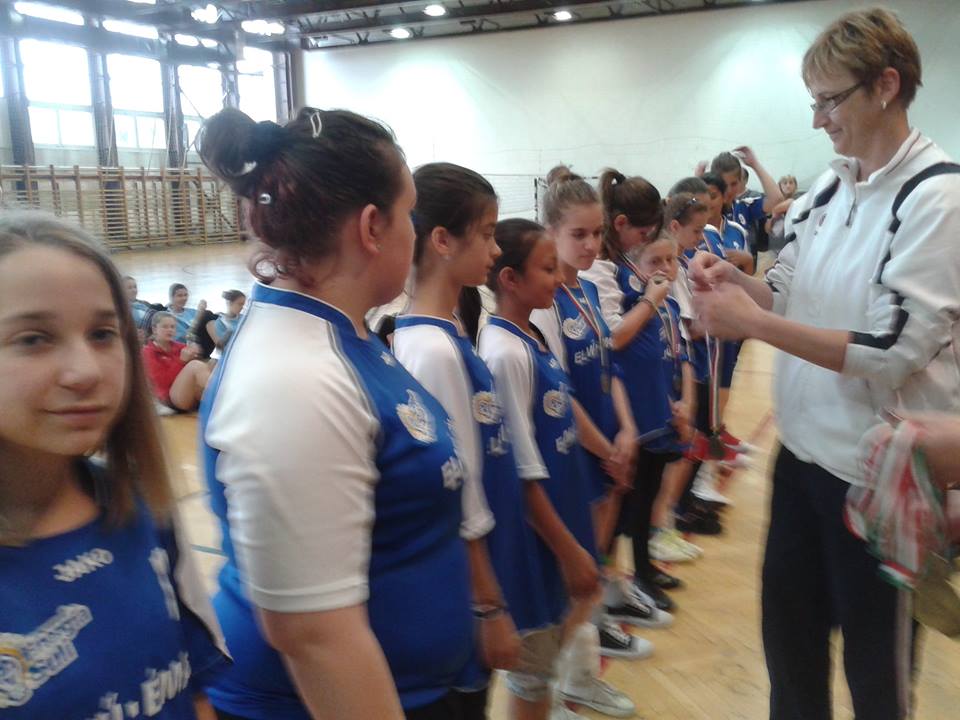 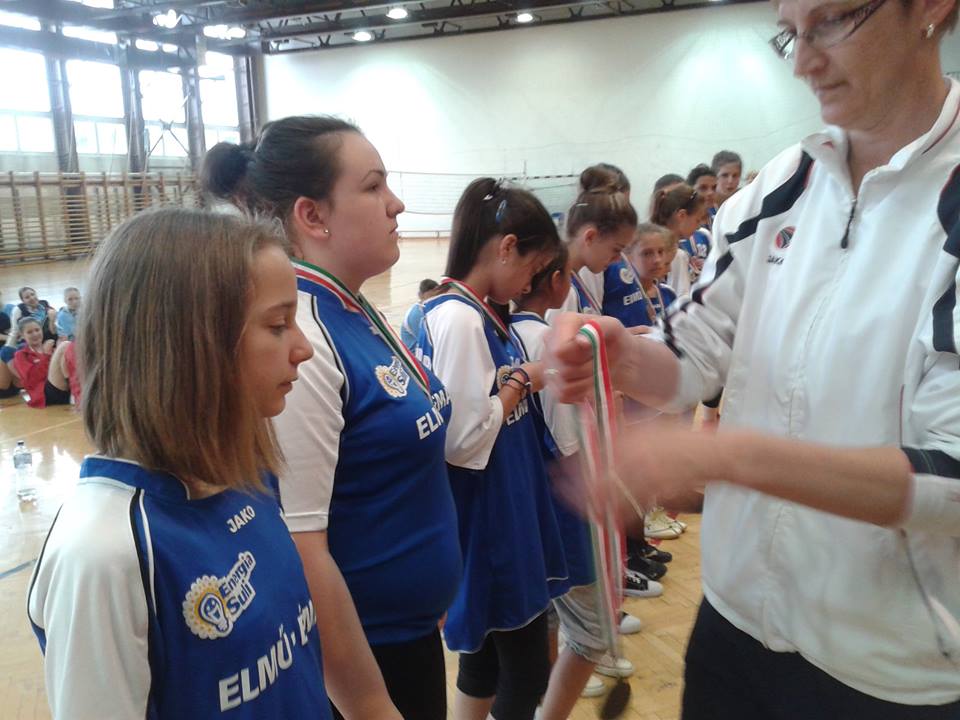 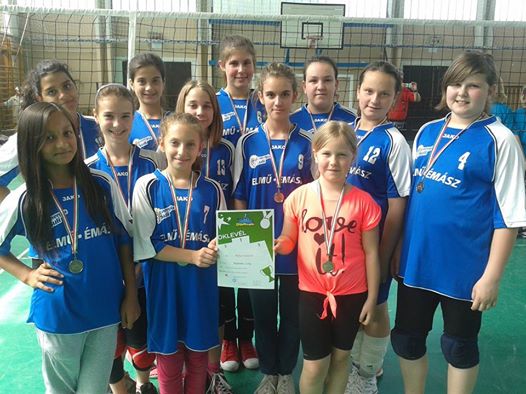 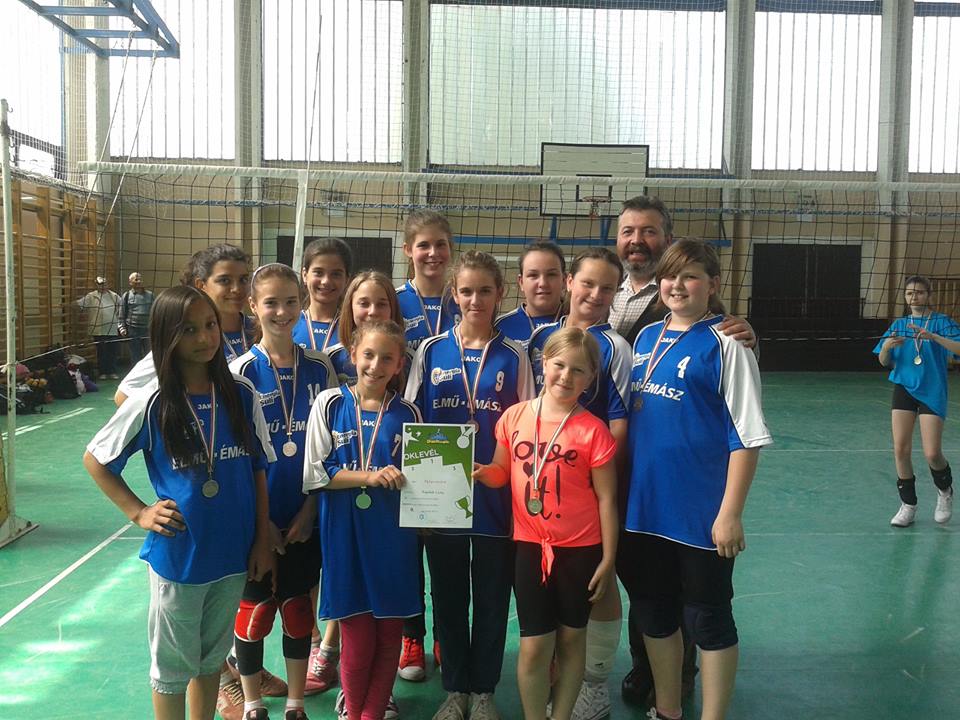 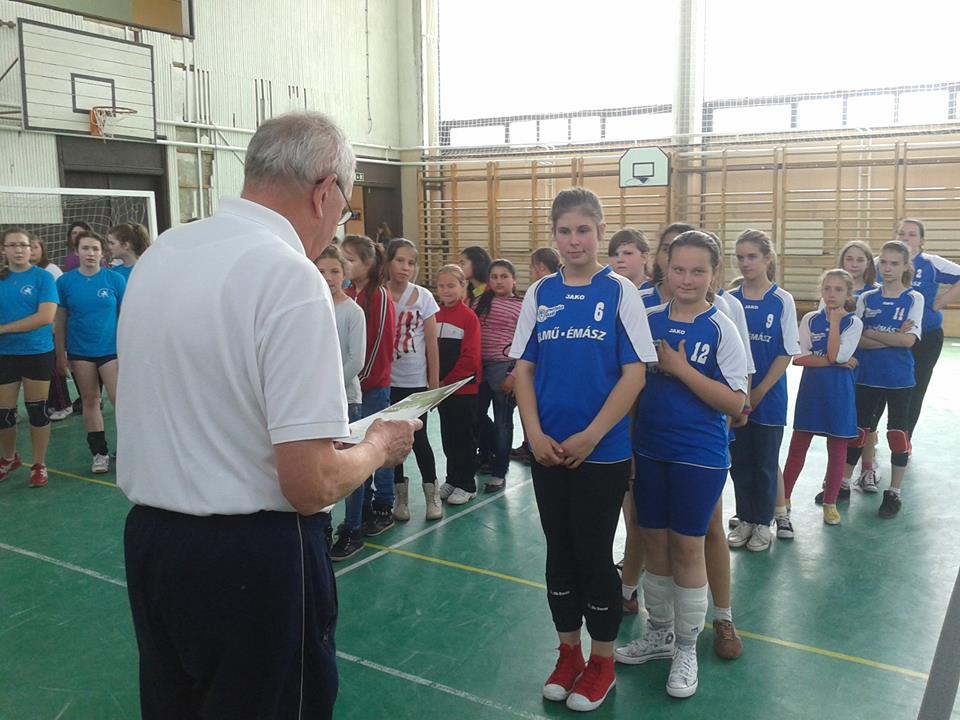 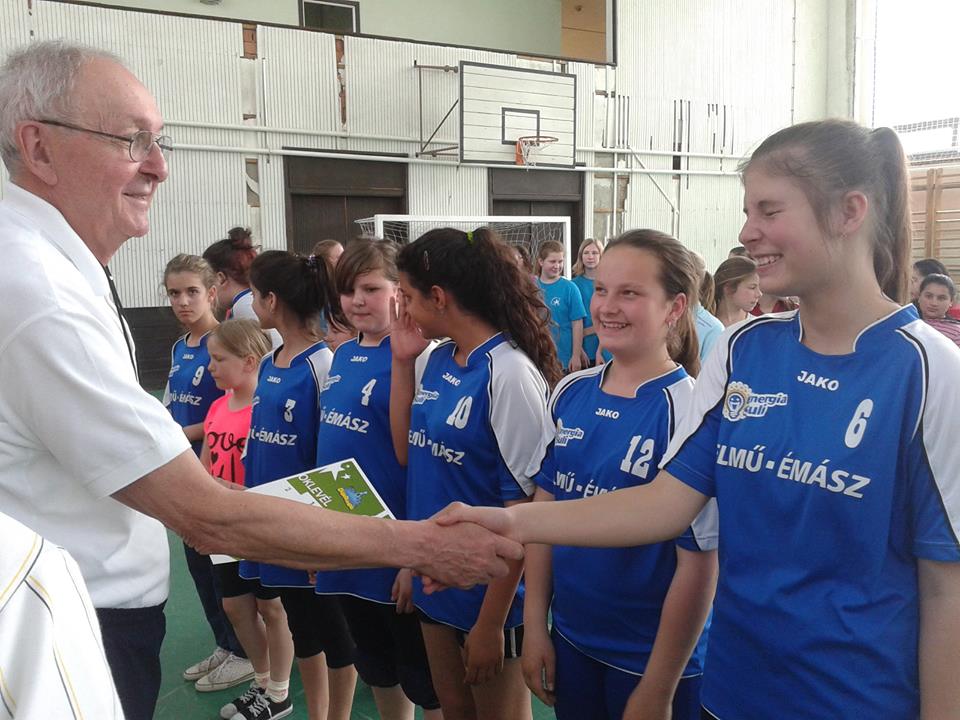 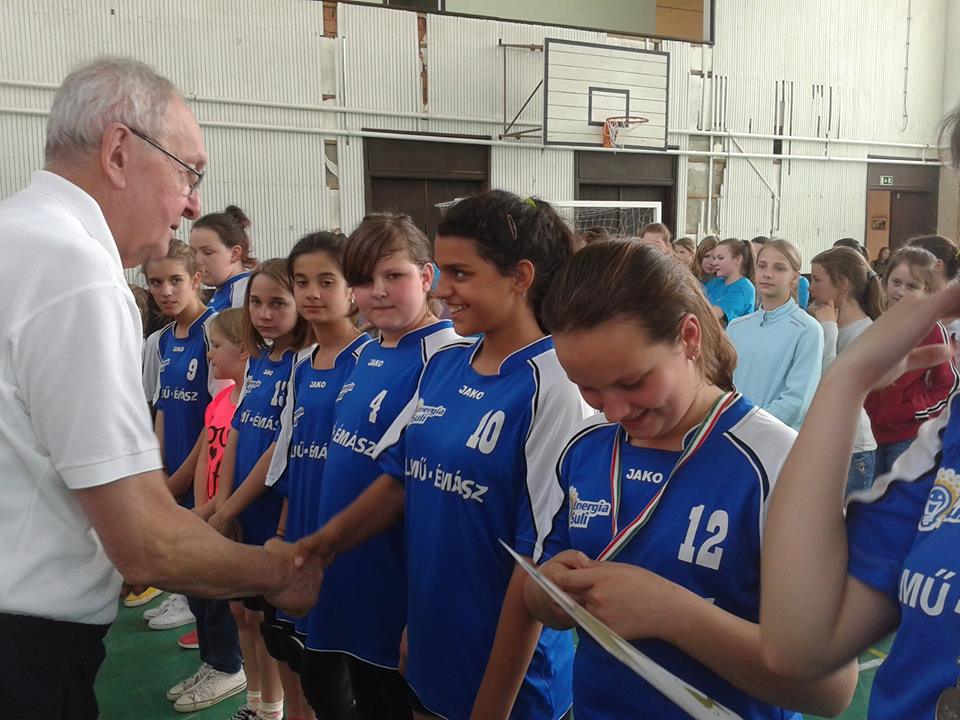 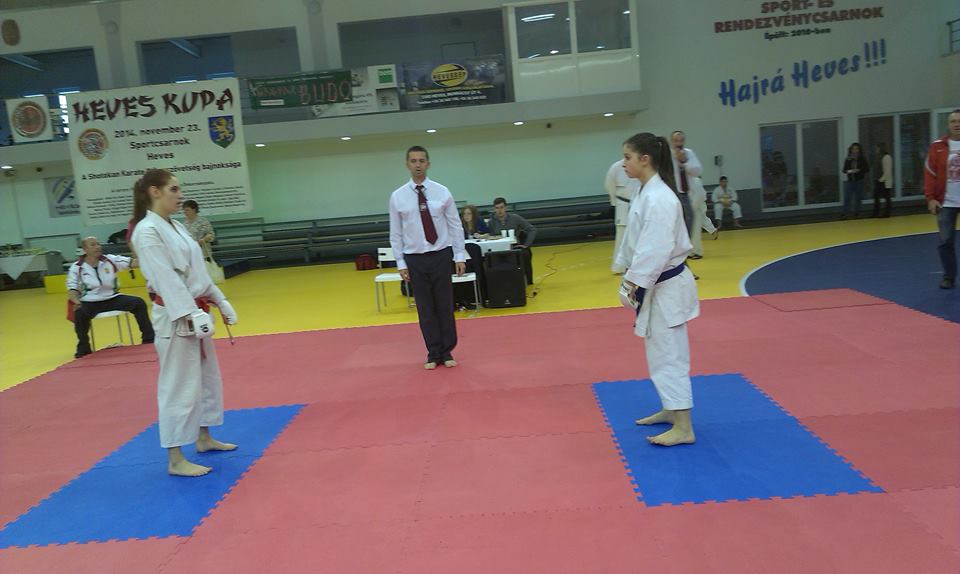 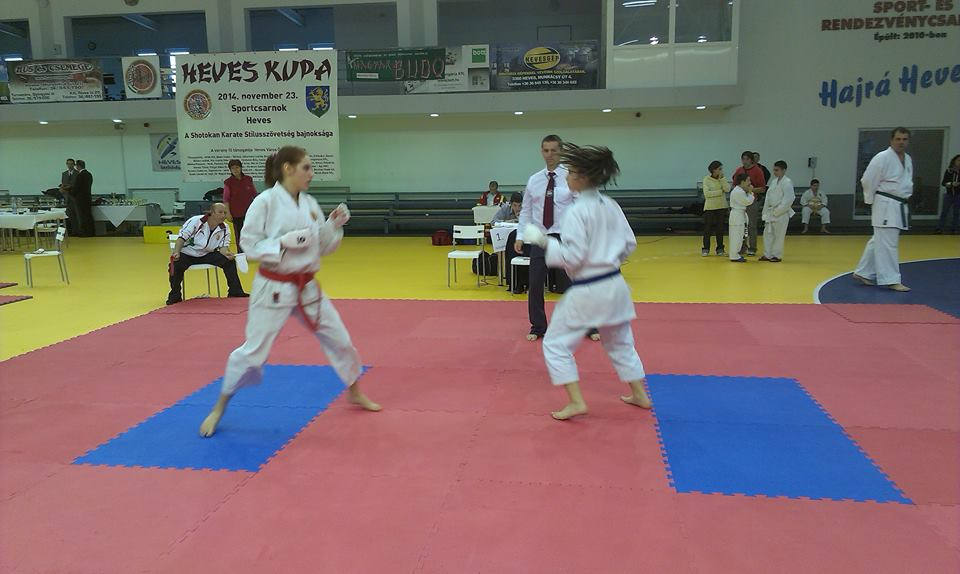 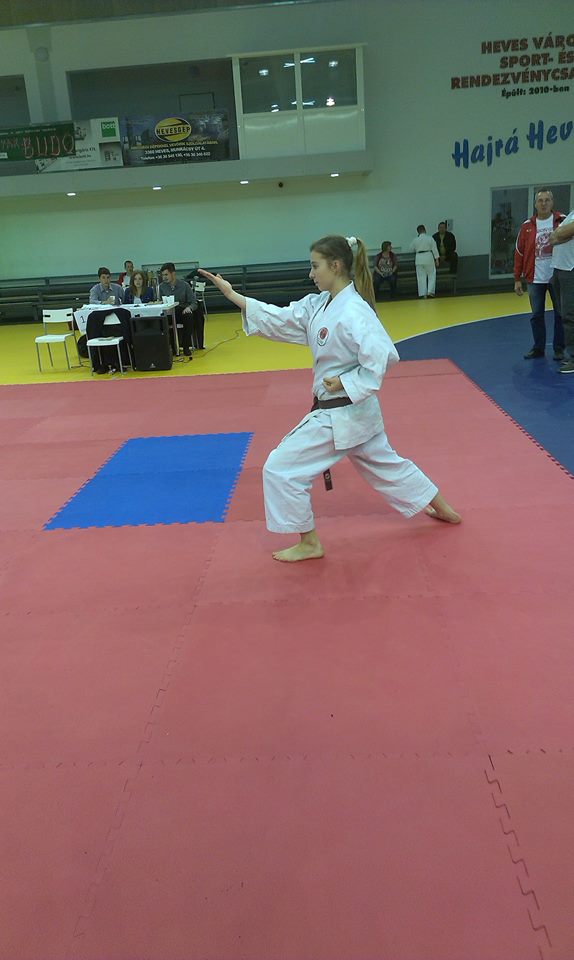 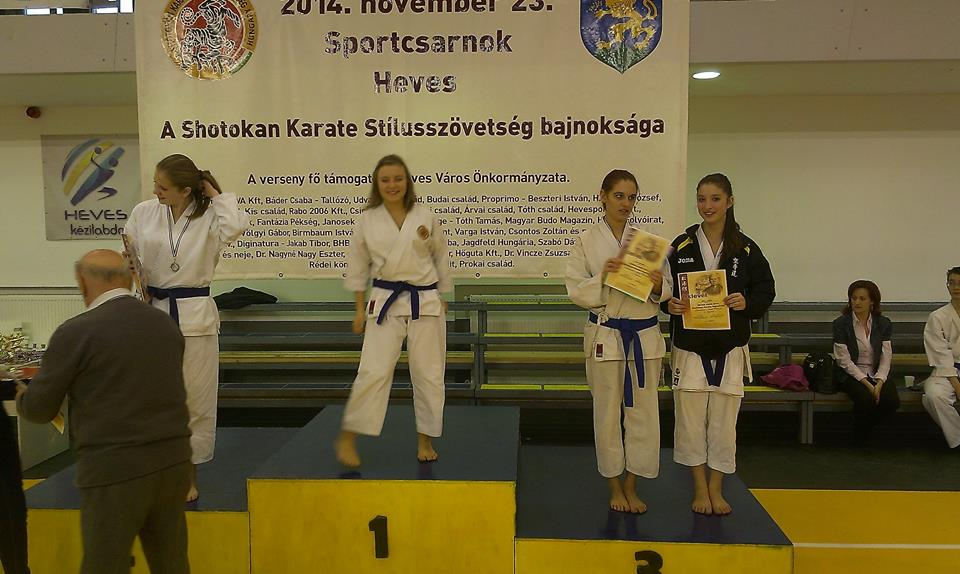 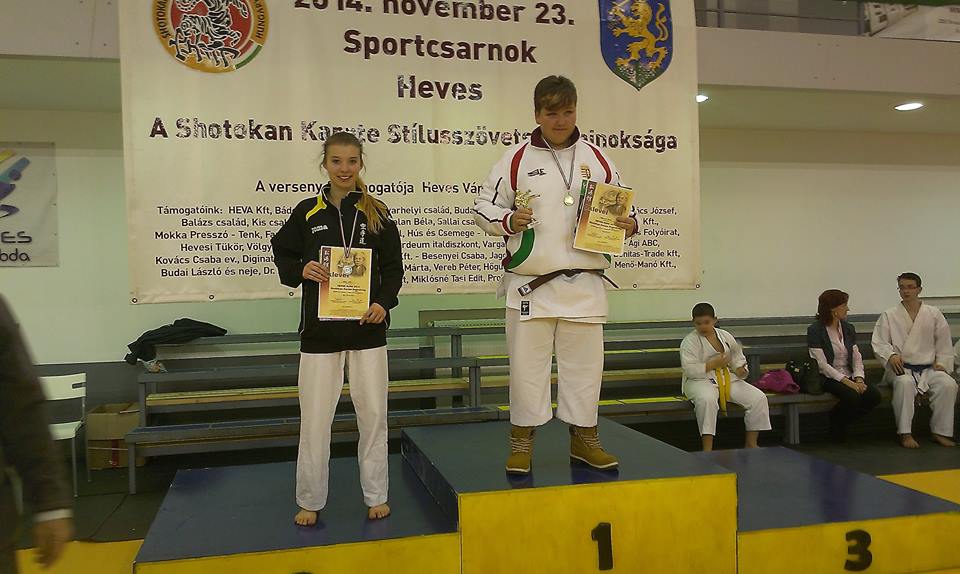 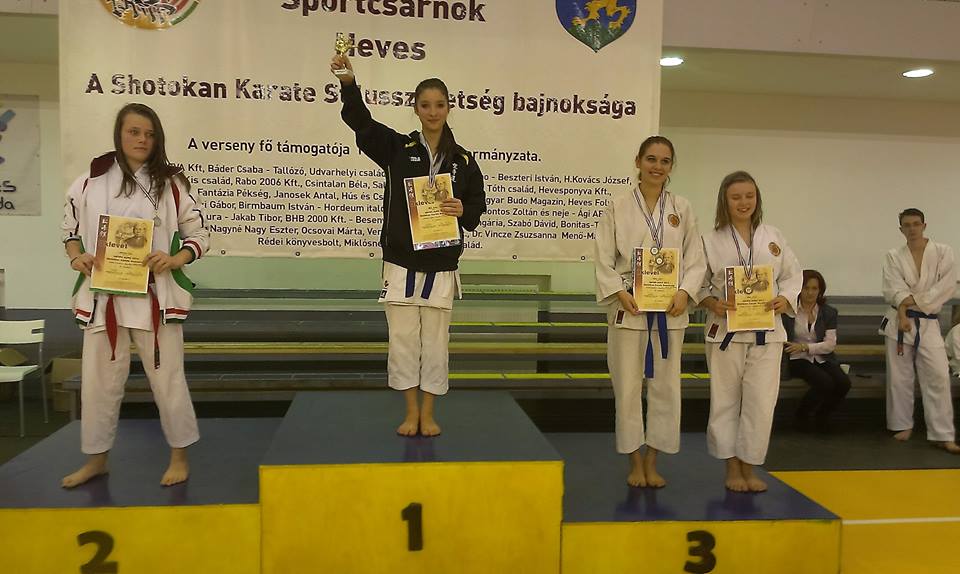 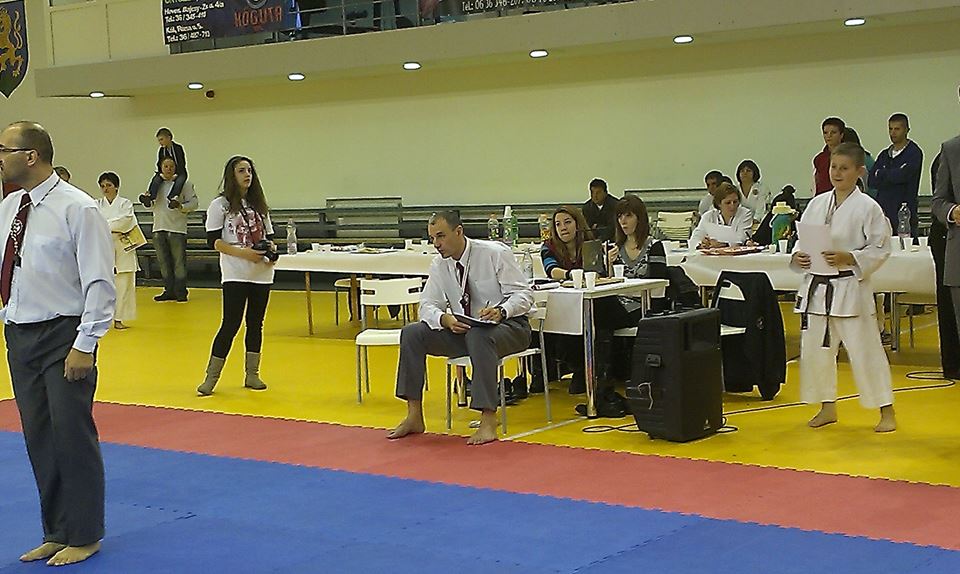 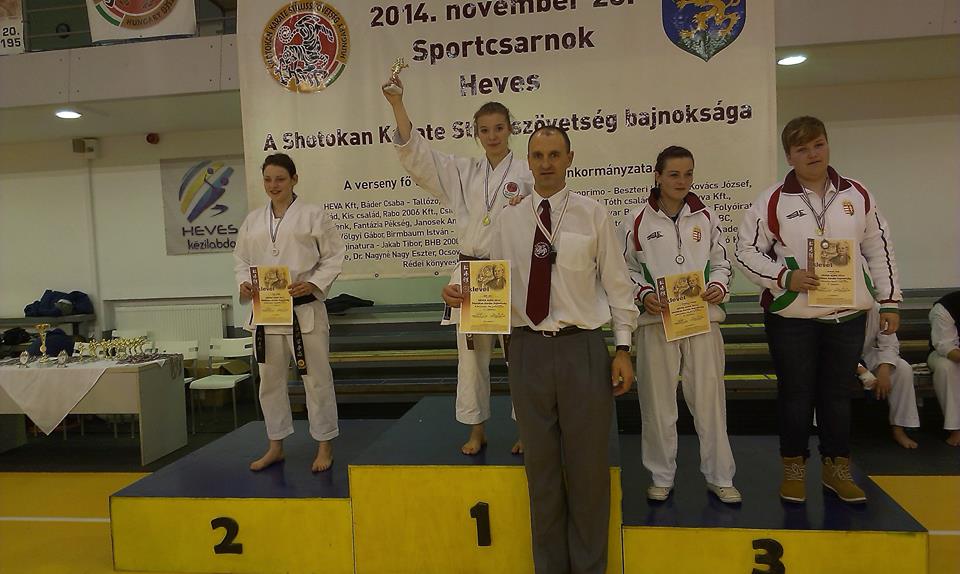 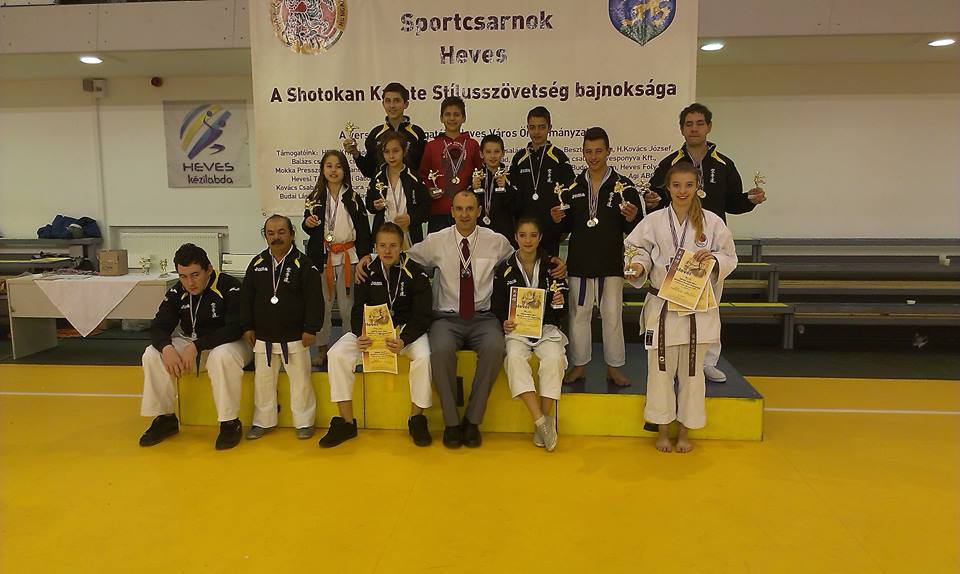 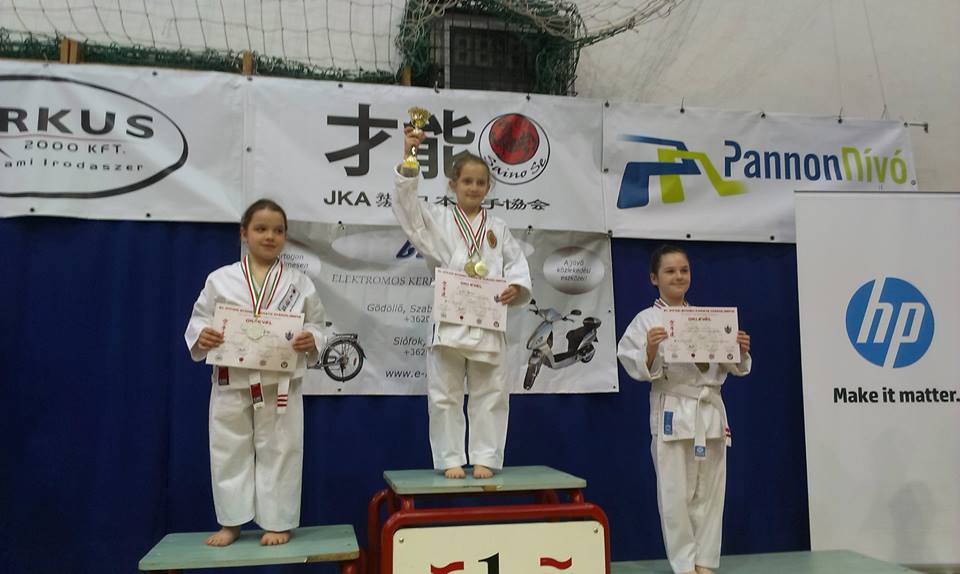 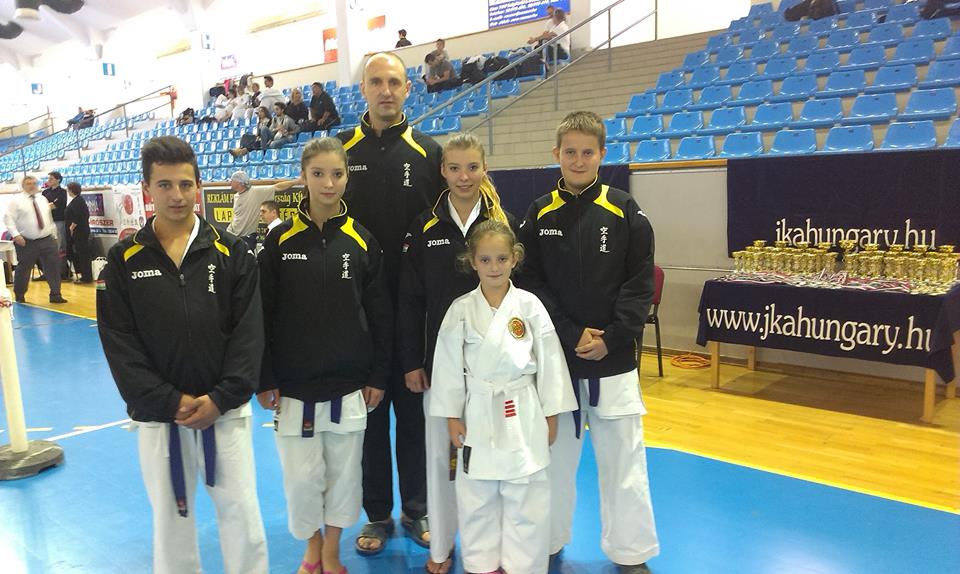 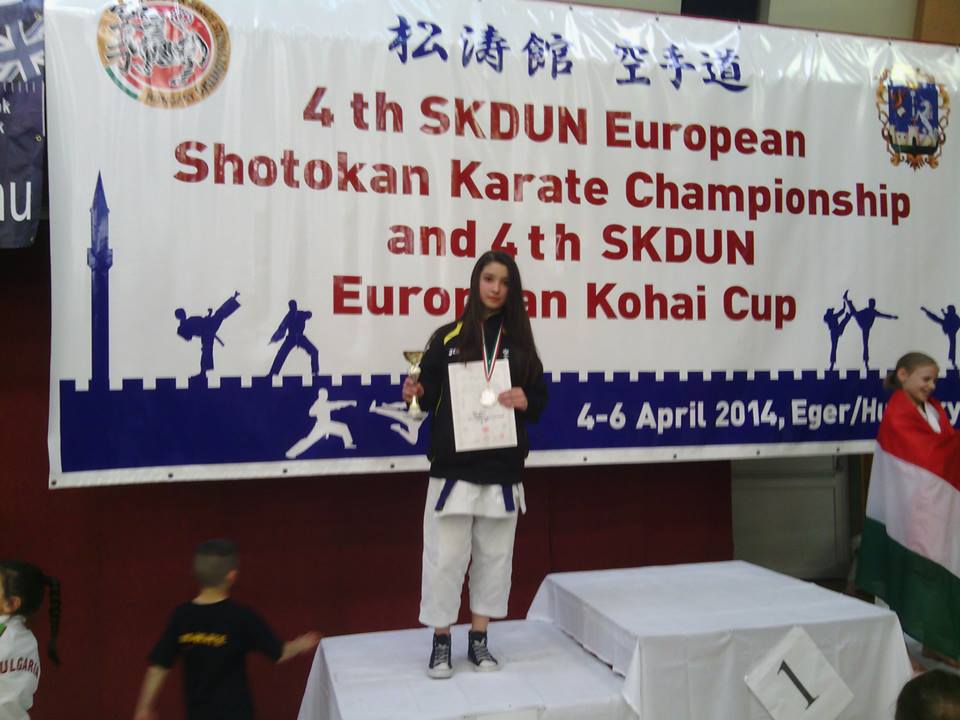 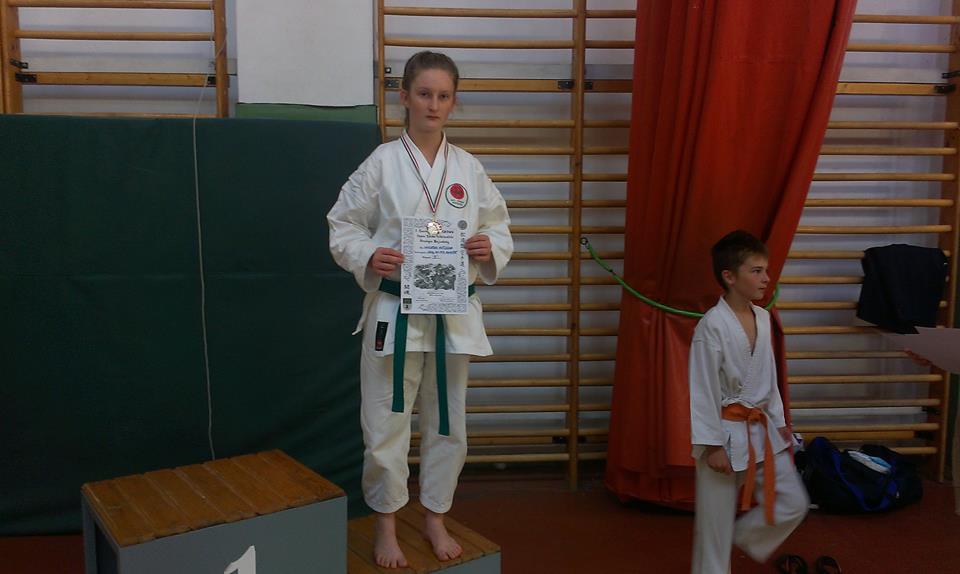 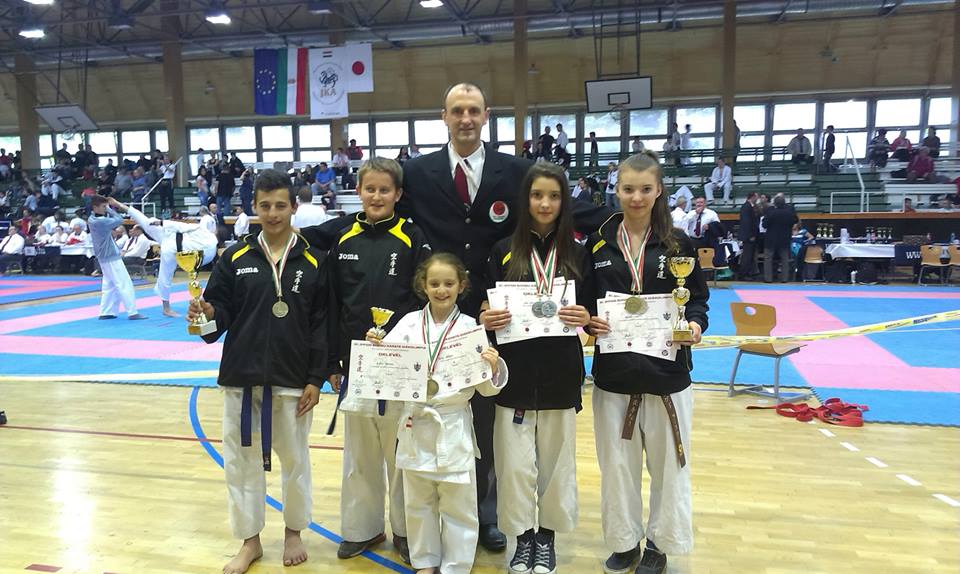 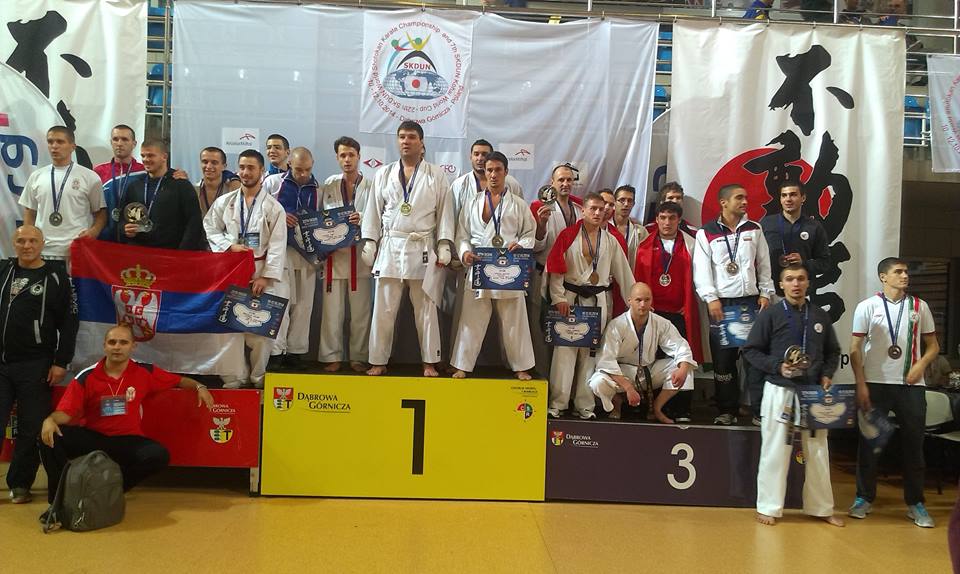 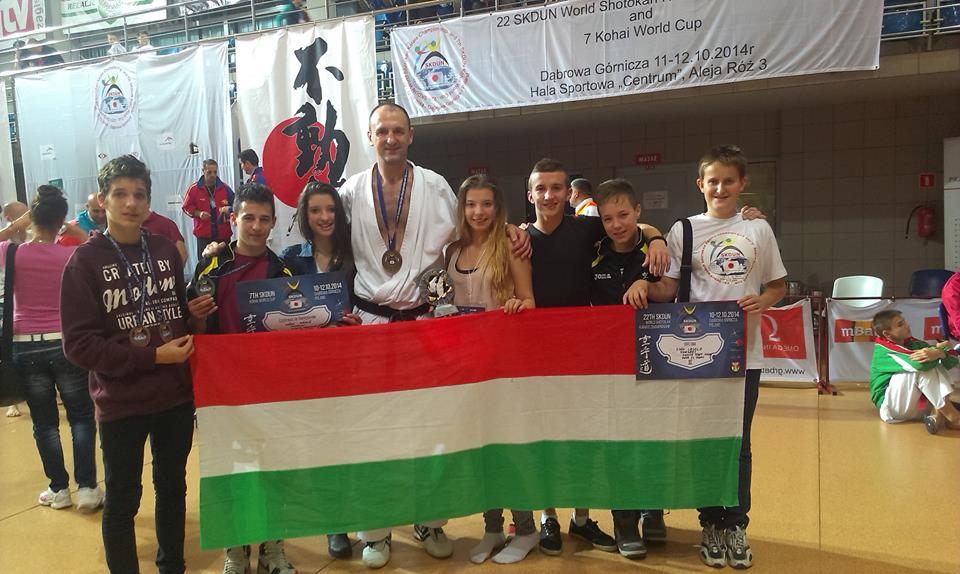 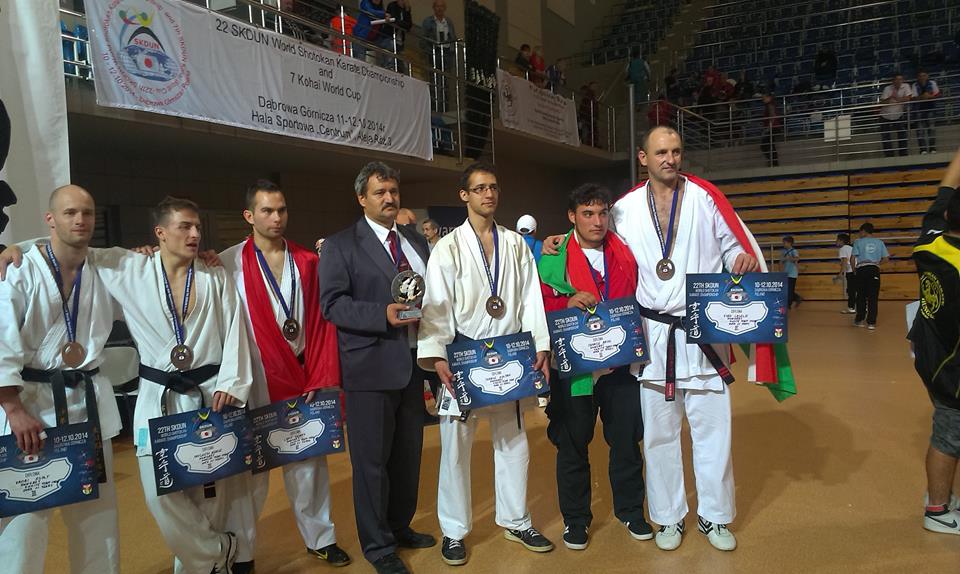 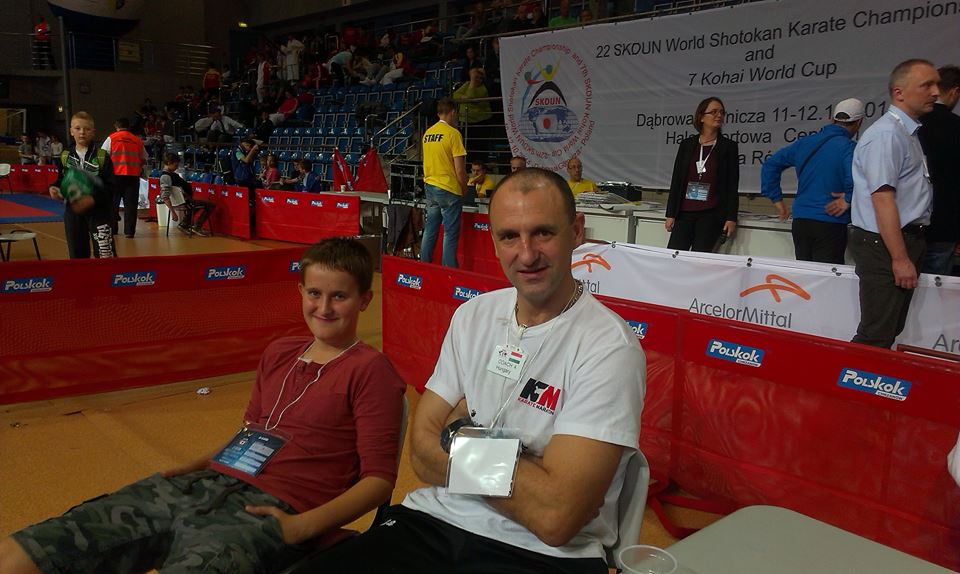 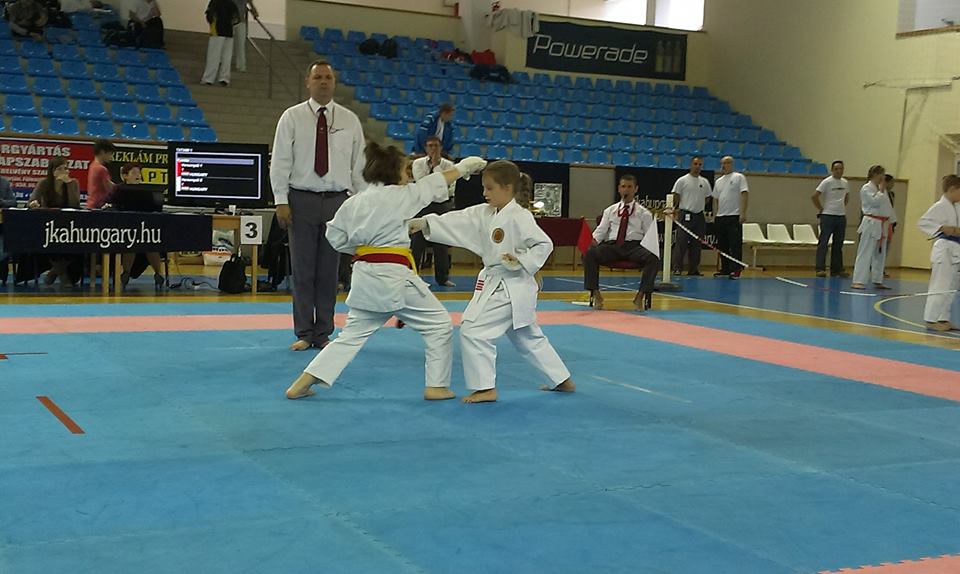 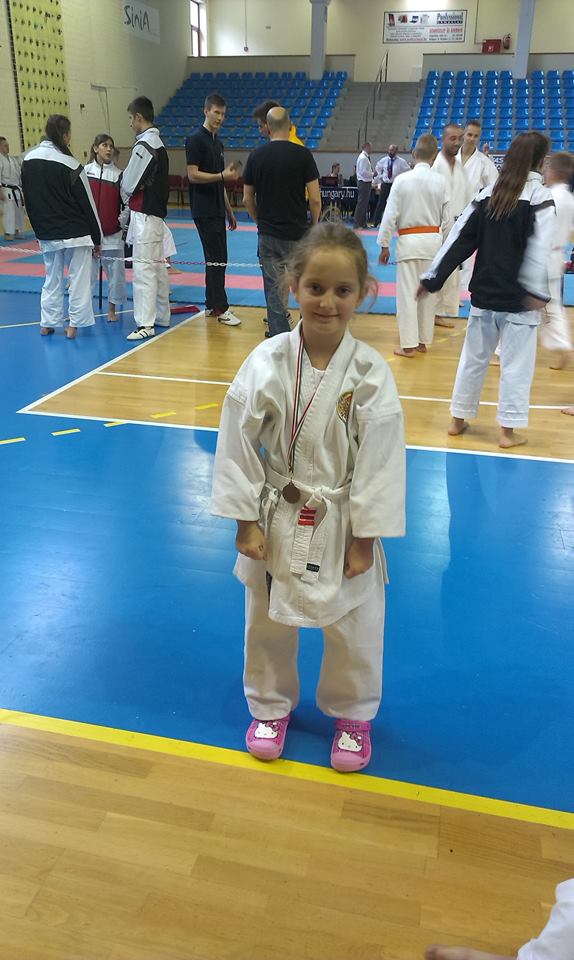 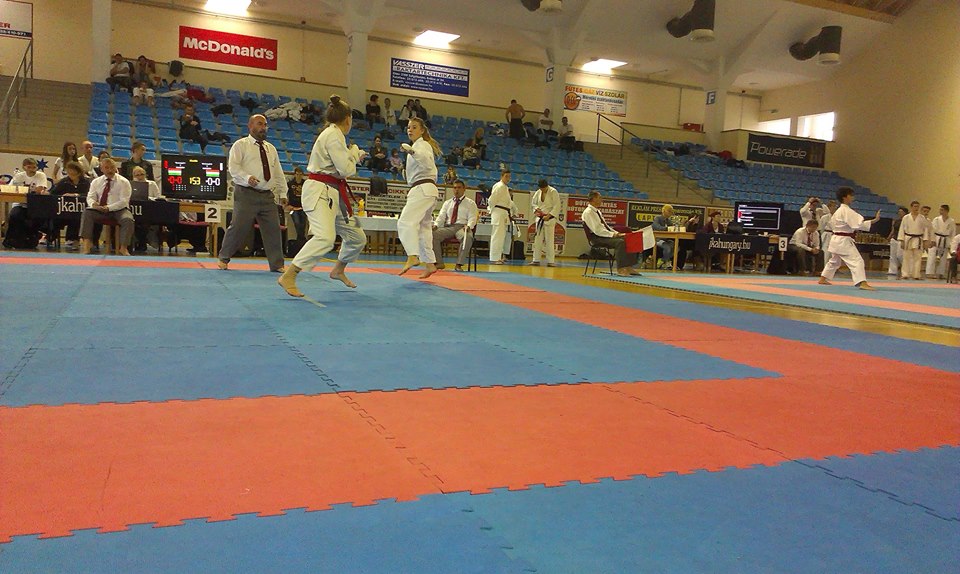 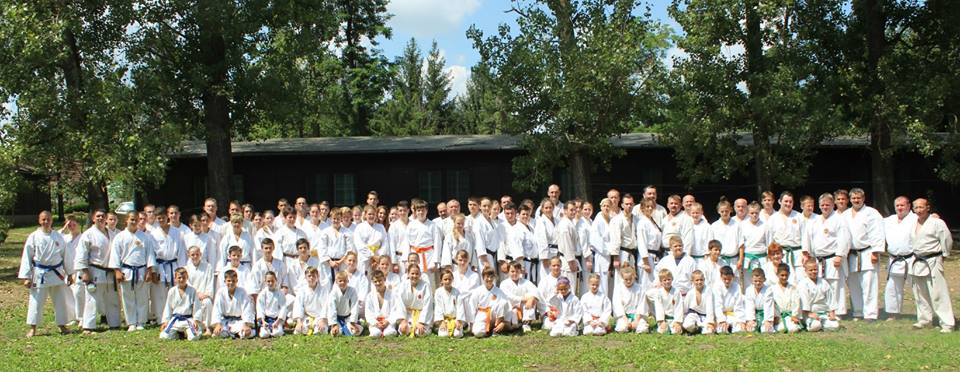 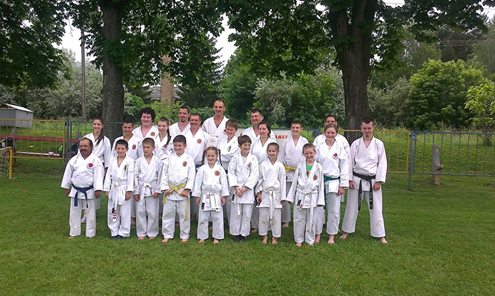 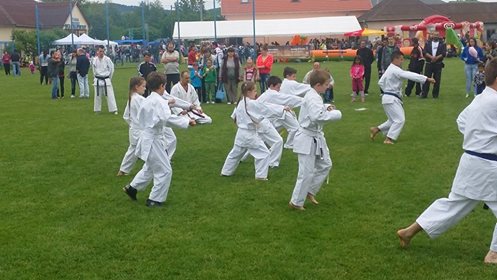 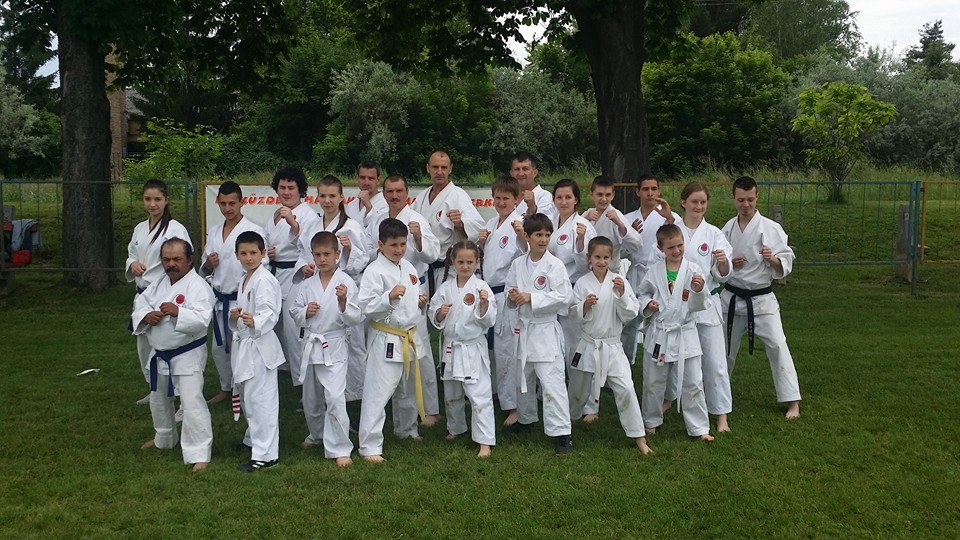 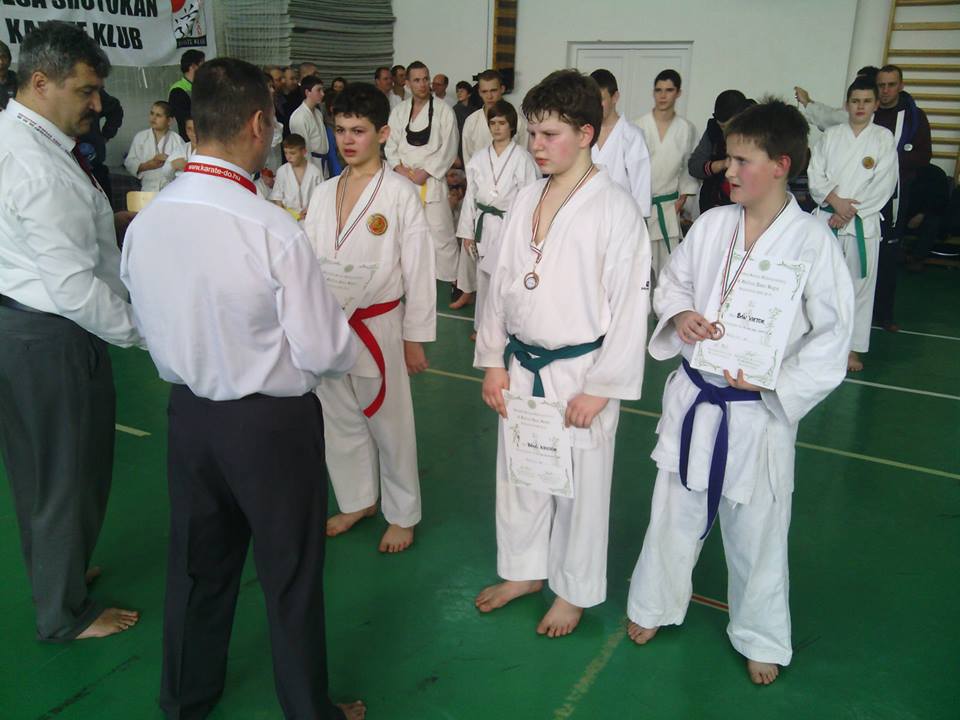 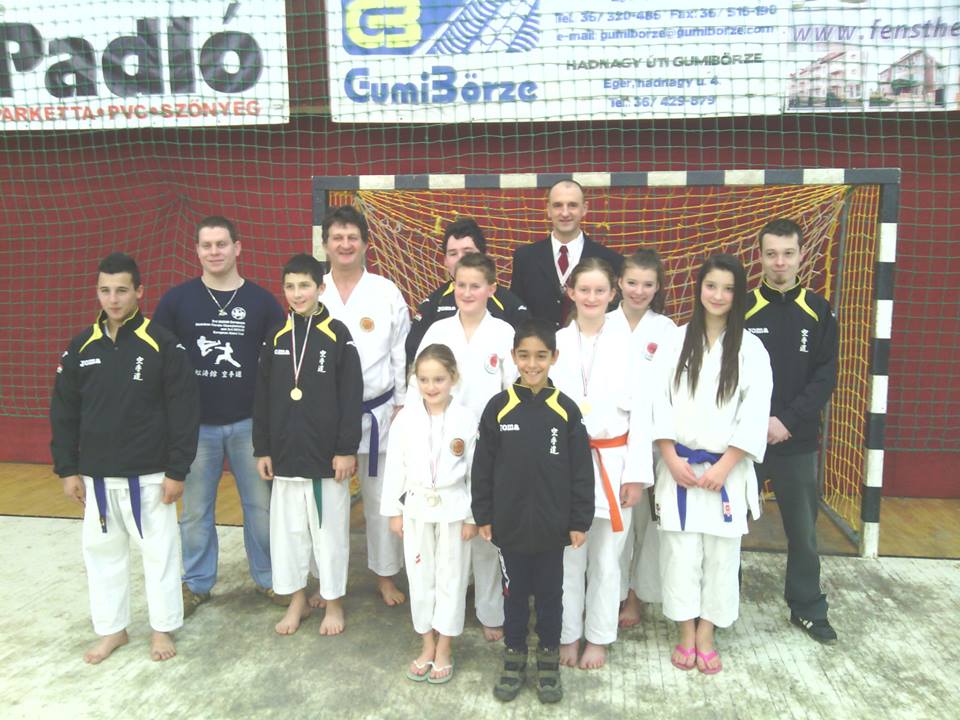 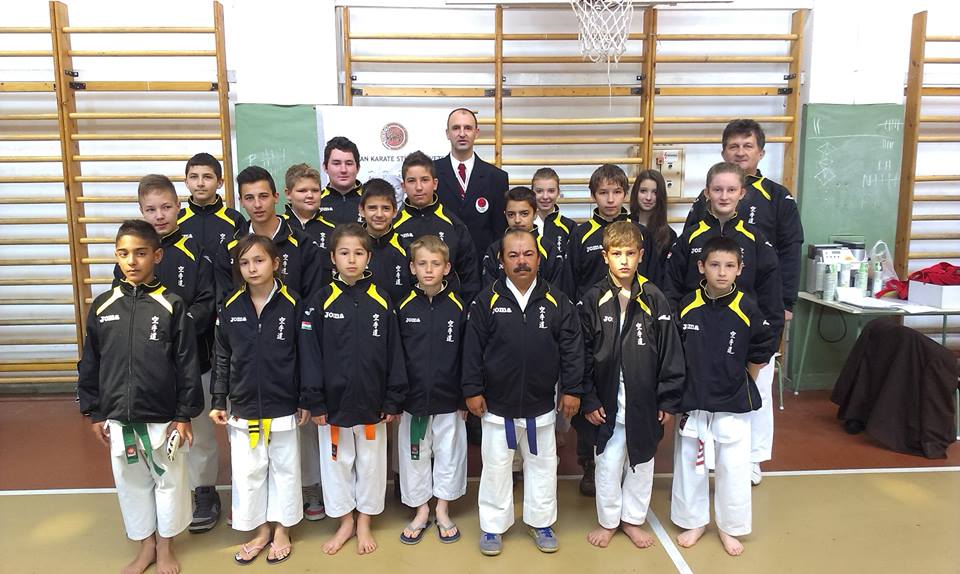 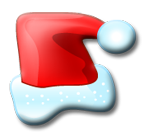 Köszönjük mindenkinek az egész éves munkáját!

Kellemes Ünnepeket És Sikerekben Gazdag Boldog Új Évet Kívánunk!
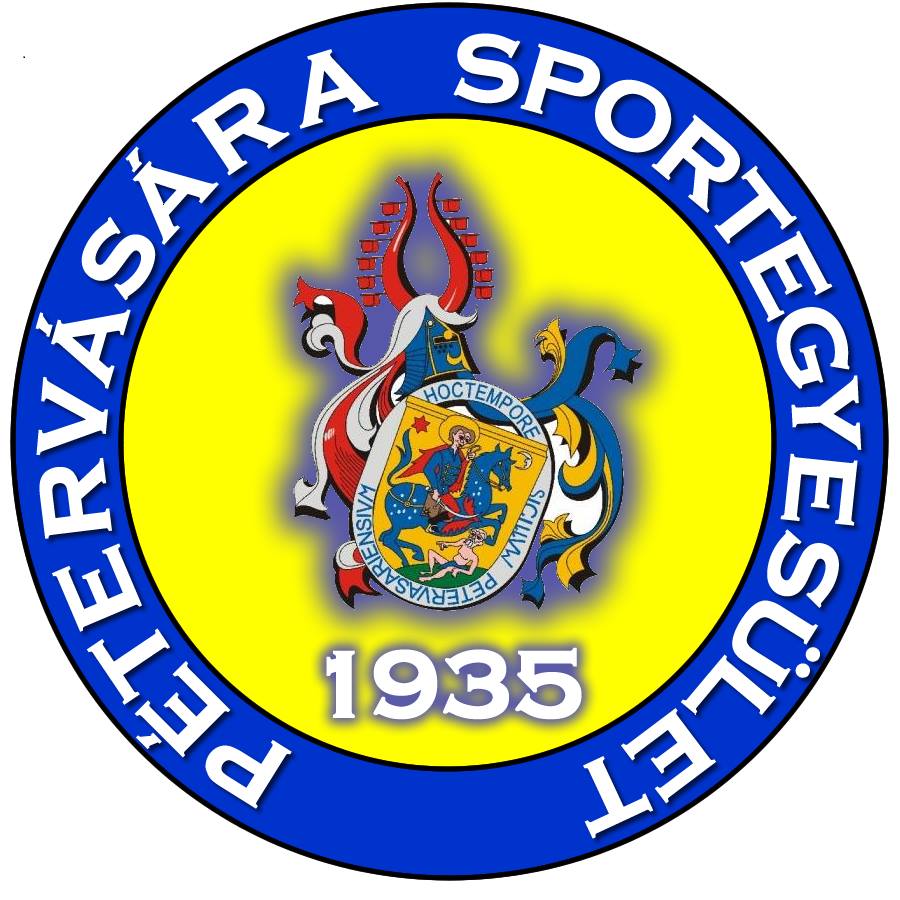